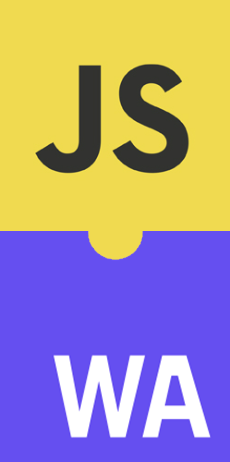 WebAssembly the end of JavaScript?
Joanna Lamch
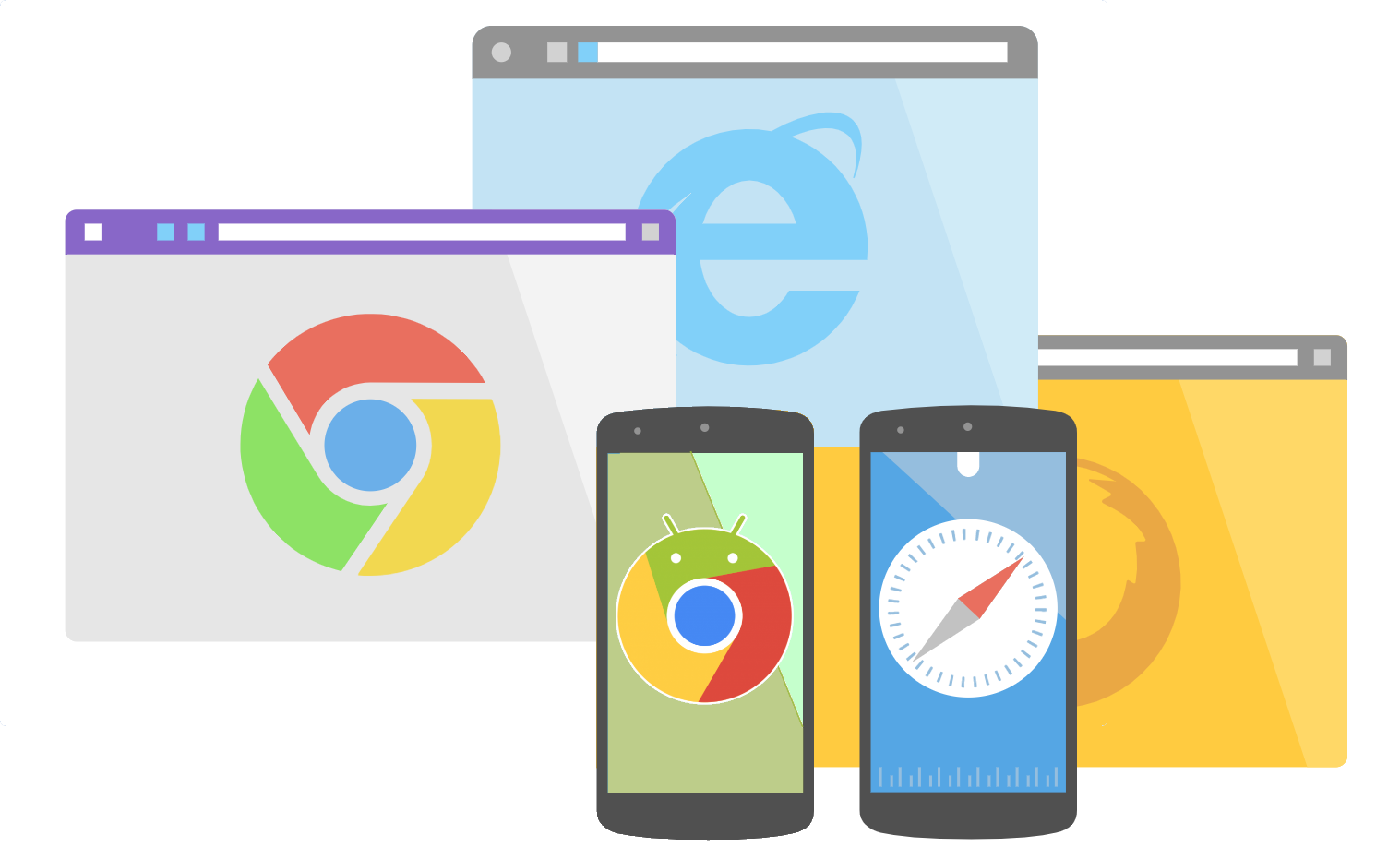 2019
[Speaker Notes: dziekuje ze tak licznie przybyliscie na moja prezentacje i mozliwosc podzielenia się z wami odrobina wiedzy jaka zebrałam …. Nie wiem co dodac
Chciałabym wam przybliżyć choć trochę temat web assembly –]
Back in the days…
[Speaker Notes: Ale zacznijmy od malego skosu w histori]
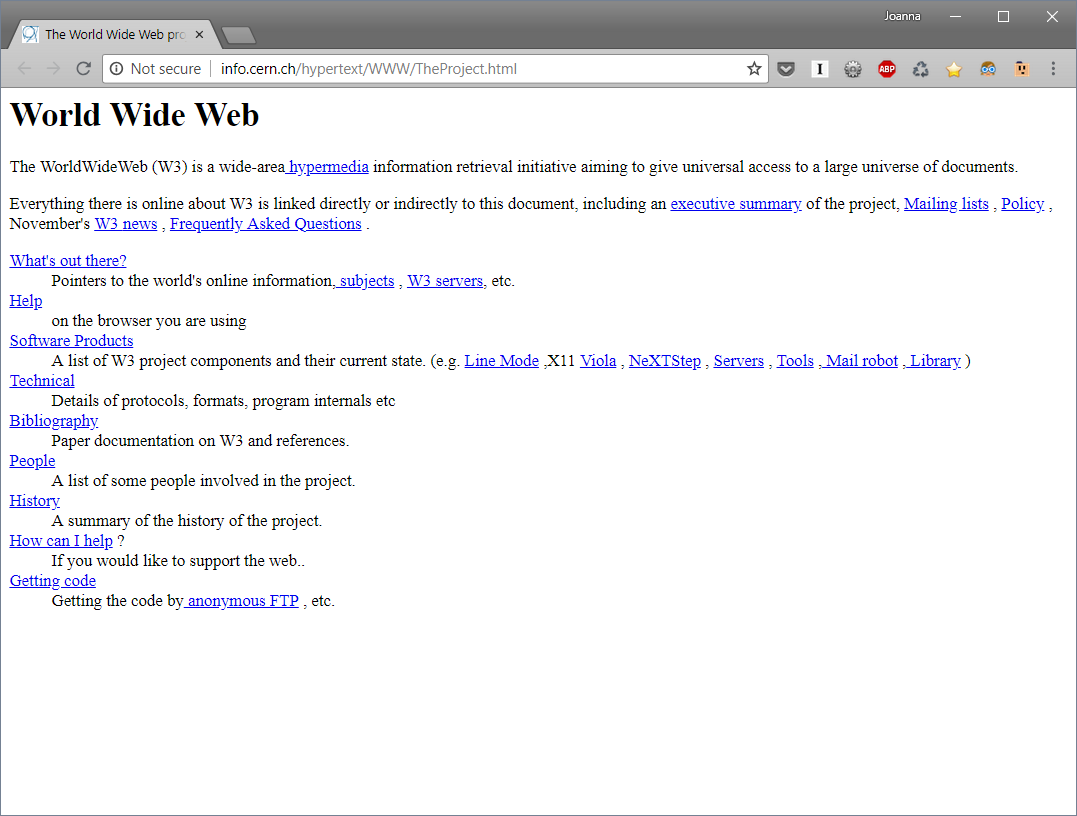 1991
https://www.businessinsider.com/flashback-this-is-what-the-first-website-ever-looked-like-2011-6?IR=T
https://www.businessinsider.com/what-is-the-internet-and-how-the-internet-works2011-6?IR=T#first-you-should-know-how-the-internet-came-to-be-its-existence-can-be-traced-back-to-the-ussrs-sputnik-in-the-1950s-1
[Speaker Notes: August 6, 1991 
Tim Berners-Lee 
CERN (on NeXT computer)

Hypertext linki I zawartosc]
Hypertext, HTML, HTTP
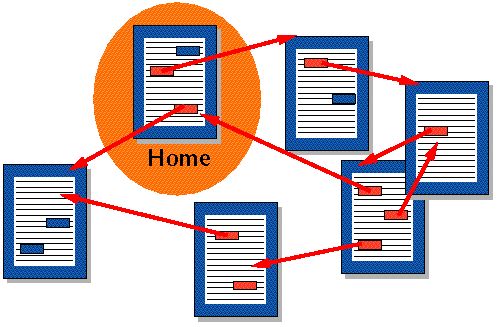 Hypertext documents are interconnected by hyperlinks, which are activated by a mouseClick, keypress  set or by touching the screen
„Hypertext" is also used to describe tables, images, and other content formats with integrated hyperlinks. Hypertext is one of the key underlying concepts of the World Wide Web, where Web pages are often written in the Hypertext Markup Language (HTML). As implemented on the Web, hypertext enables the easy-to-use publication of information over the Internet.
The Hypertext Transfer Protocol (HTTP) is an application protocol for distributed, collaborative, and hypermedia information systems. HTTP is the protocol to exchange or transfer hypertext.
[Speaker Notes: Tylko zawartosc I linki 
statycznie]
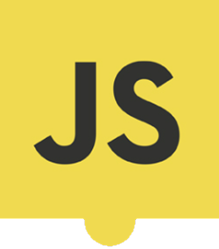 JavaScript
created in 10 days in May 1995, by Brendan Eich for Netscape

Adding interactivity to HTML pages
1995
[Speaker Notes: 10 days prototype as Java like languageJavaScript enables interactive web pages and thus is an essential part of web applications. 
Dowcipkowal ze zrobil to na kacu]
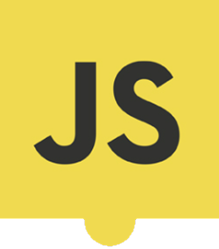 JavaScript
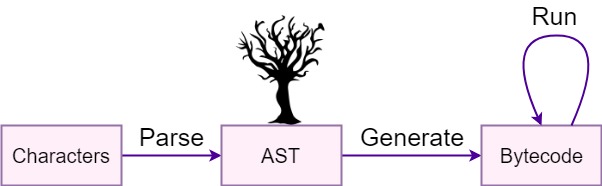 1995
[Speaker Notes: JS jezyk zrozumialy dla ludzi – latwy do zrozumienia
Dynamiczne typy 
Ale czytelna dla developera – trade off
ByteCode is run in interpretor]
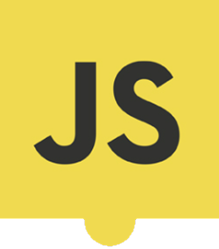 JavaScript
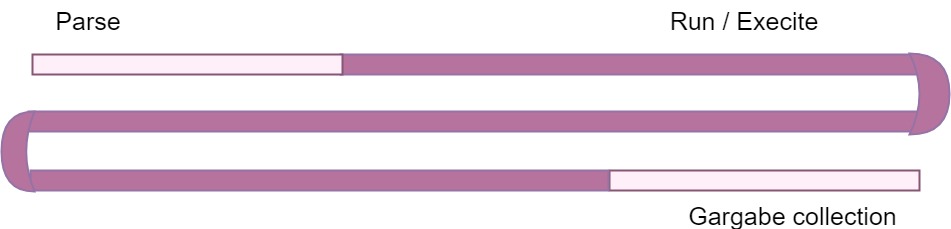 Parse
Run / Execute
Garbage collection
1995
[Speaker Notes: Nie zaprojektowana aby była szybka
Jest wolniej ale jest latwo uzywac wiec wszyscy się na to godza.

Poprostu parsowanie I wykonanie. powolne]
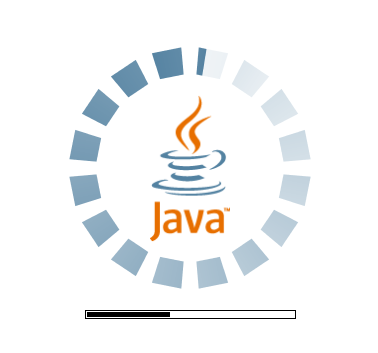 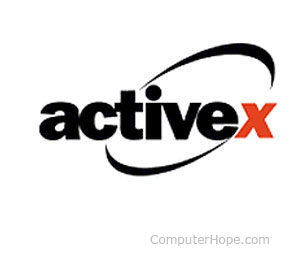 Other plugins
Java Applets [1997]

ActiveX [1996]

Flash [1996]

Silverlight [2007]
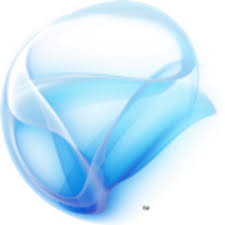 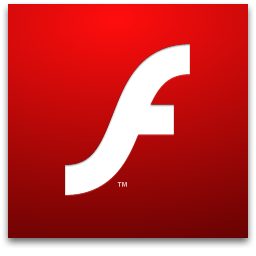 1996+
[Speaker Notes: 2007
W miedzyczasie potrzeba innych jezykow,
Potrzeba potezniejszych narzedzi, wiekszych mozliwosci
Ale ogromne dziury w zabezpieczeniach I podatnosc na ataki]
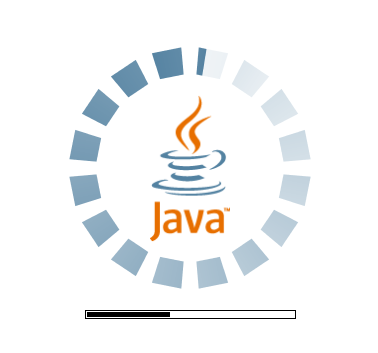 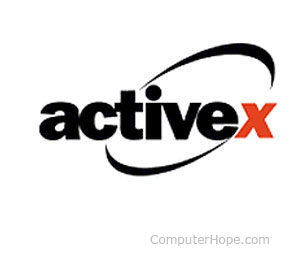 Other plugins
All of them are deprecated
or will be deprecated soon
Java Applets [1997]

ActiveX [1996]

Flash [1996]

Silverlight [2007]
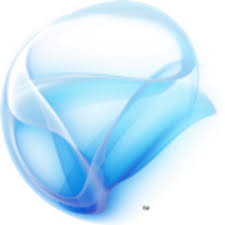 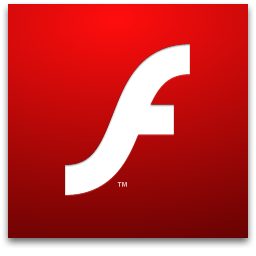 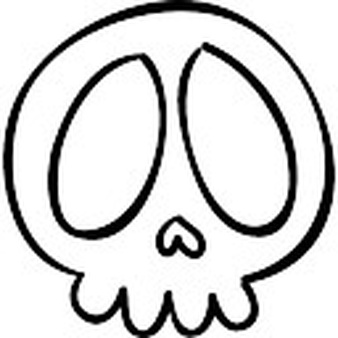 1996+
[Speaker Notes: 2007
W miedzyczasie potrzeba innych jezykow,
Potrzeba potezniejszych narzedzi, wiekszych mozliwosci
Ale ogromne dziury w zabezpieczeniach I podatnosc na ataki]
Browser performance wars (2008+)
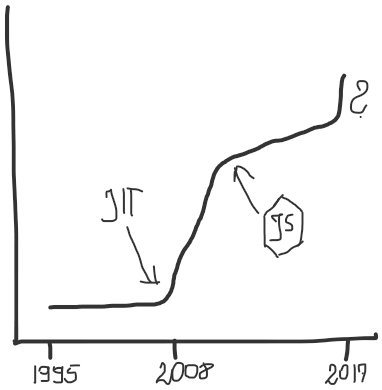 [Speaker Notes: 2008 wojny przegladarek. 
Kompilatory just in time]
Browser performance wars (2008+)
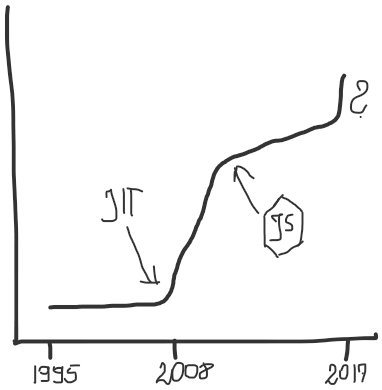 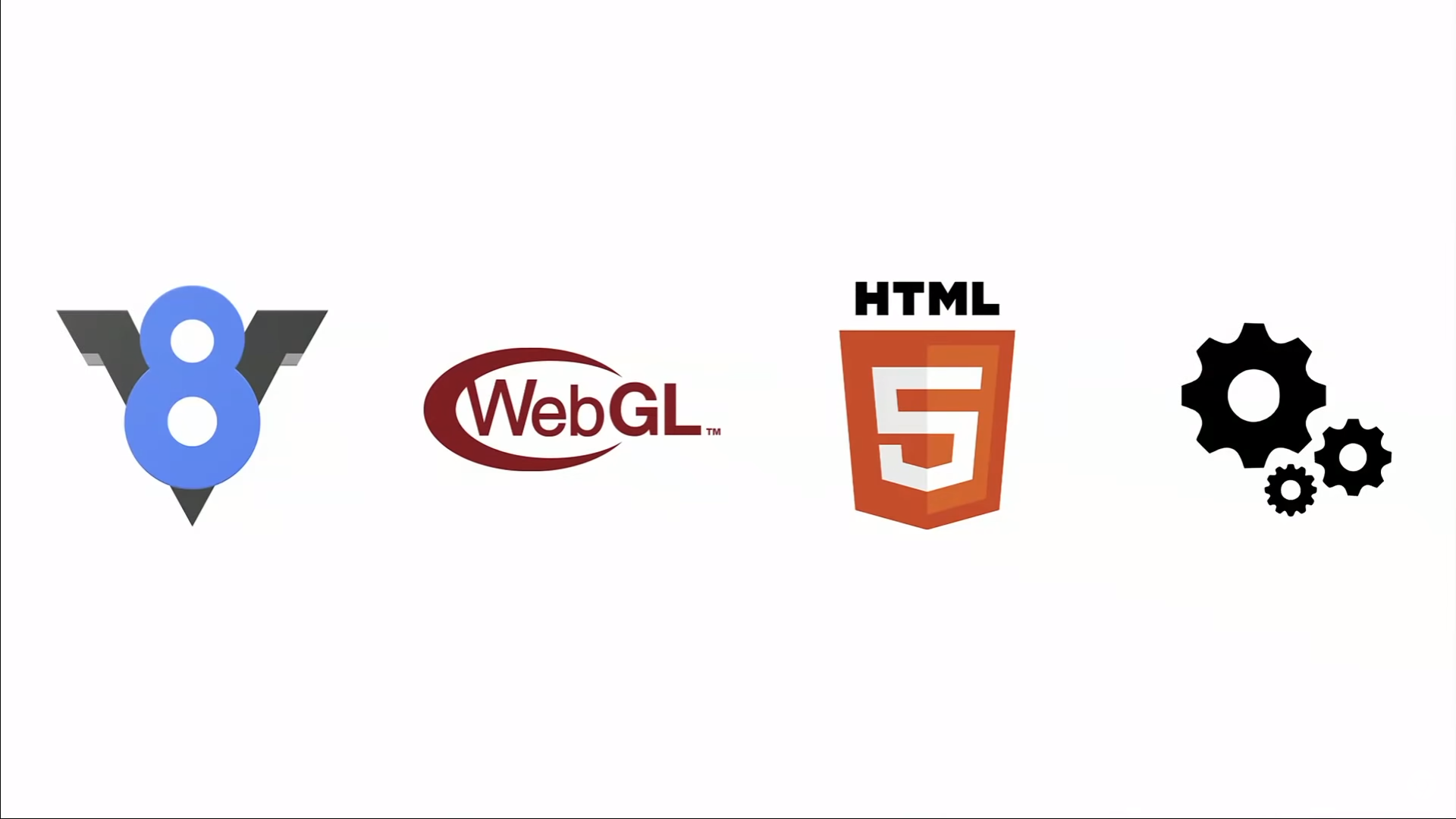 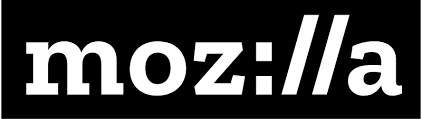 [Speaker Notes: 2009 node.js and server side JS
Coraz lepsze silniki. 
V8 Chrom,
SpiderMonkey – Firefox
Chakra – Edge
Nitro, SquirrelFish, JavaScriptCore -Safari]
Browser performance wars (2008+)
ASM.js
https://blog.mozilla.org/luke/2014/01/14/asm-js-aot-compilation-and-startup-performance/
OdinMonkey
[Speaker Notes: Optymalizacja w trakcie uruchomienia
OdynMonkey uzywal kompilacji AOT in runtime kbum]
Browser performance wars (2008+)
Parse
Compile and organize
Run / Execute
Garbage collection
Re-organize
[Speaker Notes: Ten wykres moze sie roznic z program na program.
Ale jest ten etap reorganizacji kodu I compilacji na zasadzie przygotowania do uzycia]
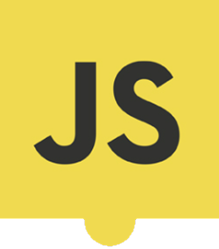 Todays JavaScript
Different way the same language

there is a LOT of JavaScript
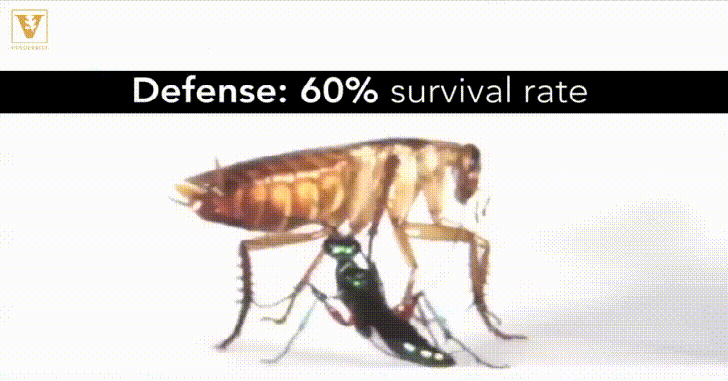 JavaScript is 
the language of the Web

But it’s not very good 
Assembly Language(still human readable simple language)
[Speaker Notes: Obecnie JS jest wszedzie. 
Jest go strasznie duzo
Niski prog wejscia, obietnica zycia w swiecie IT 
Ogromne zapotrzebowanie
Ogromne mozliwosci
Najbardziej uniwersalna platforma – WEB
JS jest jezykiem internetu
Ale nie jest jezykiem Assembly – jest human readable language]
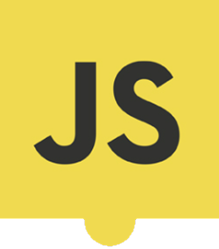 Todays JavaScript
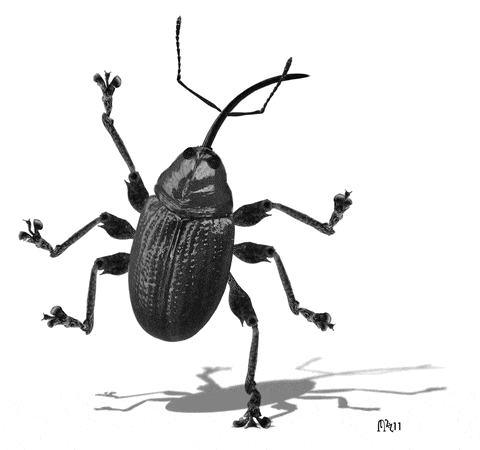 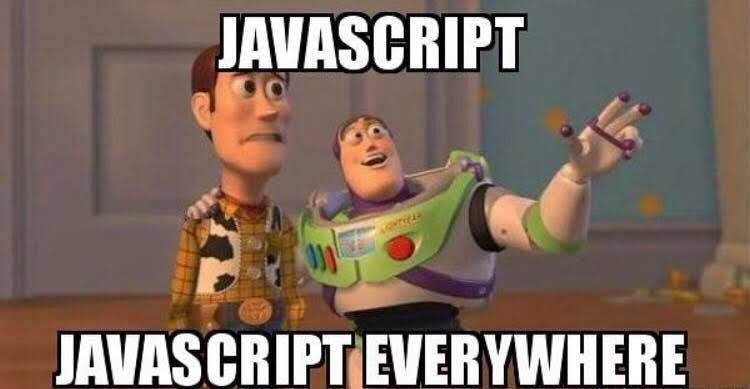 [Speaker Notes: Obecnie JS jest wszedzie. 
Jest go strasznie duzo
Niski prog wejscia, obietnica zycia w swiecie IT 
Ogromne zapotrzebowanie
Ogromne mozliwosci
Najbardziej uniwersalna platforma – WEB
JS jest jezykiem internetu
Ale nie jest jezykiem Assembly – jest human readable language]
WebAssembly What? Why?
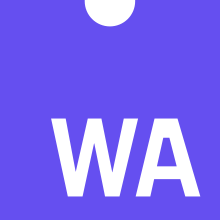 A new low-level binary format for the web (WASM)
It’s a bytecode for web / compilation target => maximized performance
[Speaker Notes: Compile target for web (bytecode)
Uses linear memory

WebAssembly (abbreviated Wasm) is a binary instruction format for a stack-based virtual machine. Wasm is designed as a portable target for compilation of high-level languages like C/C++/Rust, enabling deployment on the web for client and server applications.]
Wait… What?
Let’s revisit how we humans, communicate with machines
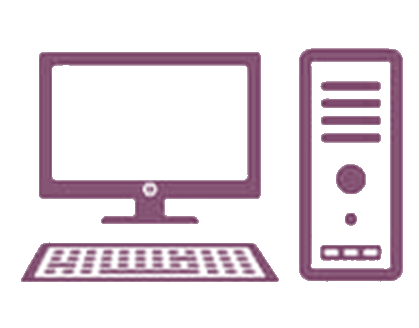 000100111011 
1101001010 01
Wait… What?
Let’s revisit how we humans, communicate with machines
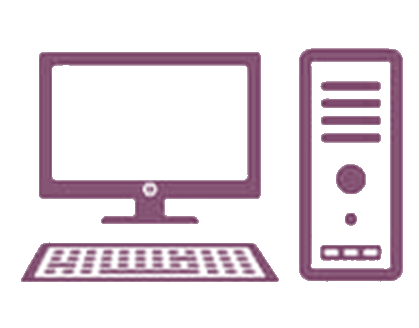 01110001010101
push rbx
mov 90, ecx
xor rax, rax
add rax, rbx
pop rbx
000100111011 
1101001010 01
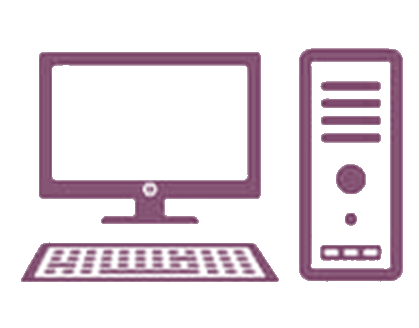 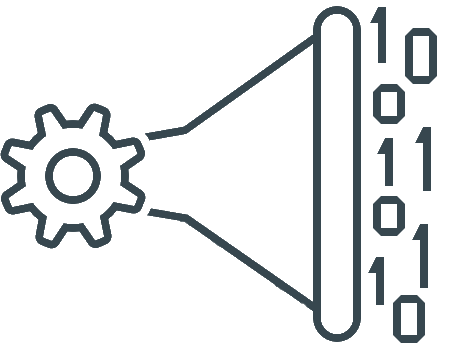 mov add
01110001010101
Assembler
push rbx
mov 90, ecx
xor rax, rax
add rax, rbx
pop rbx
000100111011 
1101001010 01
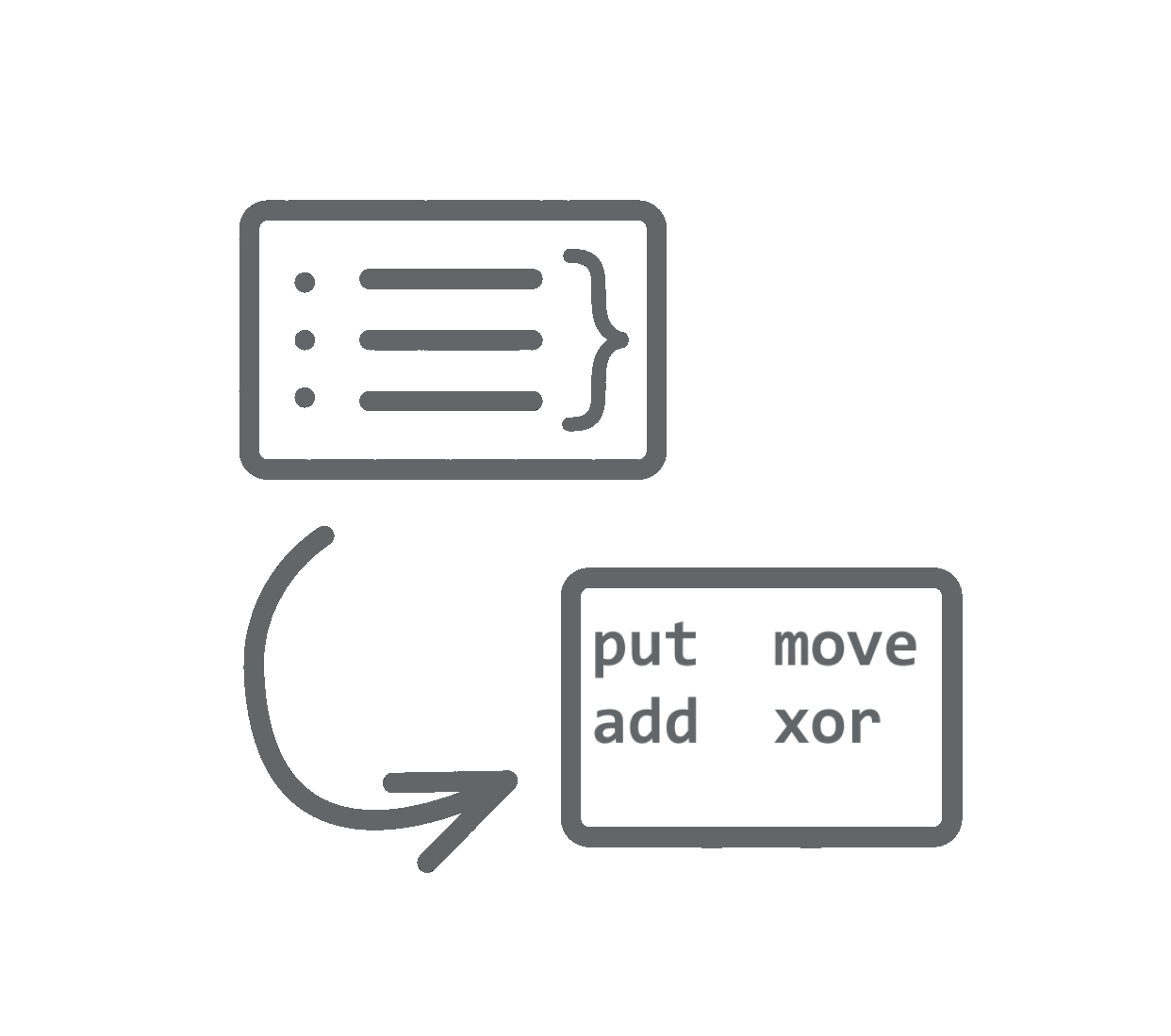 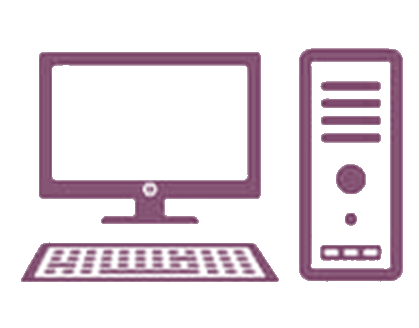 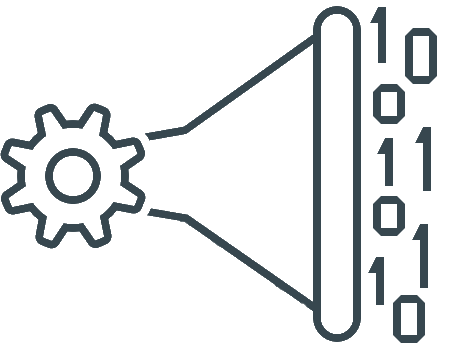 mov add
01110001010101
Compilation magic 🌟
C#      C++
Java      Kotlin
Rust     Swift
push rbx
mov 90, ecx
xor rax, rax
add rax, rbx
pop rbx
000100111011 
1101001010 01
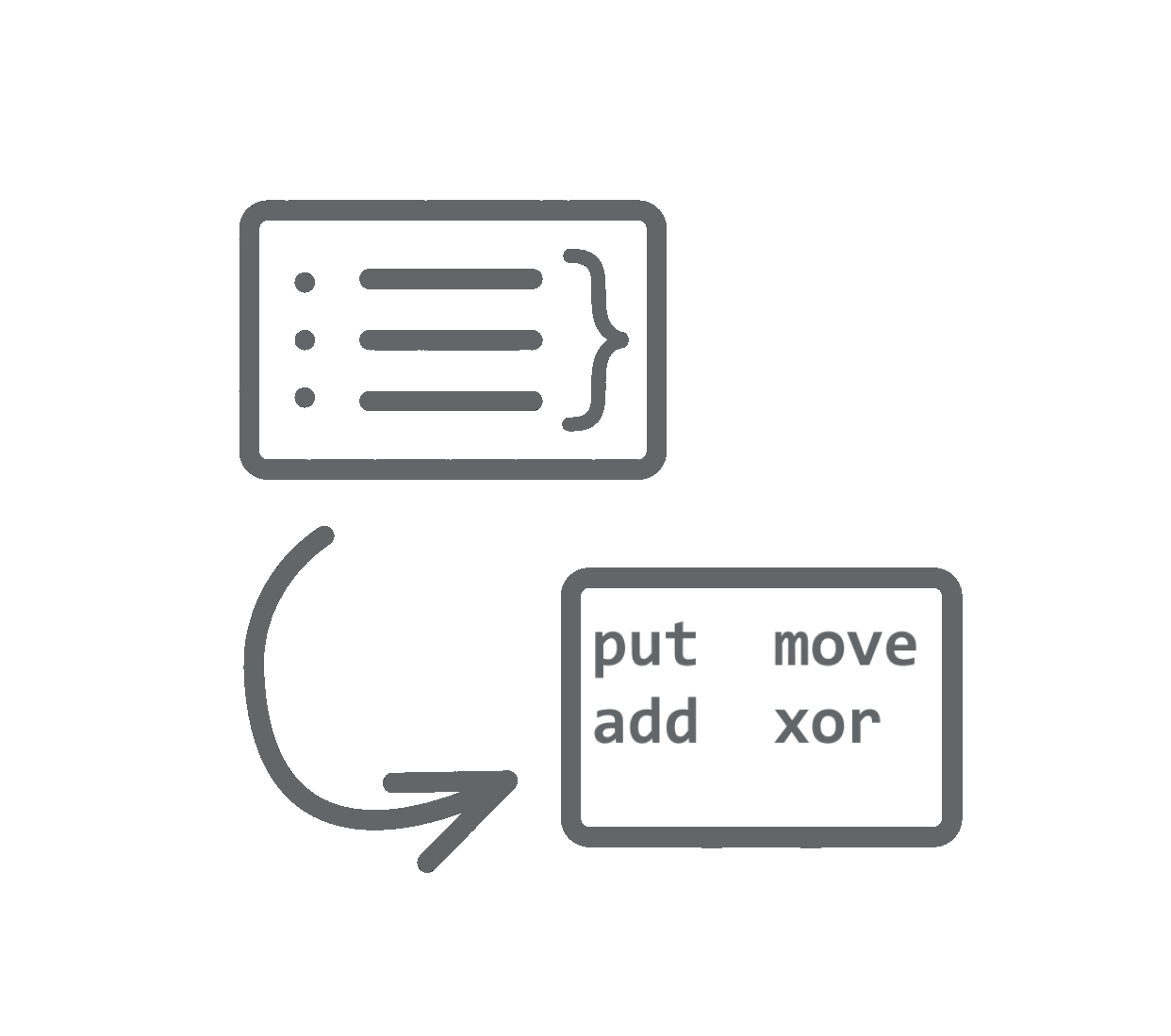 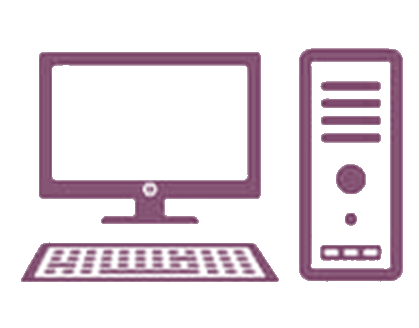 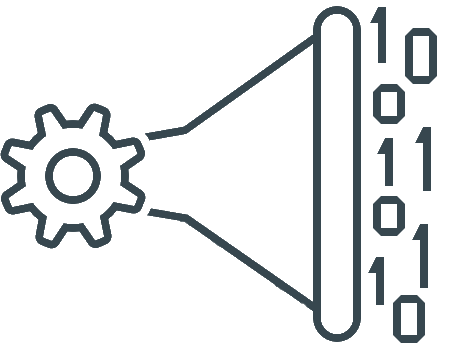 mov add
01110001010101
Assembler
Compilation magic 🌟
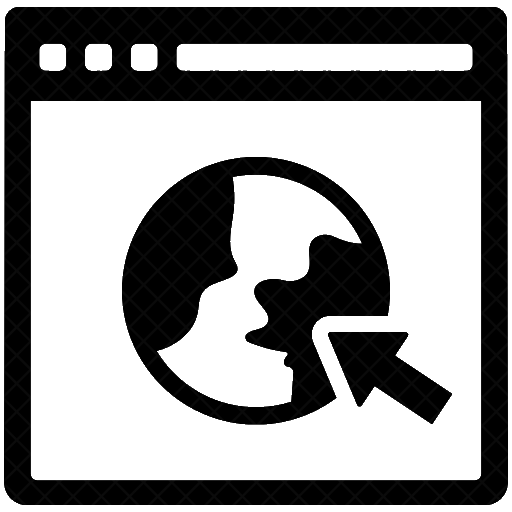 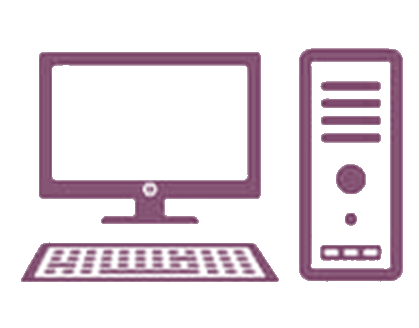 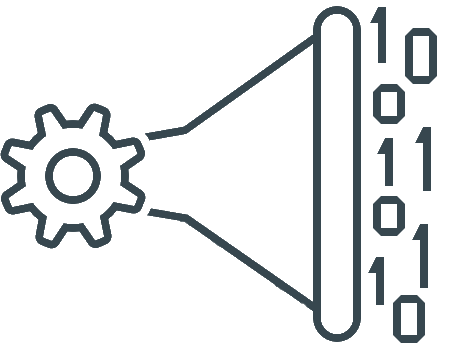 0110001010101011
01110001010101
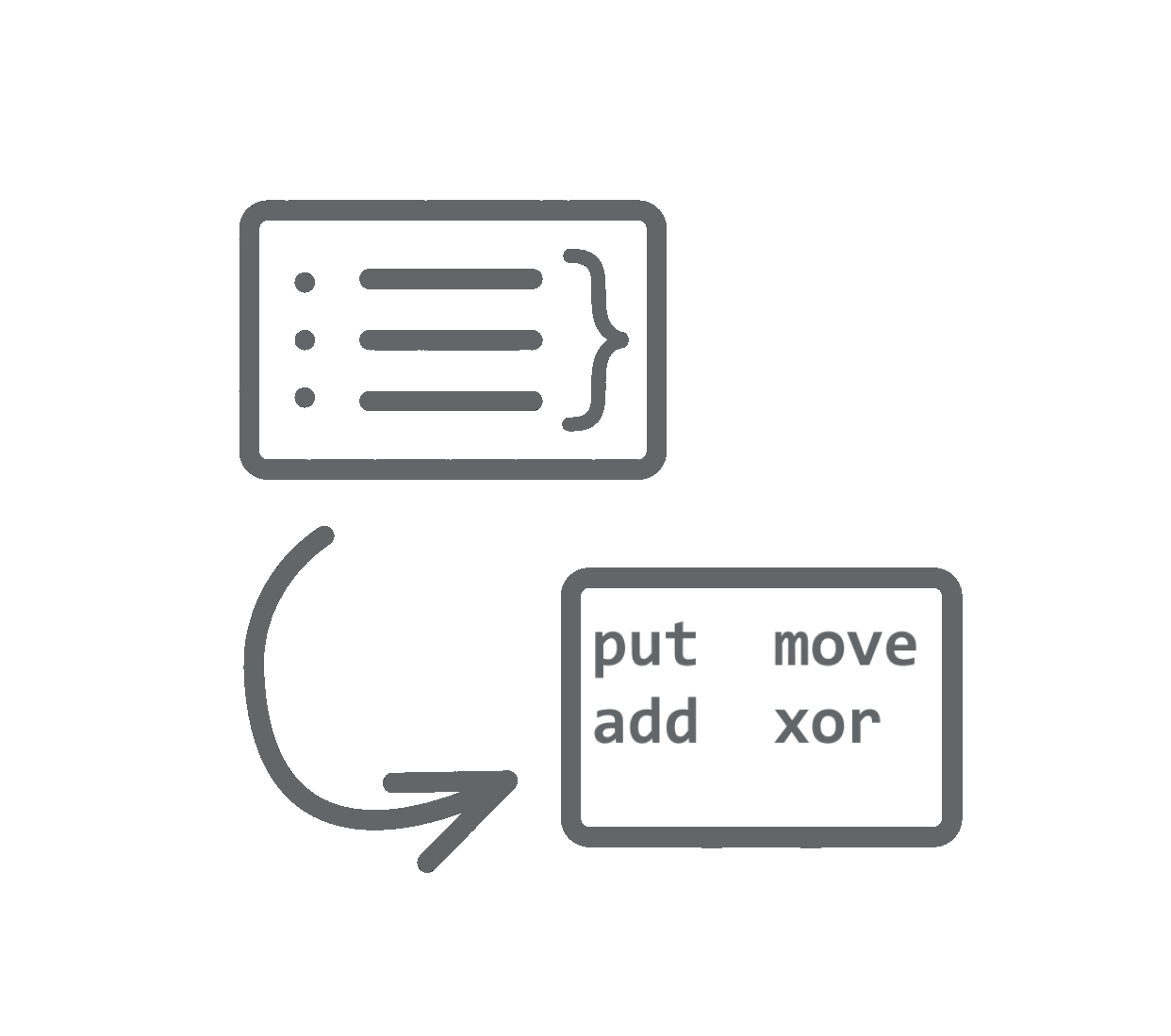 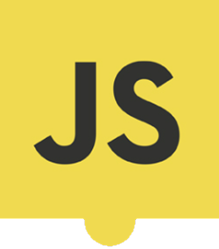 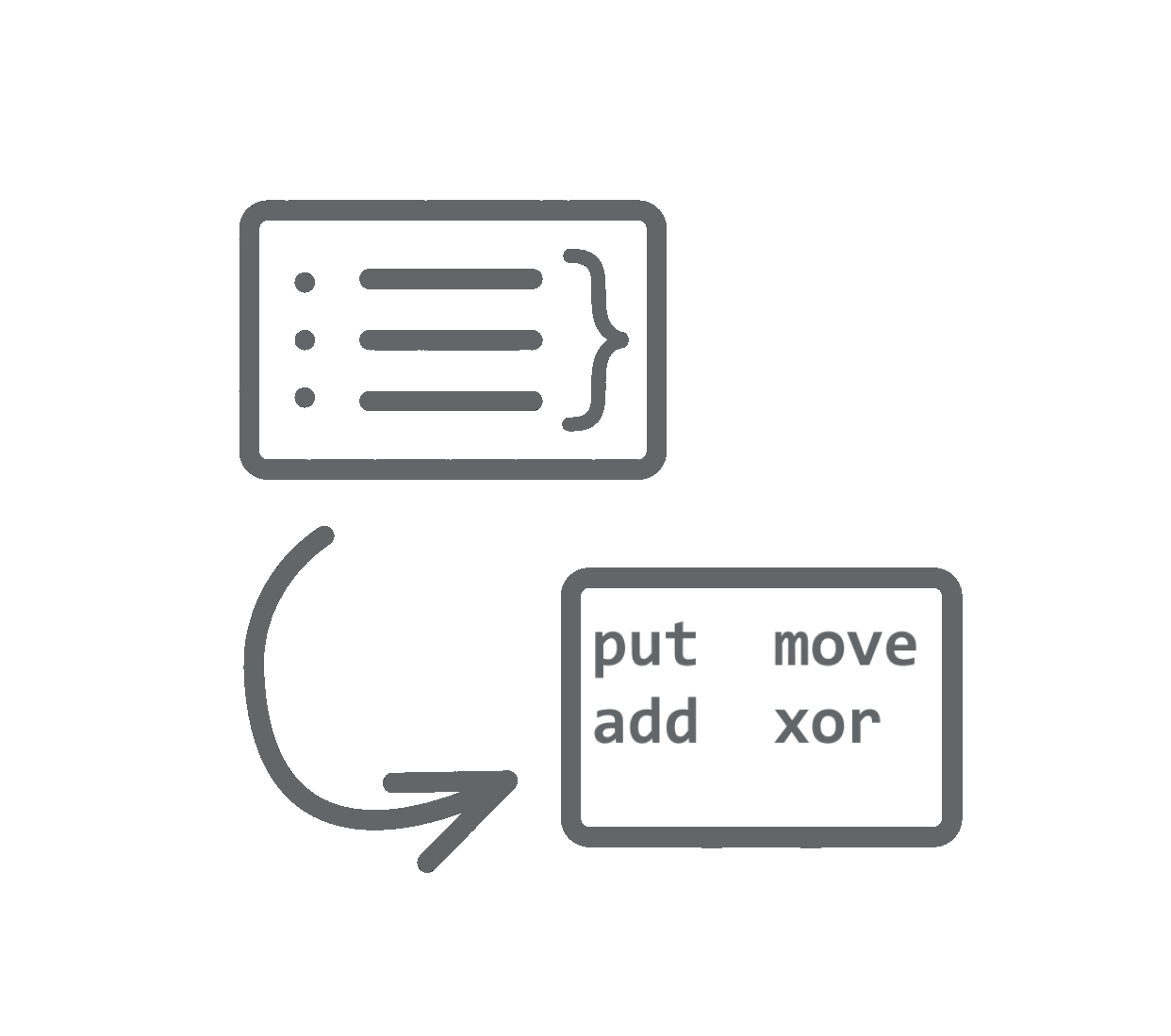 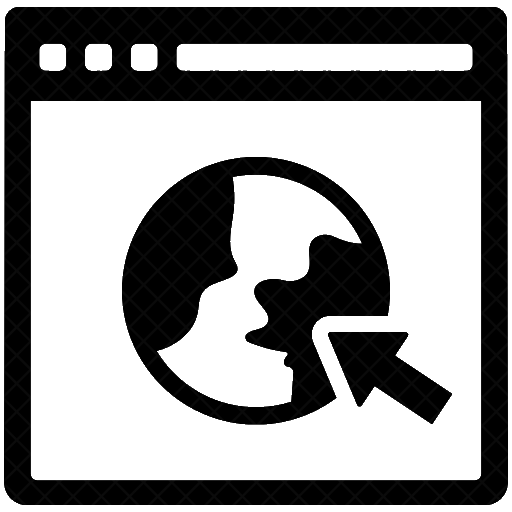 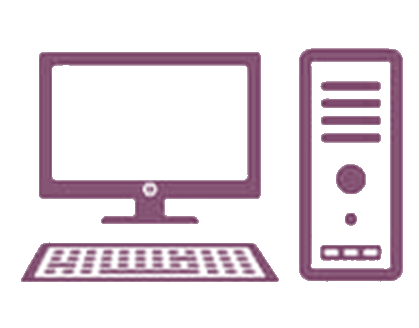 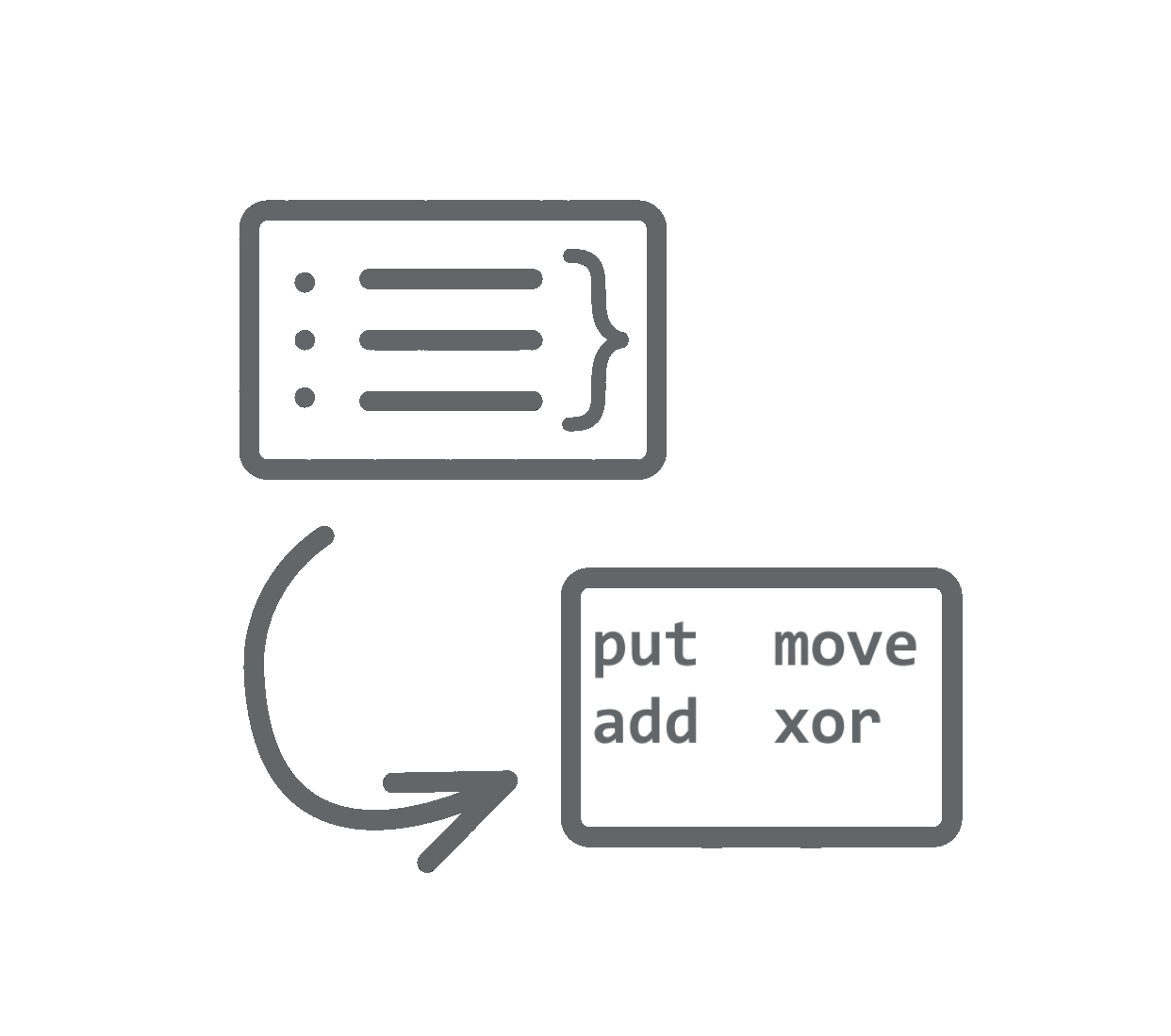 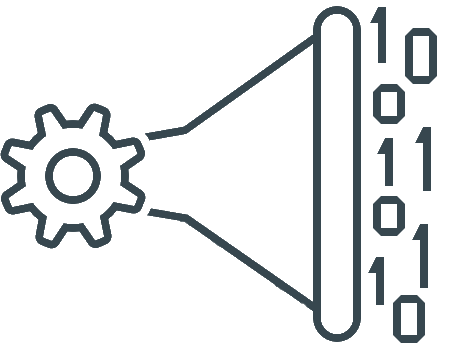 0110001010101011
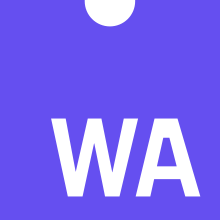 01110001010101
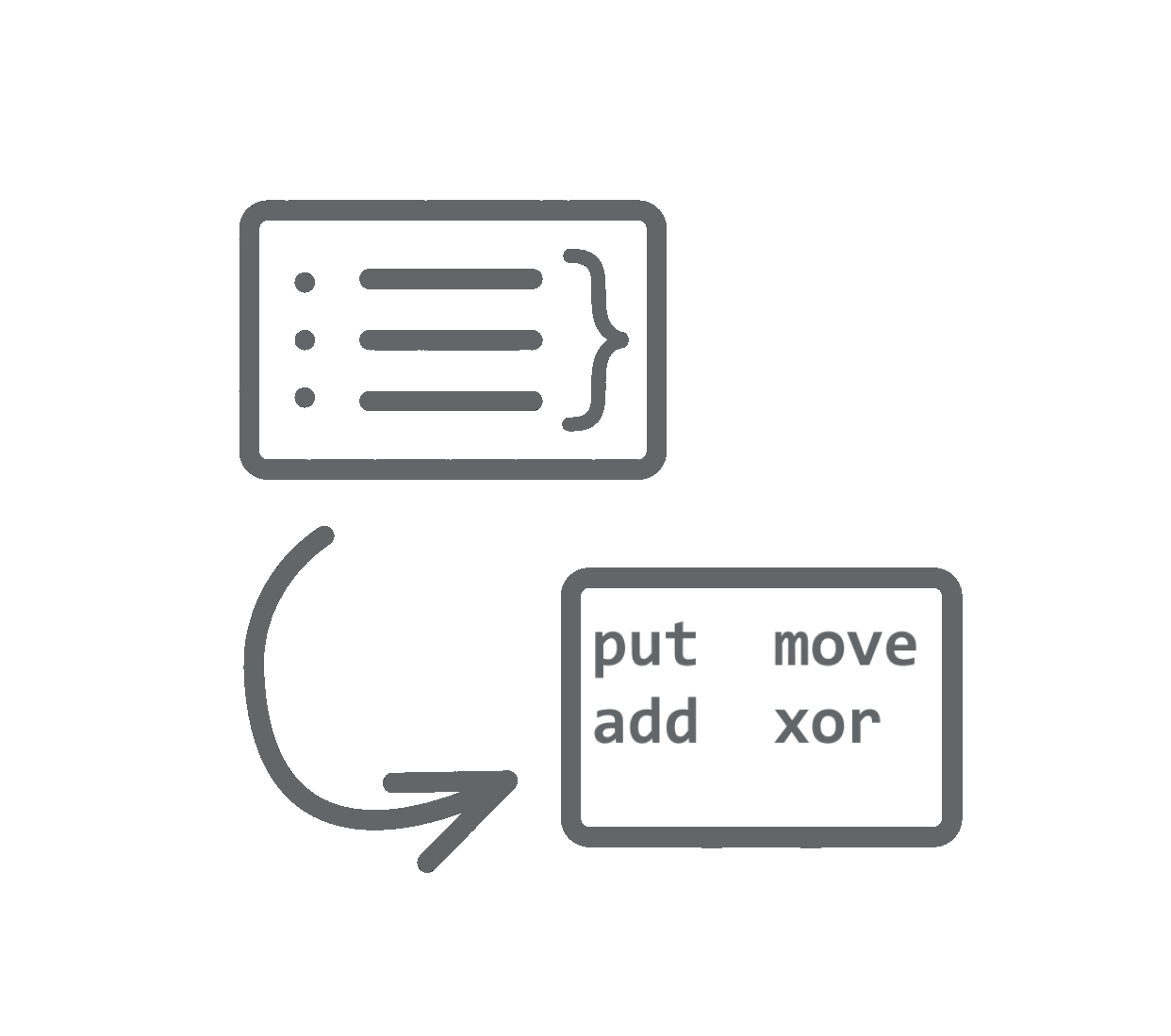 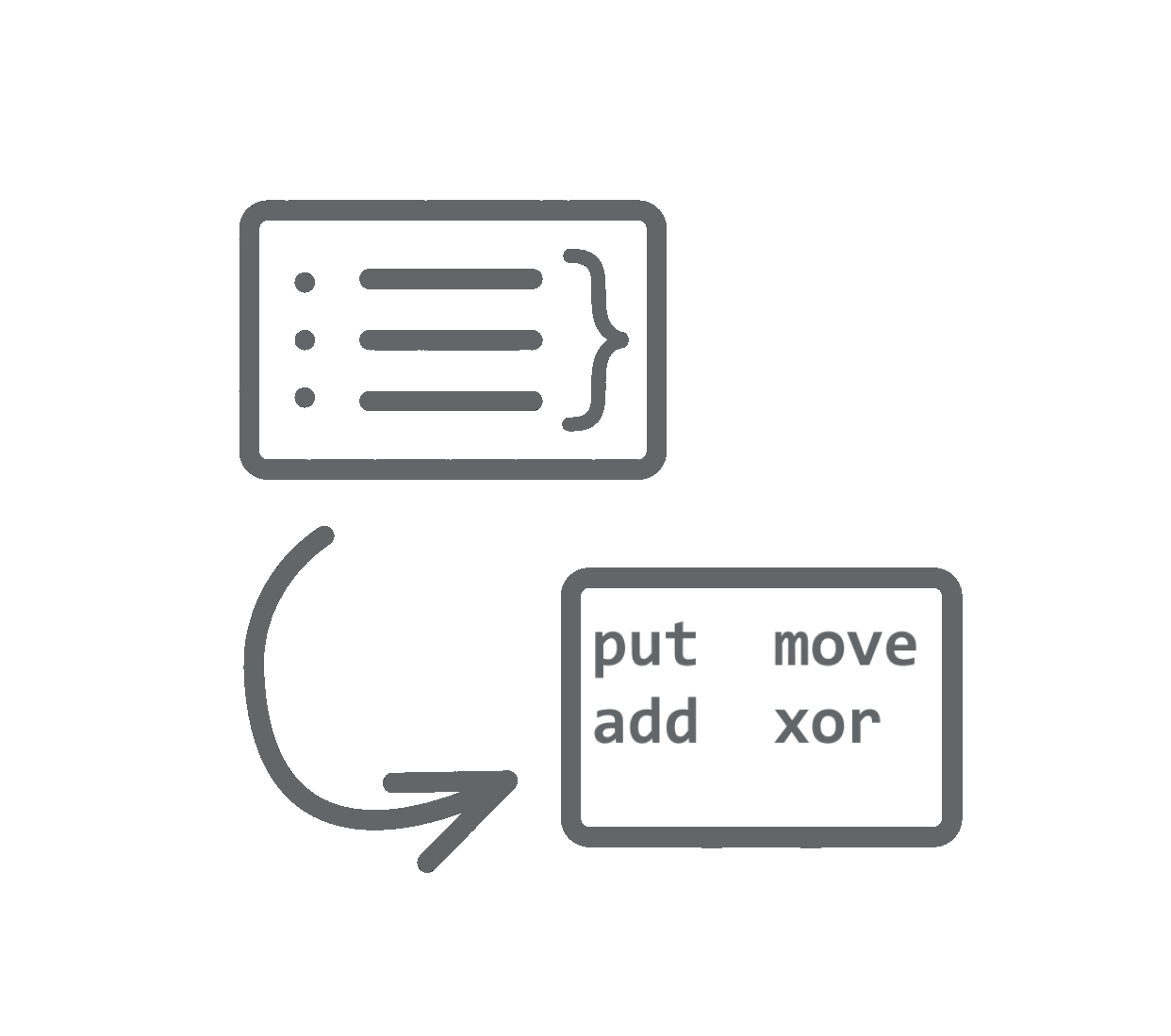 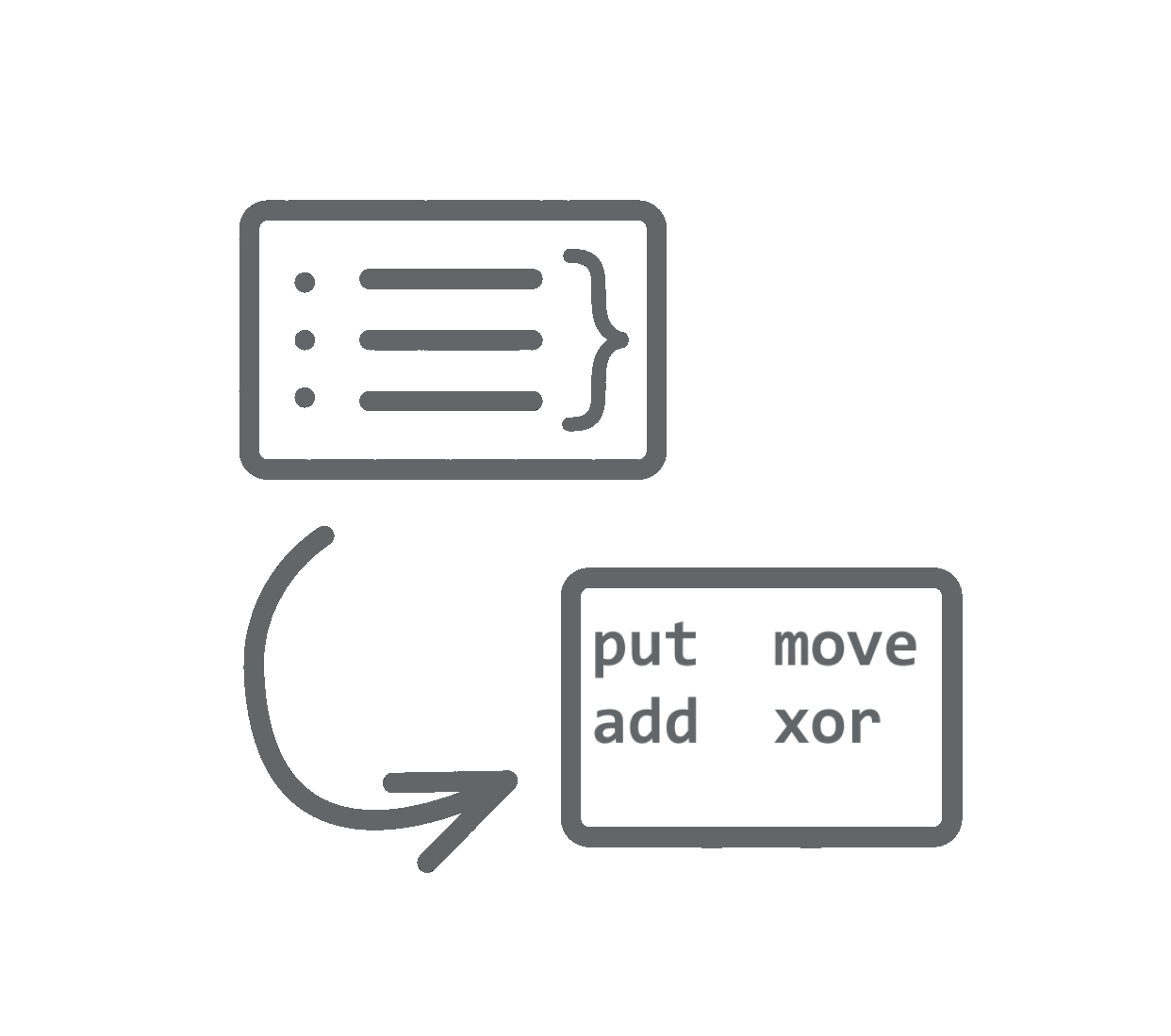 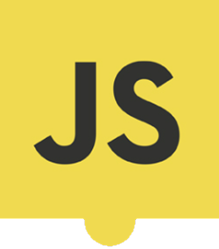 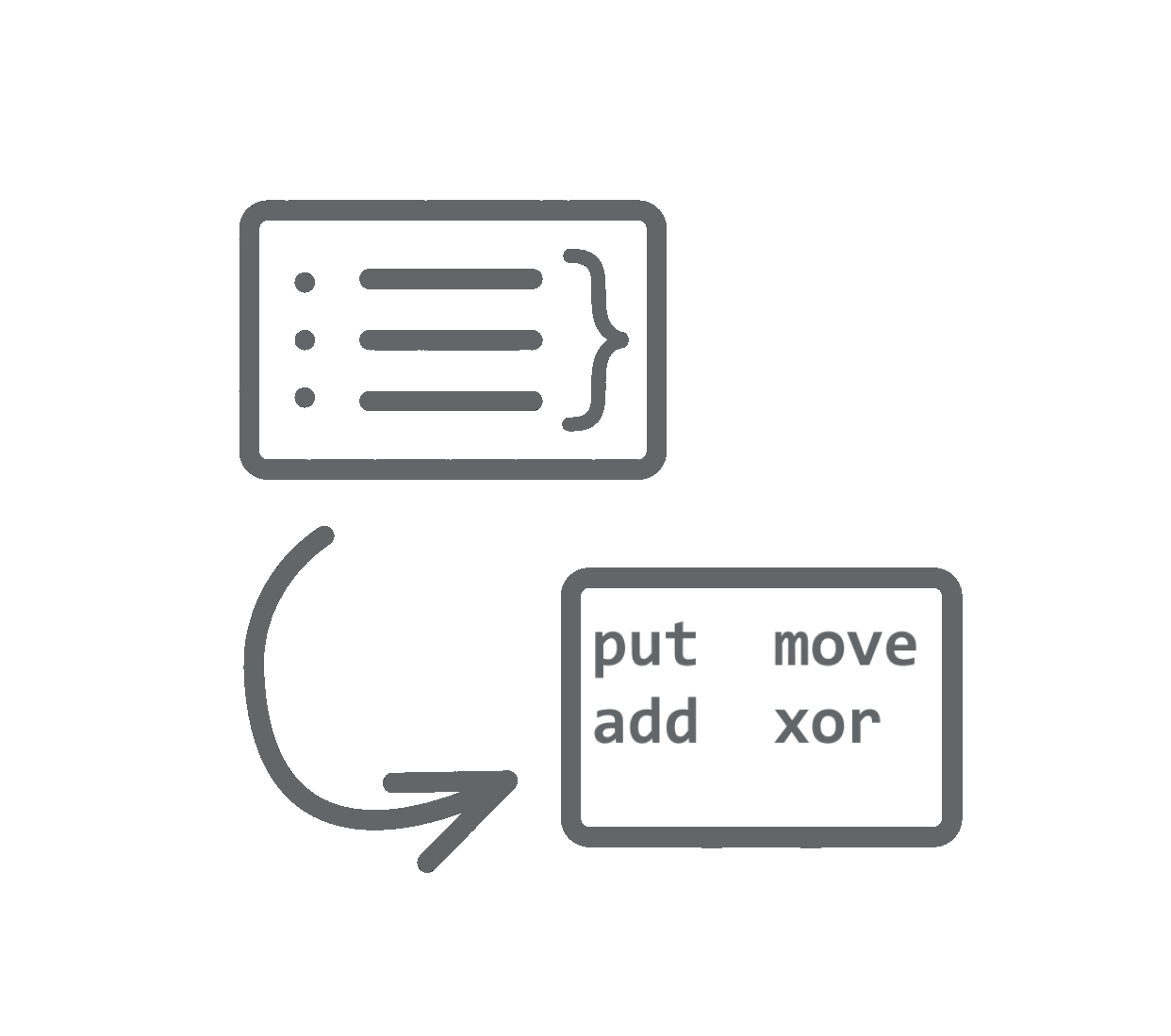 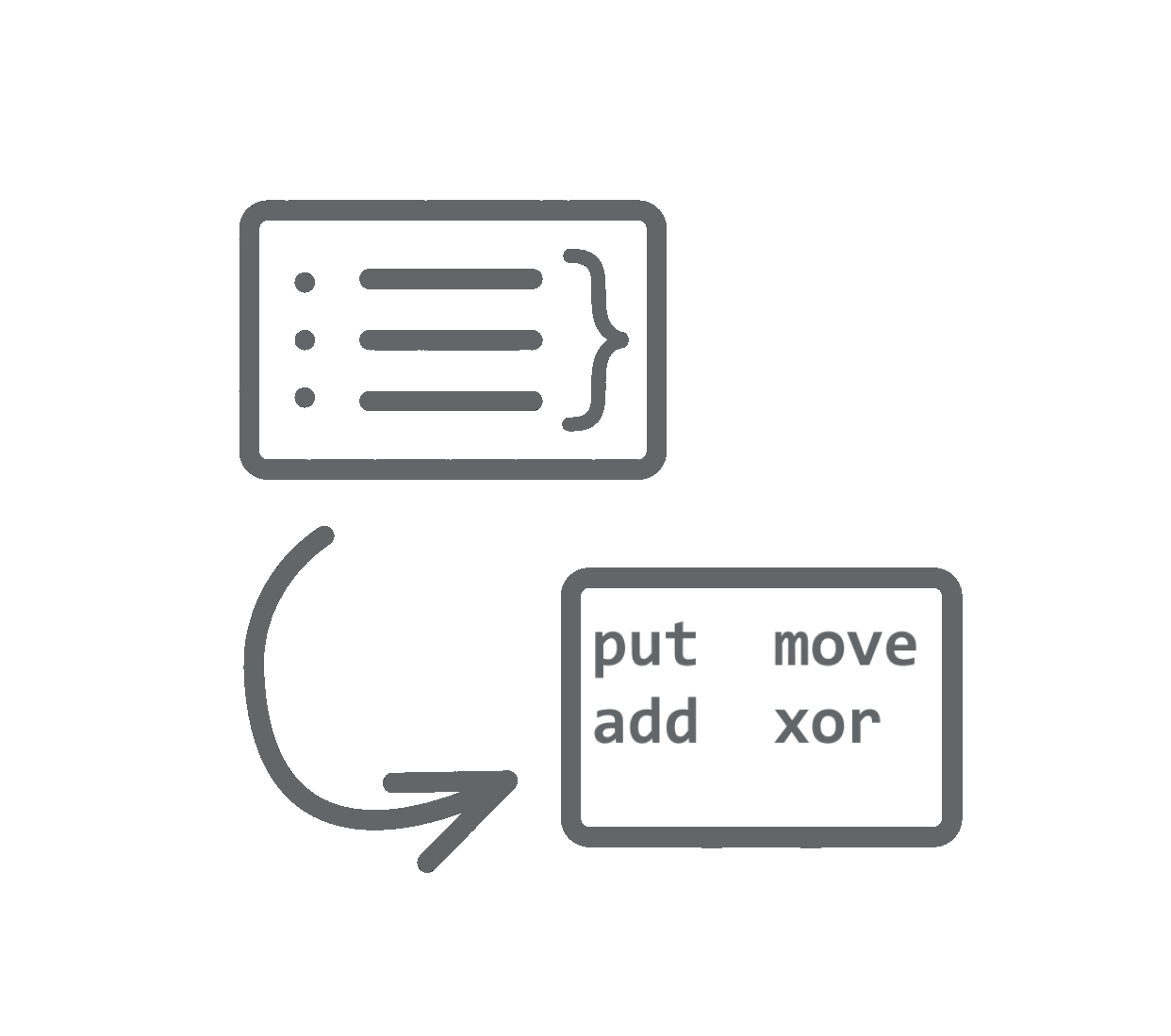 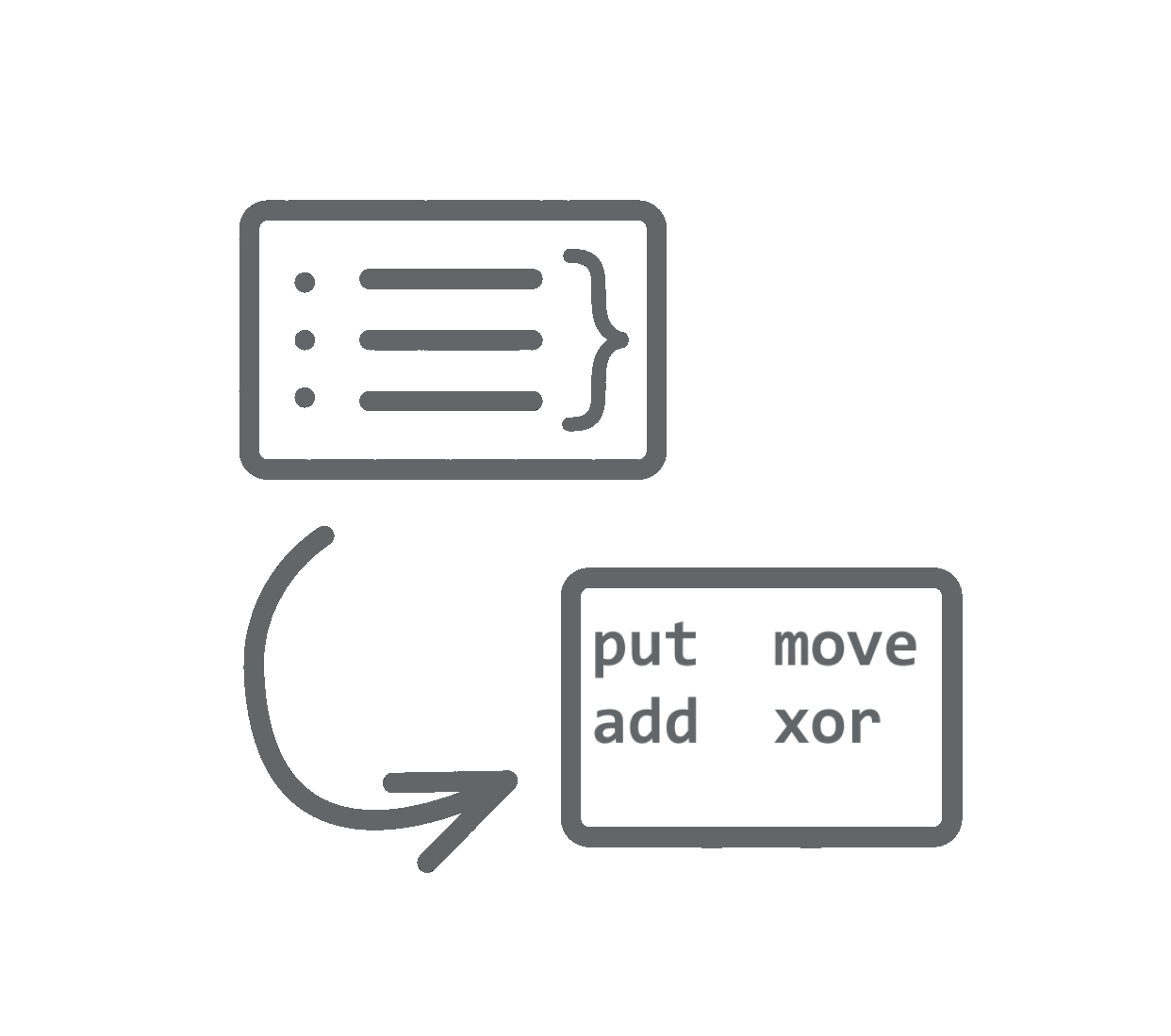 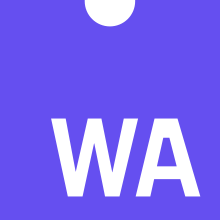 WebAssembly What? Why?
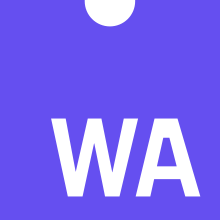 A new low-level binary format for the web (WASM)
It’s a bytecode for web / compilation target => maximized performance
[Speaker Notes: Compile target for web (bytecode)
Uses linear memory

WebAssembly (abbreviated Wasm) is a binary instruction format for a stack-based virtual machine. Wasm is designed as a portable target for compilation of high-level languages like C/C++/Rust, enabling deployment on the web for client and server applications.]
WebAssembly What? Why?
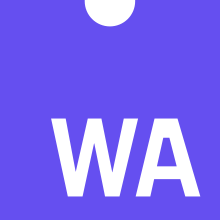 A new low-level binary format for the web (WASM)
It’s a bytecode for web / compilation target => maximized performance
Execute
Decode
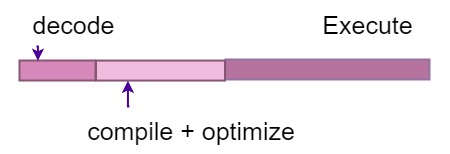 Compile + optimize
[Speaker Notes: Compile target for web (bytecode)
Uses linear memory

WebAssembly (abbreviated Wasm) is a binary instruction format for a stack-based virtual machine. Wasm is designed as a portable target for compilation of high-level languages like C/C++/Rust, enabling deployment on the web for client and server applications.]
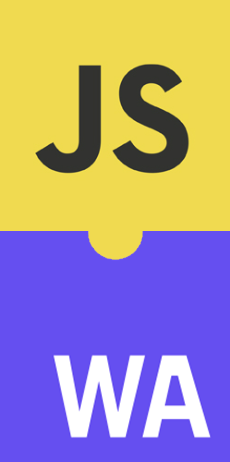 WebAssembly What? Why?
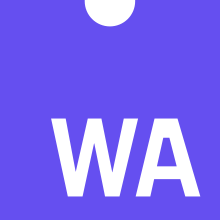 A new low-level binary format for the web (WASM)
It’s a bytecode for web / compilation target => maximized performance
Execute
Decode
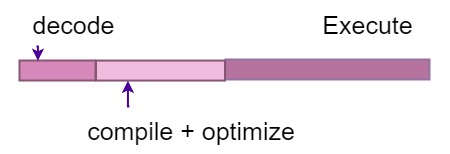 Compile + optimize
WebAssembly is not designed to replace JS, but to coexist
Sandboxed runtime in JS virtual machineSecurity it runs locally in JS VM
[Speaker Notes: Compile target for web (bytecode)
Uses linear memory

WebAssembly (abbreviated Wasm) is a binary instruction format for a stack-based virtual machine. Wasm is designed as a portable target for compilation of high-level languages like C/C++/Rust, enabling deployment on the web for client and server applications.]
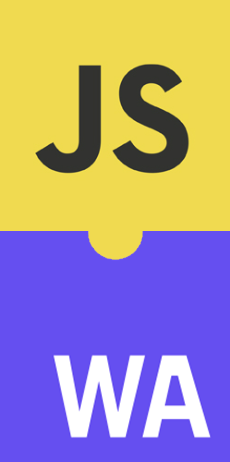 WebAssembly What? Why?
A new low-level binary format for the web (WASM)
It’s a bytecode for web / compilation target => maximized performance
Execute
Decode
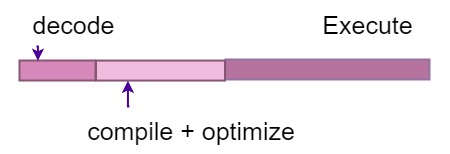 Compile + optimize
WebAssembly is not designed to replace JS, but to coexist
Sandboxed runtime in JS virtual machineSecurity it runs locally in JS VM
Supported in all big browsers – W3C open specification
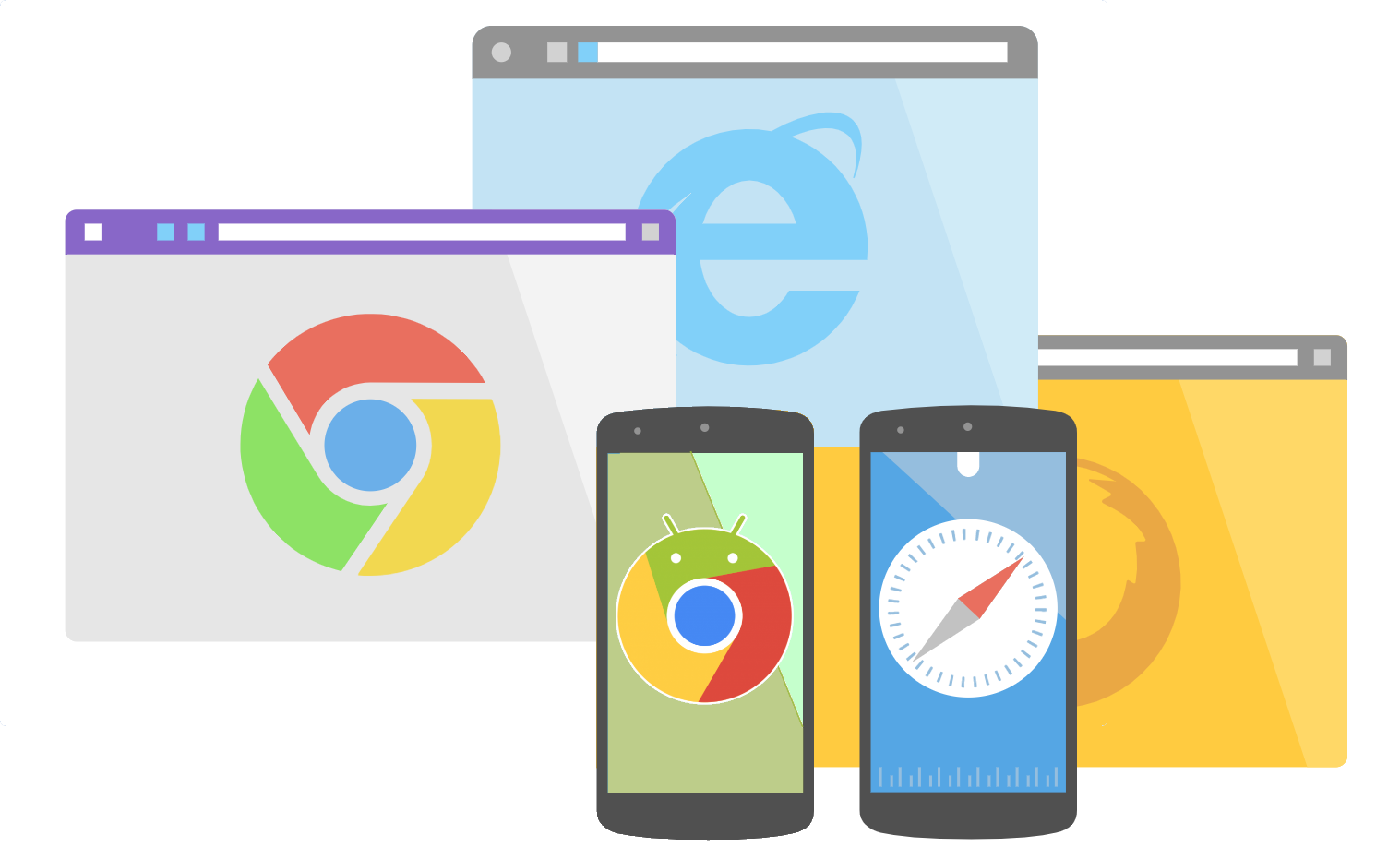 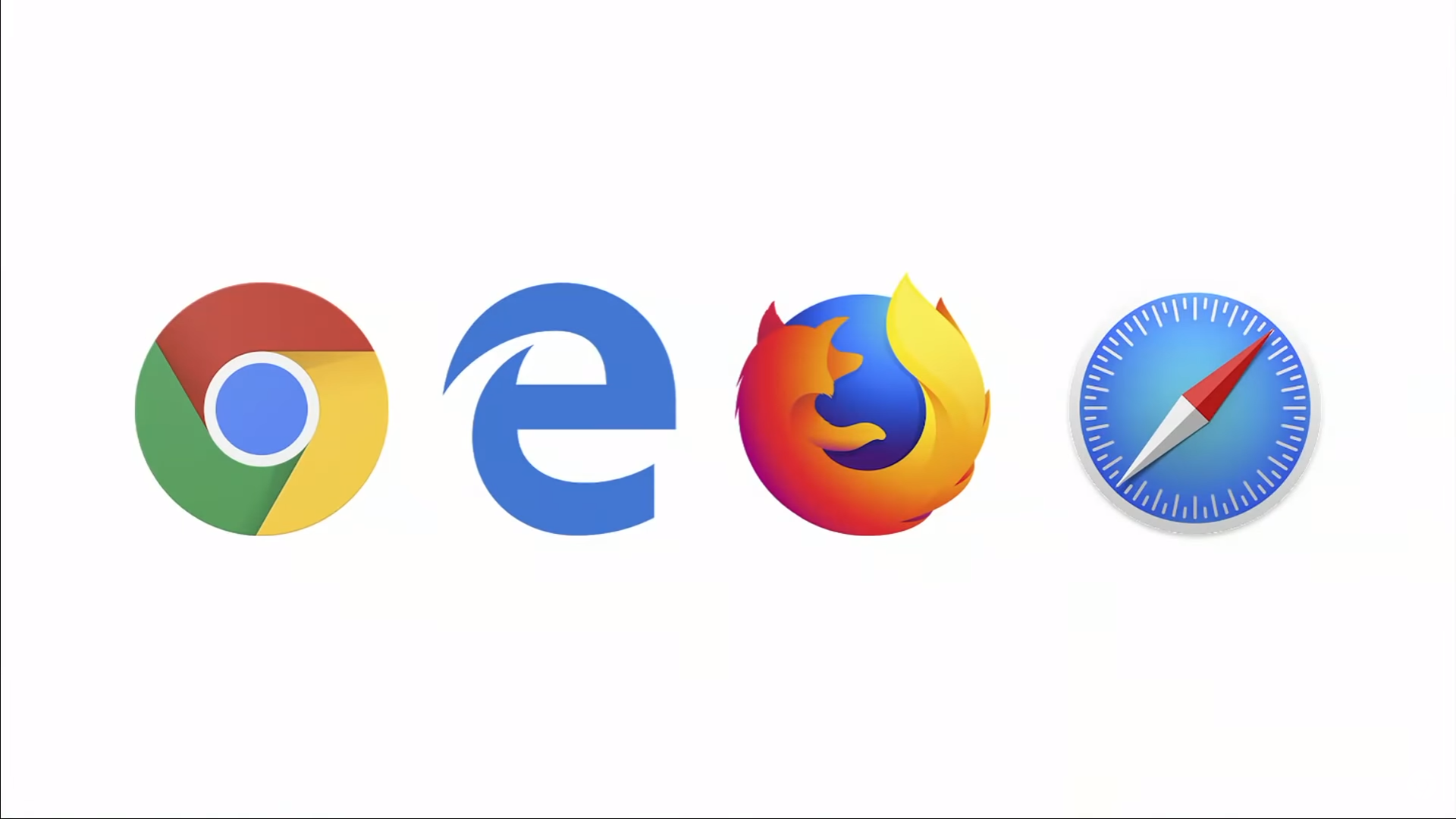 [Speaker Notes: Compile target for web (bytecode)
Uses linear memory

WebAssembly (abbreviated Wasm) is a binary instruction format for a stack-based virtual machine. Wasm is designed as a portable target for compilation of high-level languages like C/C++/Rust, enabling deployment on the web for client and server applications.]
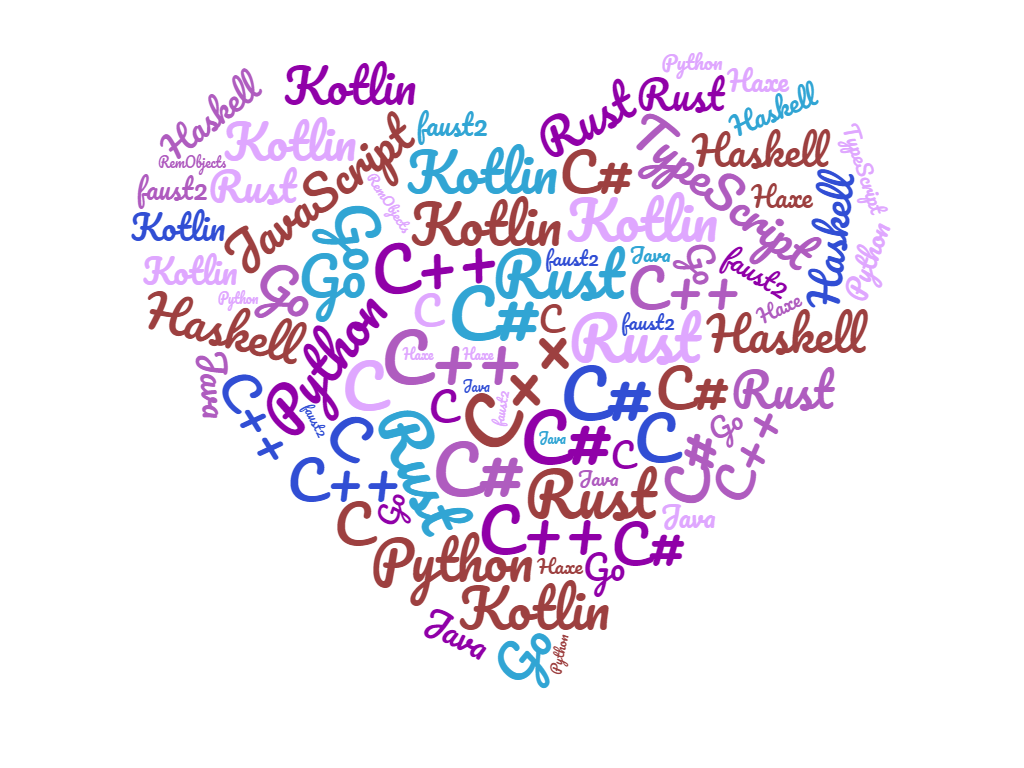 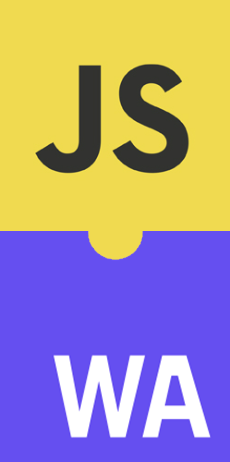 WebAssembly What? Why?
A new low-level binary format for the web (WASM)
It’s a bytecode for web / compilation target      maximized performance
Execute
Decode
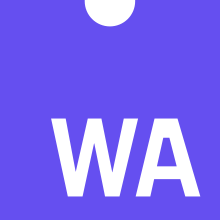 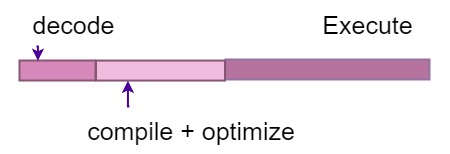 Compile + optimize
WebAssembly is not designed to replace JS, but to coexist
Sandboxed runtime in JS virtual machineSecurity it runs locally in JS VM
Supported in all big browsers – W3C open specification
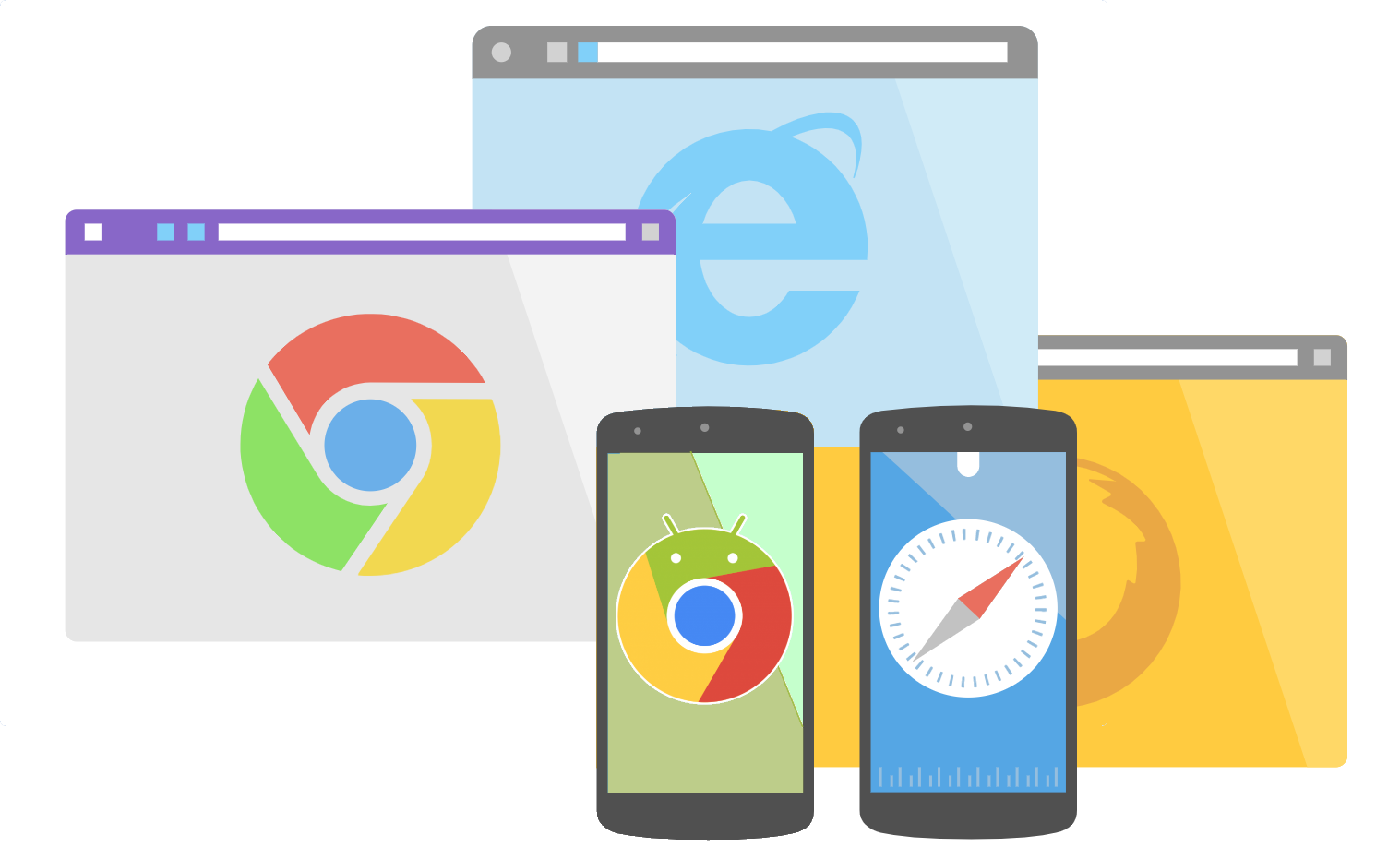 Compiled from other languages
[Speaker Notes: Compile target for web (bytecode)
Uses linear memory

WebAssembly (abbreviated Wasm) is a binary instruction format for a stack-based virtual machine. Wasm is designed as a portable target for compilation of high-level languages like C/C++/Rust, enabling deployment on the web for client and server applications.]
WASM opens possibilities for other languages
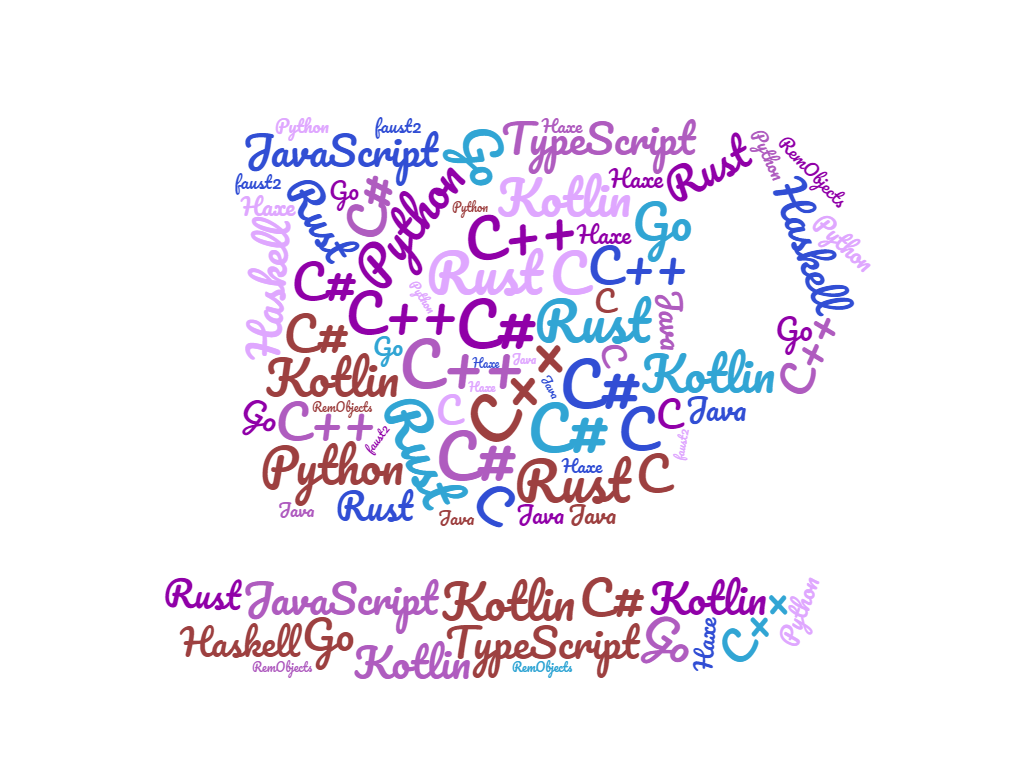 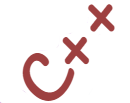 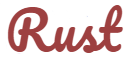 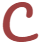 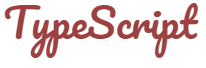 [Speaker Notes: Rust
C
C++
GO
Kotlin
Python
Haskell
TypeScript
Java

Haxe]
WASM opens possibilities for other languages
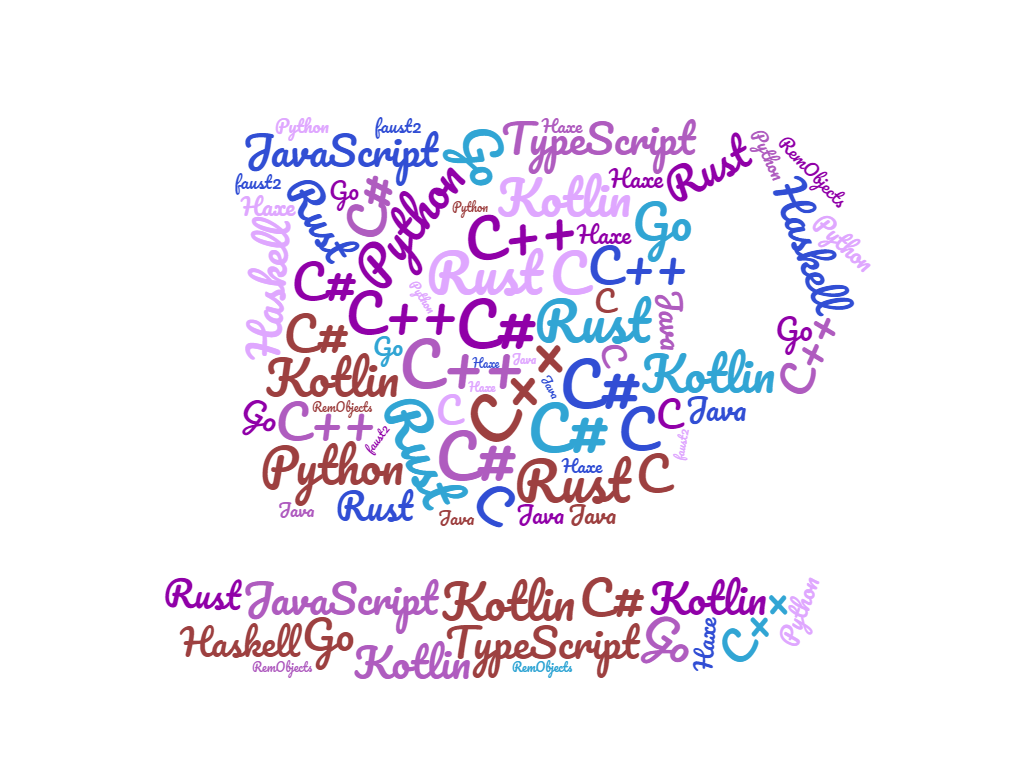 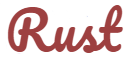 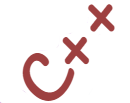 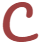 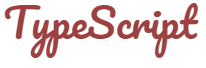 [Speaker Notes: Rust
C
C++
GO
Kotlin
Python
Haskell
TypeScript
Java

Haxe]
WASM opens possibilities for other languages
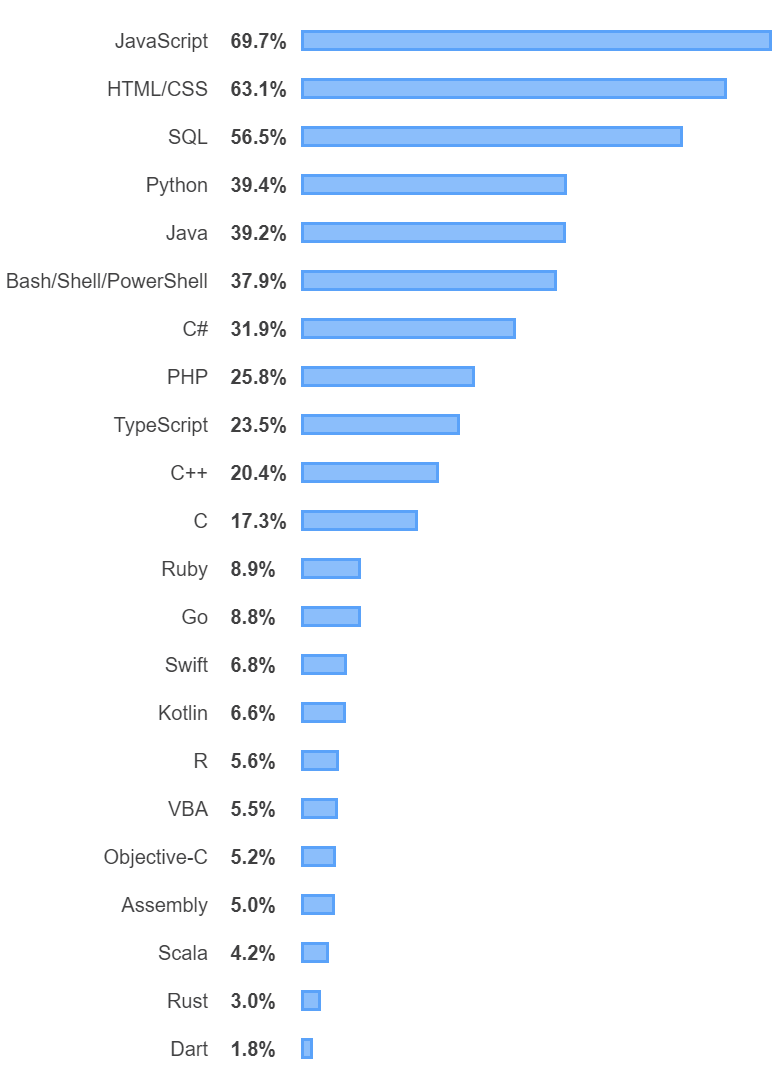 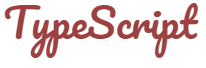 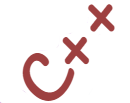 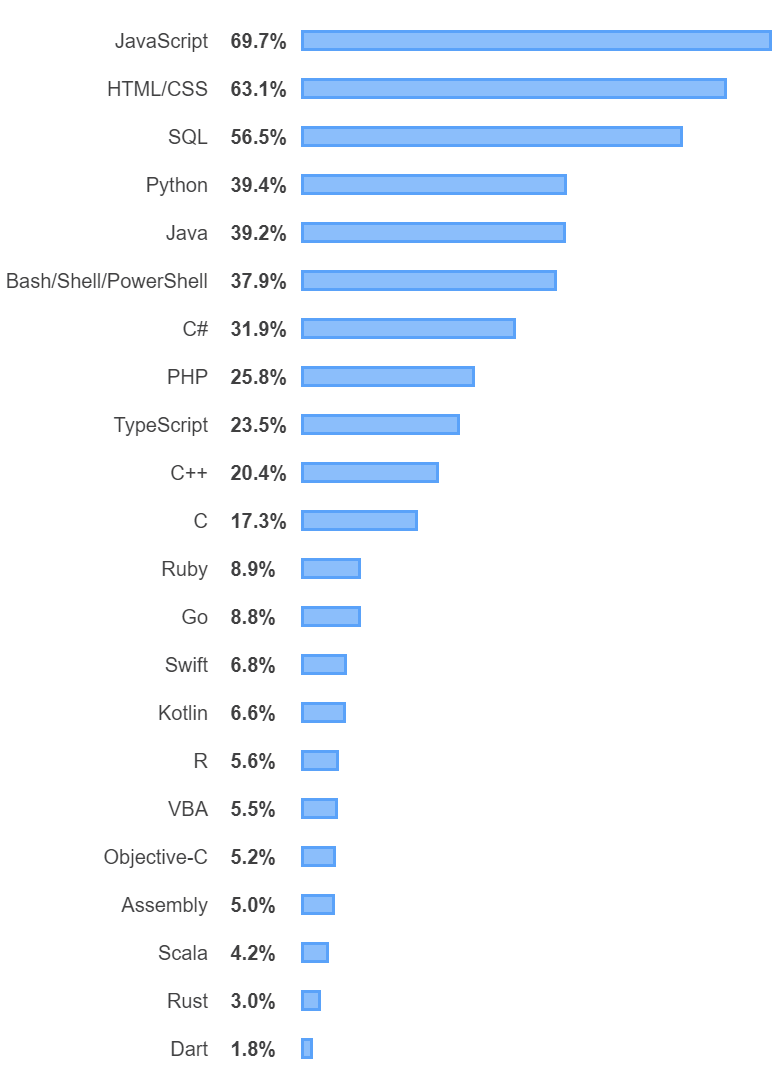 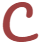 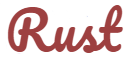 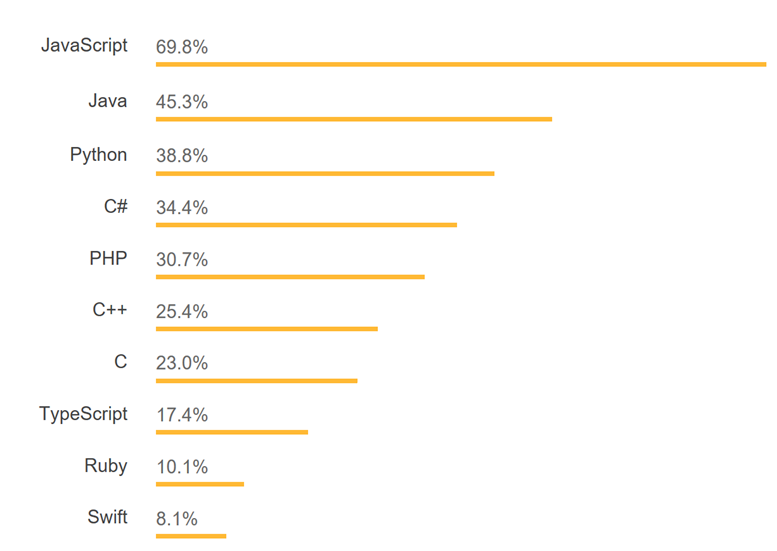 [Speaker Notes: Rust
C
C++
GO
Kotlin
Python
Haskell
TypeScript
Java

Haxe]
WebAssembly current state: MVP
Compilation target Binary so compact 

4 types, 67 instructions, stack machine
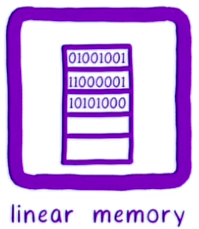 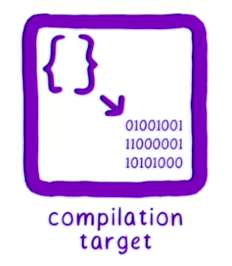 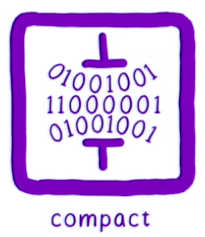 Linear memory

Fast execution
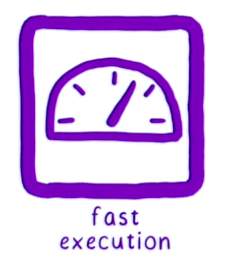 WebAssembly current state: MVP
Compilation target Binary so compact 

4 types, 67 instructions, stack machine
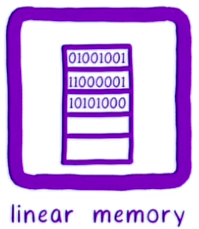 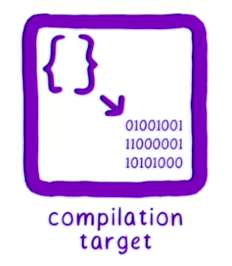 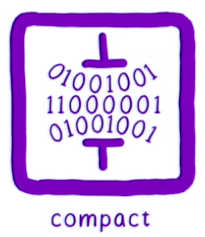 Linear memory

Fast execution
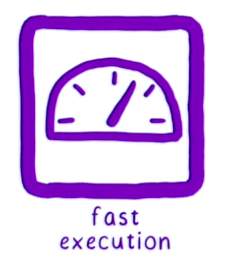 or not so fast?  jet consistent
not so fast load
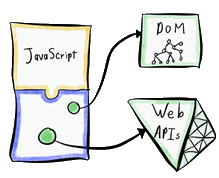 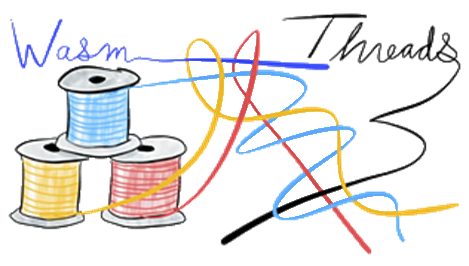 No Web APIs, DOMaccess/manipulation
no Threads
WebAssembly How?
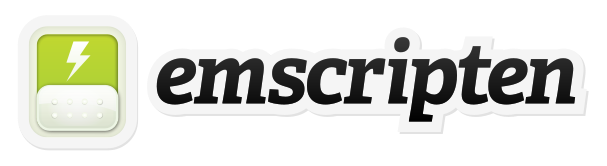 executes the Emscripten compiler
name our output file
$emcc –s WASM=1 -o example.js  example.cpp
input file
Emscripten outputs WebAssembly - switch
WebAssembly studio  C/Rust/TypeScript
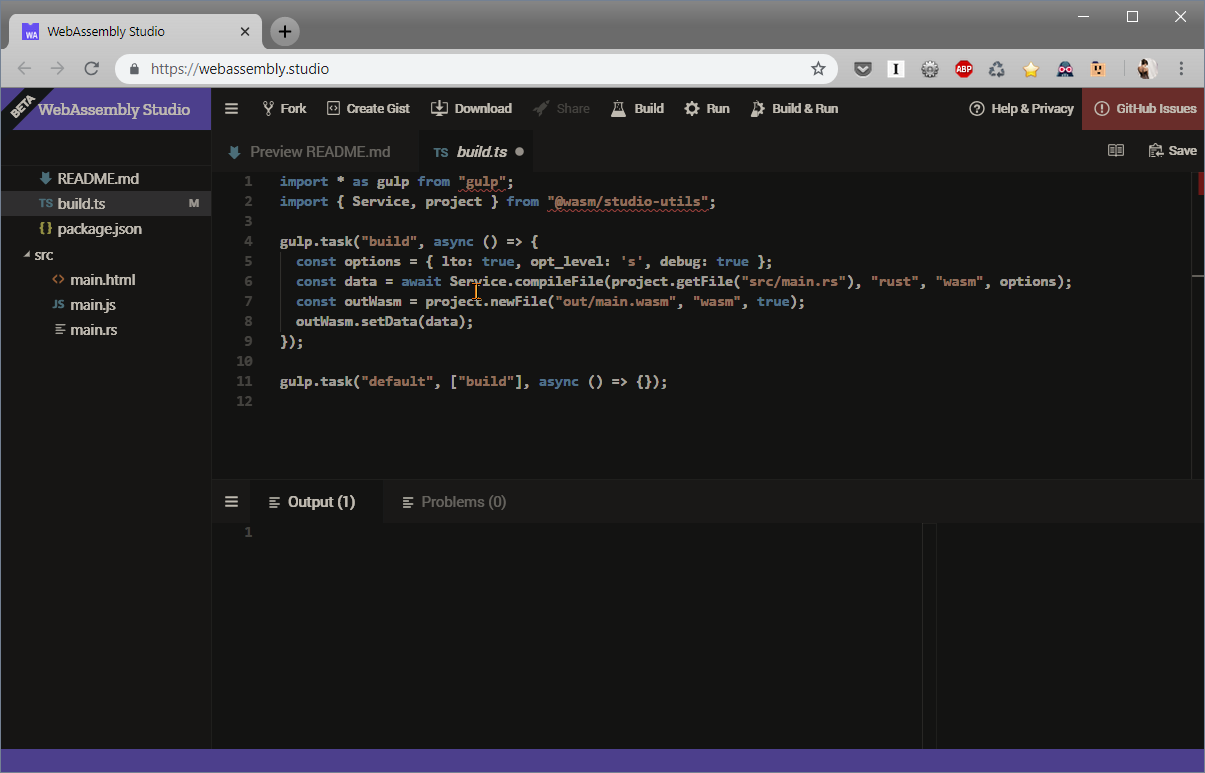 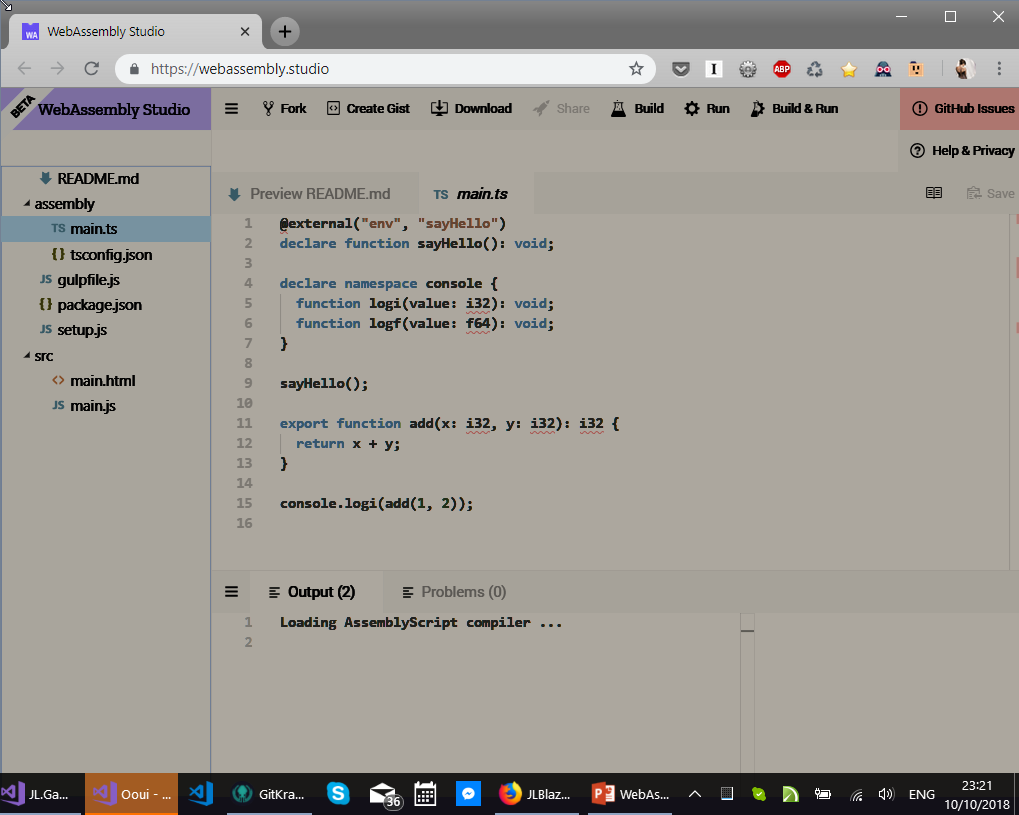 https://hacks.mozilla.org/2018/04/sneak-peek-at-webassembly-studio/
Demo
http://mbebenita.github.io/WasmExplorer/
https://wasdk.github.io/WasmFiddle/ 
https://webassembly.studio/
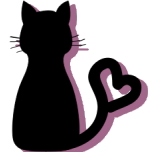 [Speaker Notes: C++ albo rust fibonaczi?

https://github.com/AssemblyScript/assemblyscript]
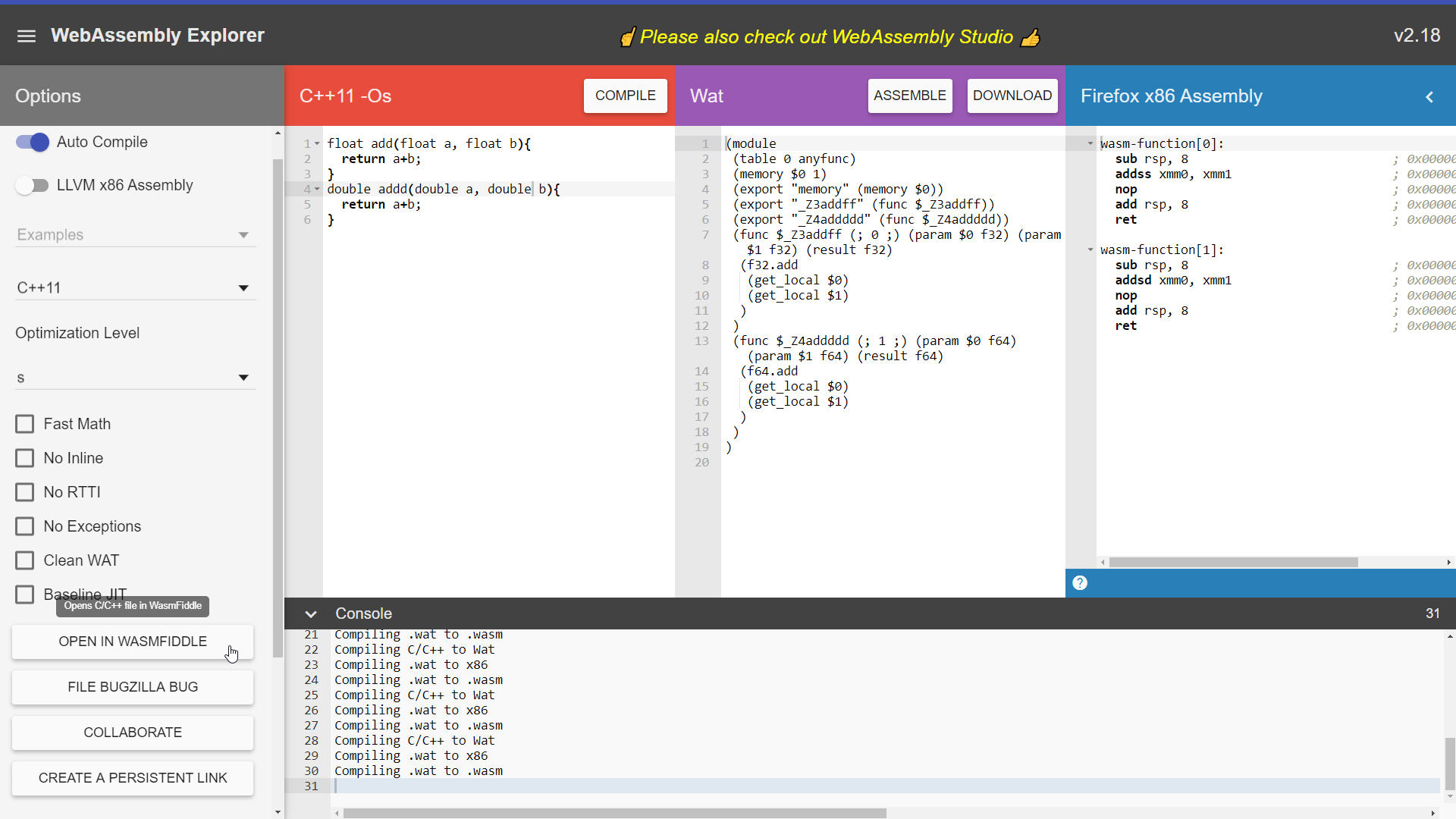 WasmExplorer
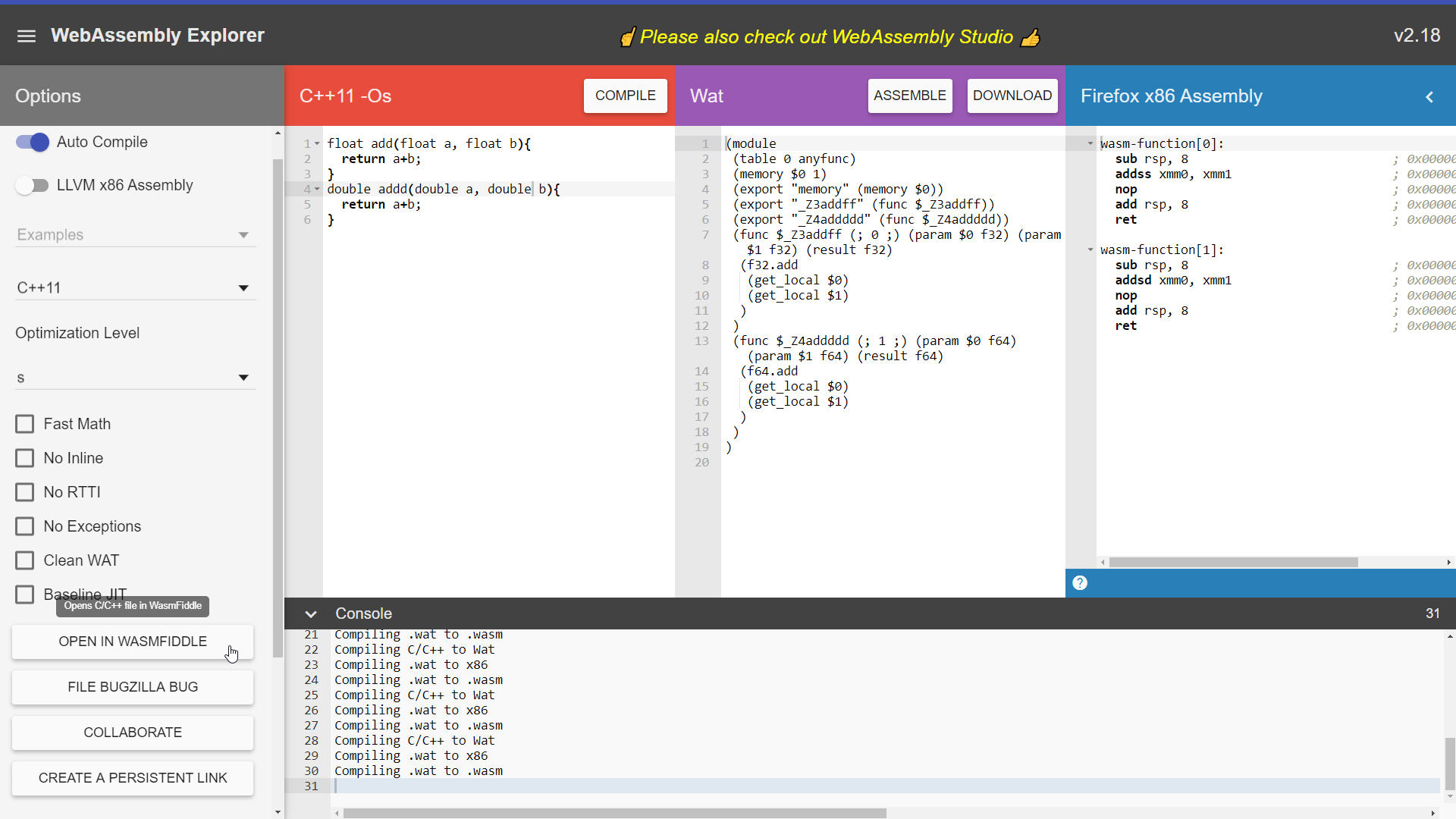 https://bit.ly/2nbDUQF
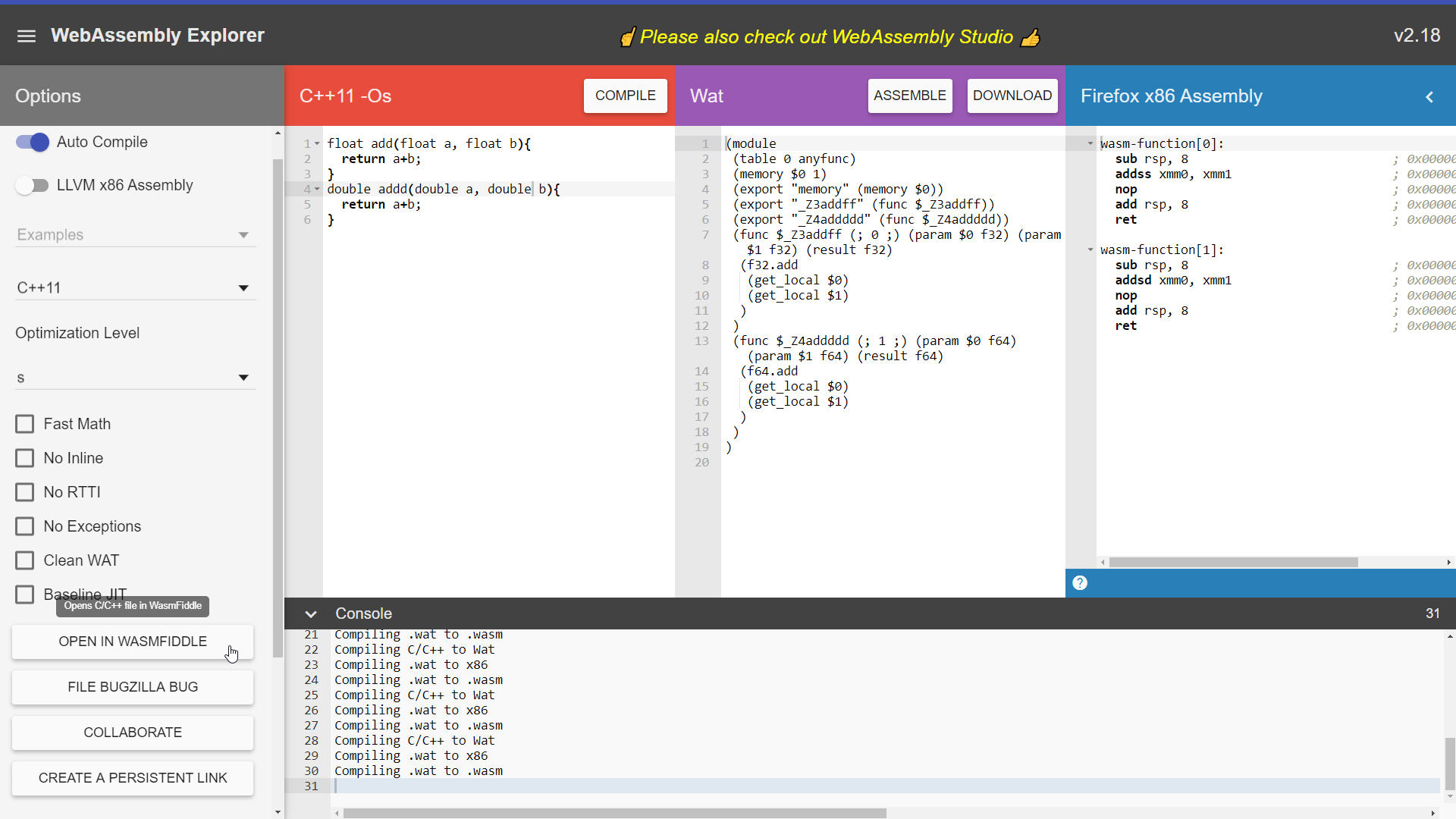 WasmExplorer
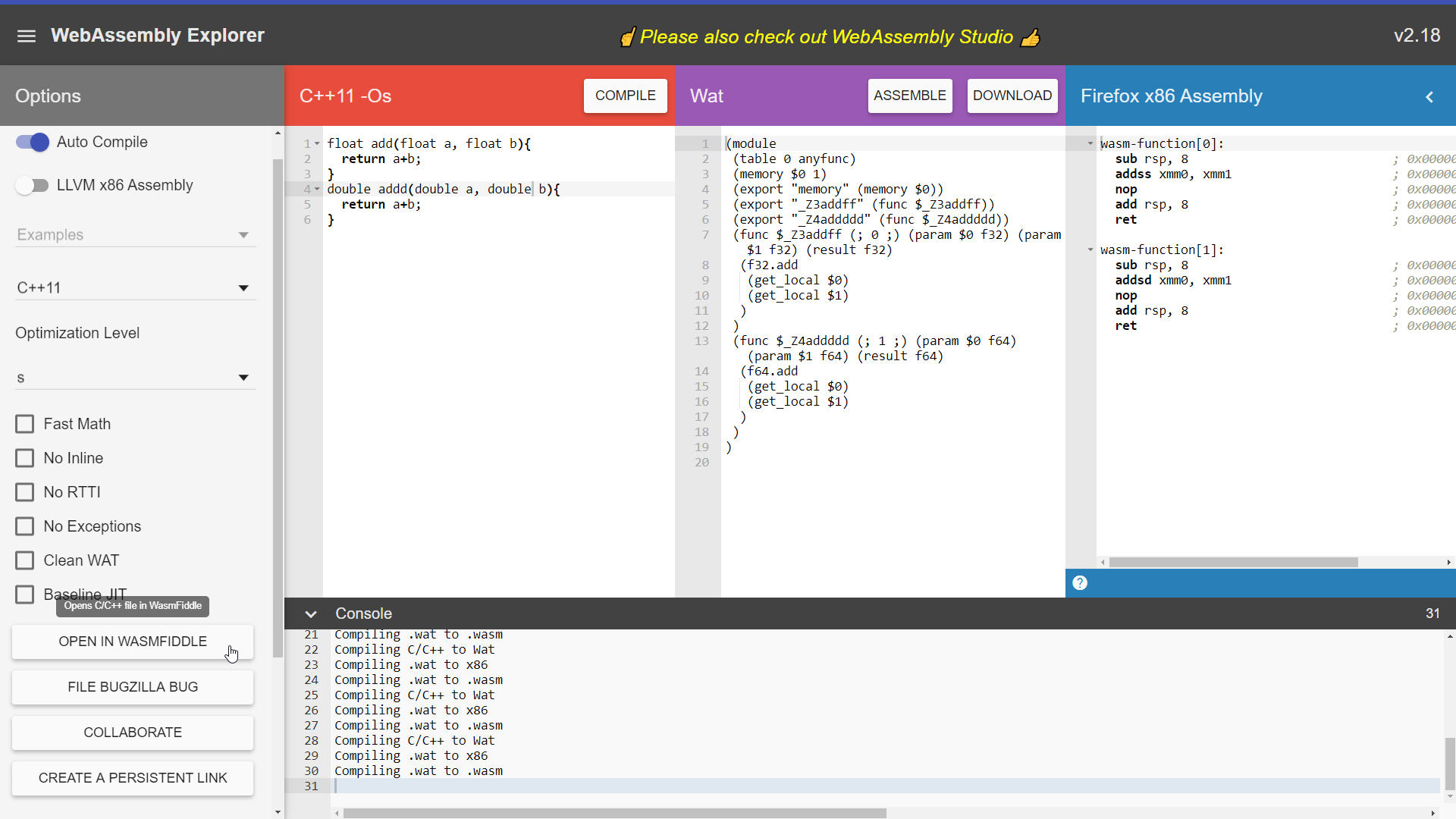 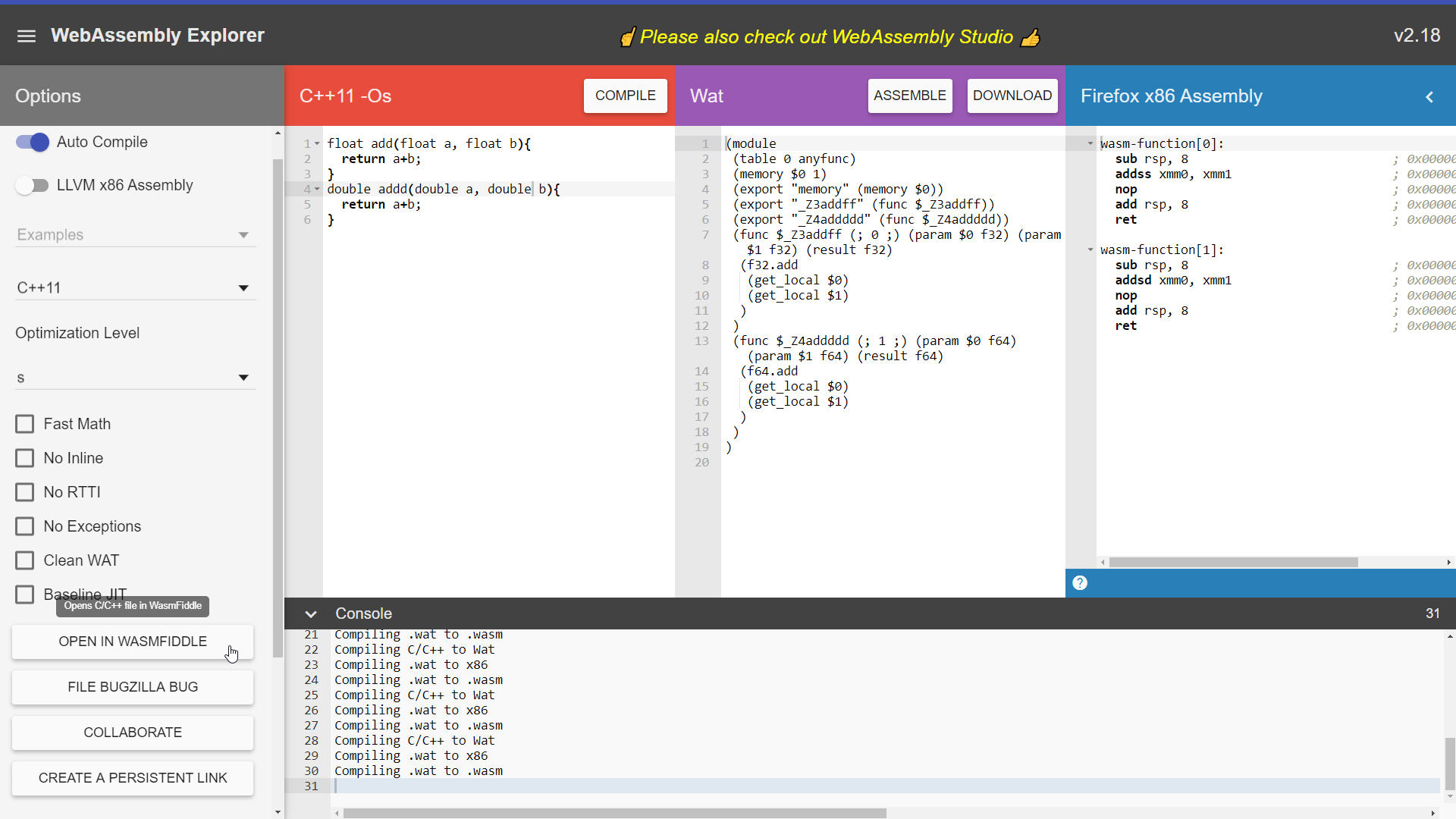 WasmExplorer
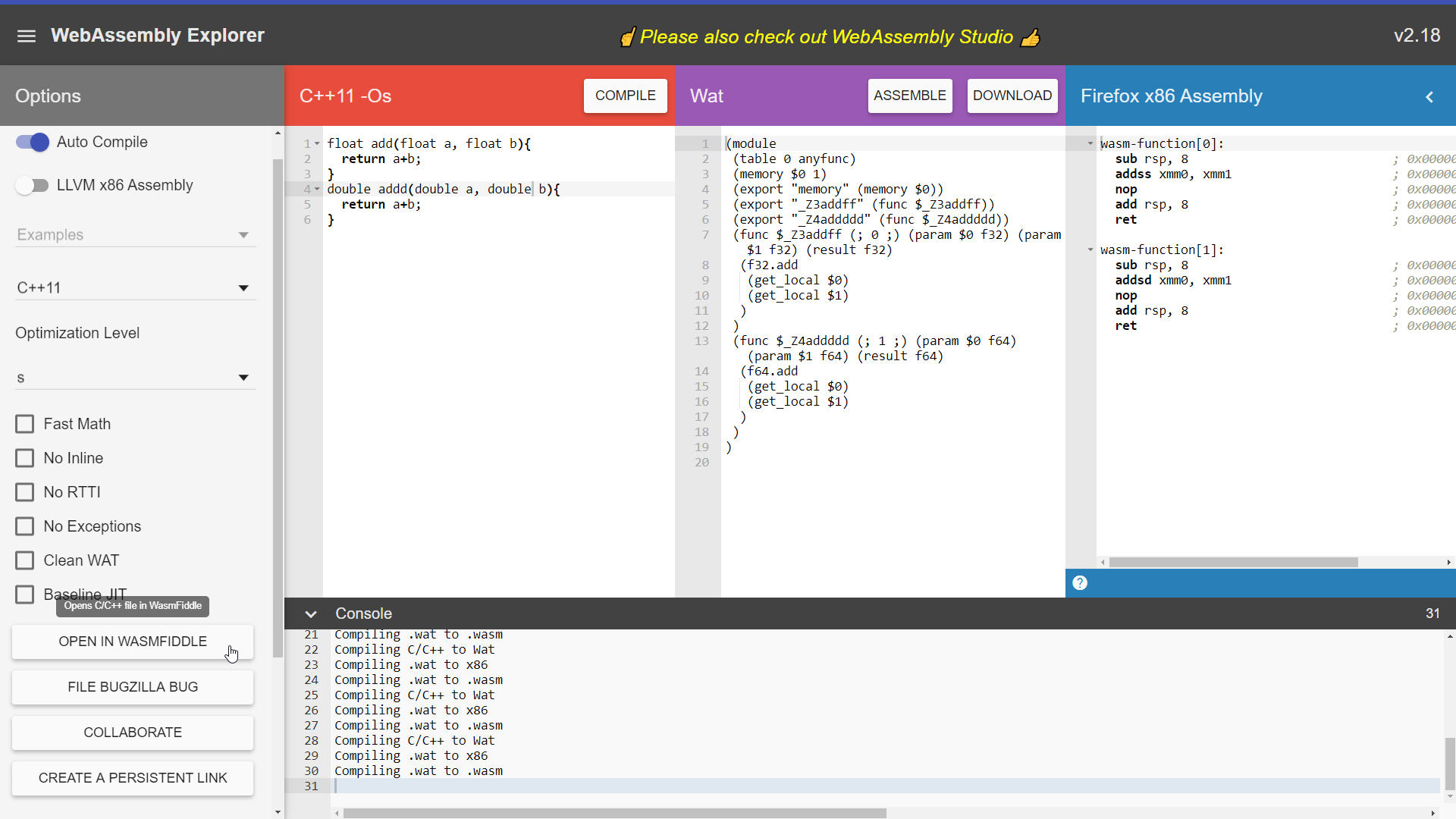 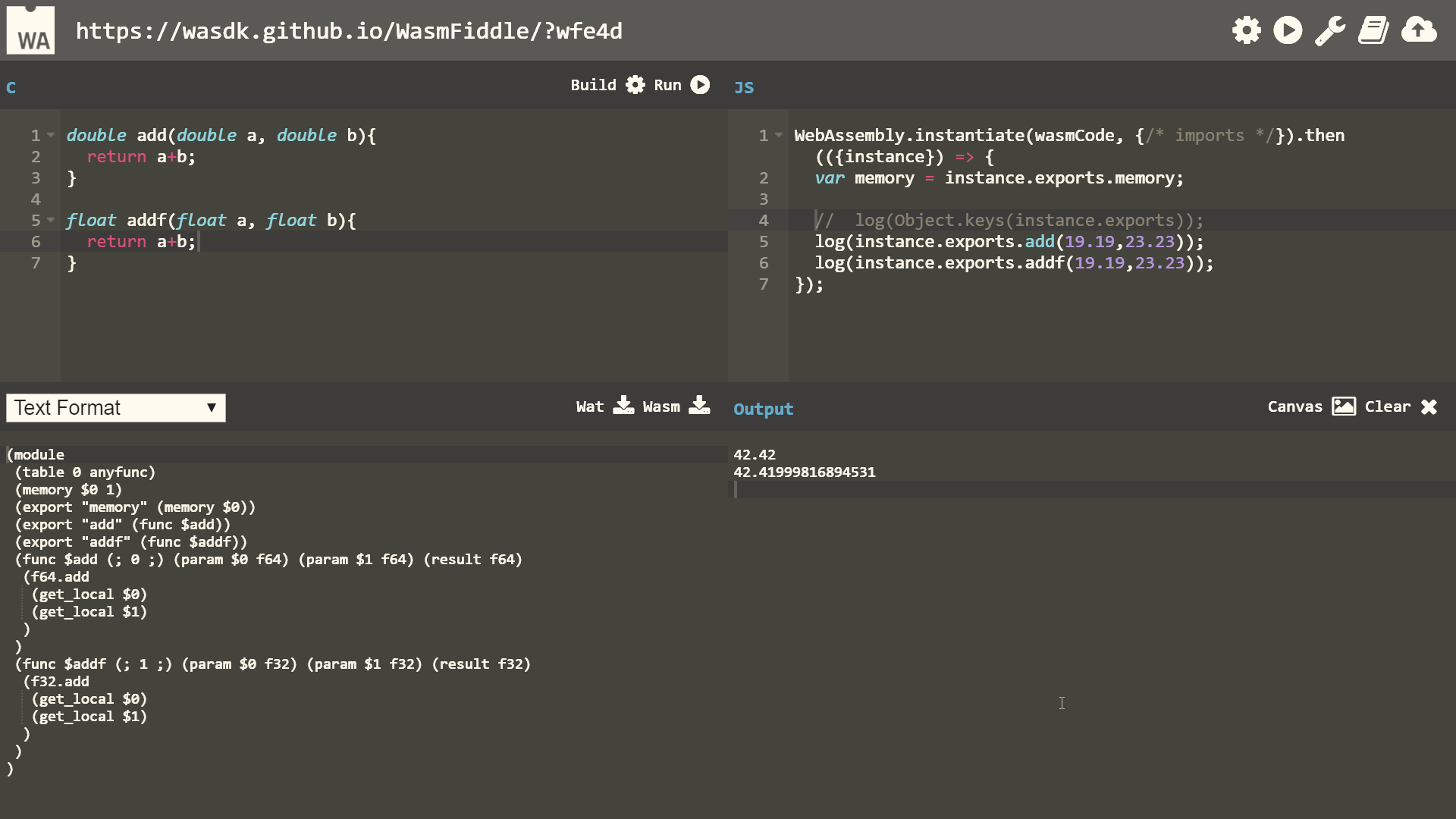 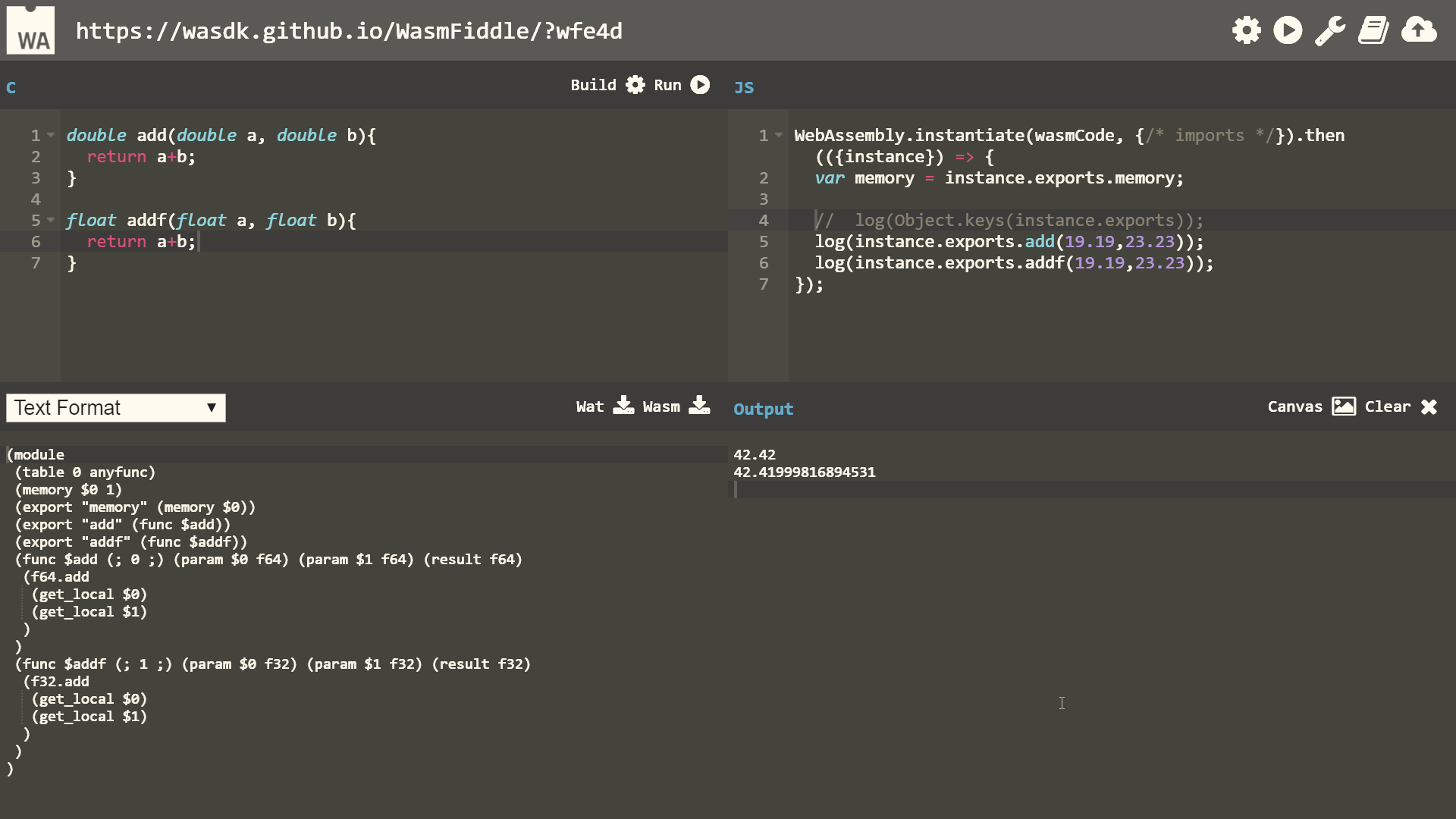 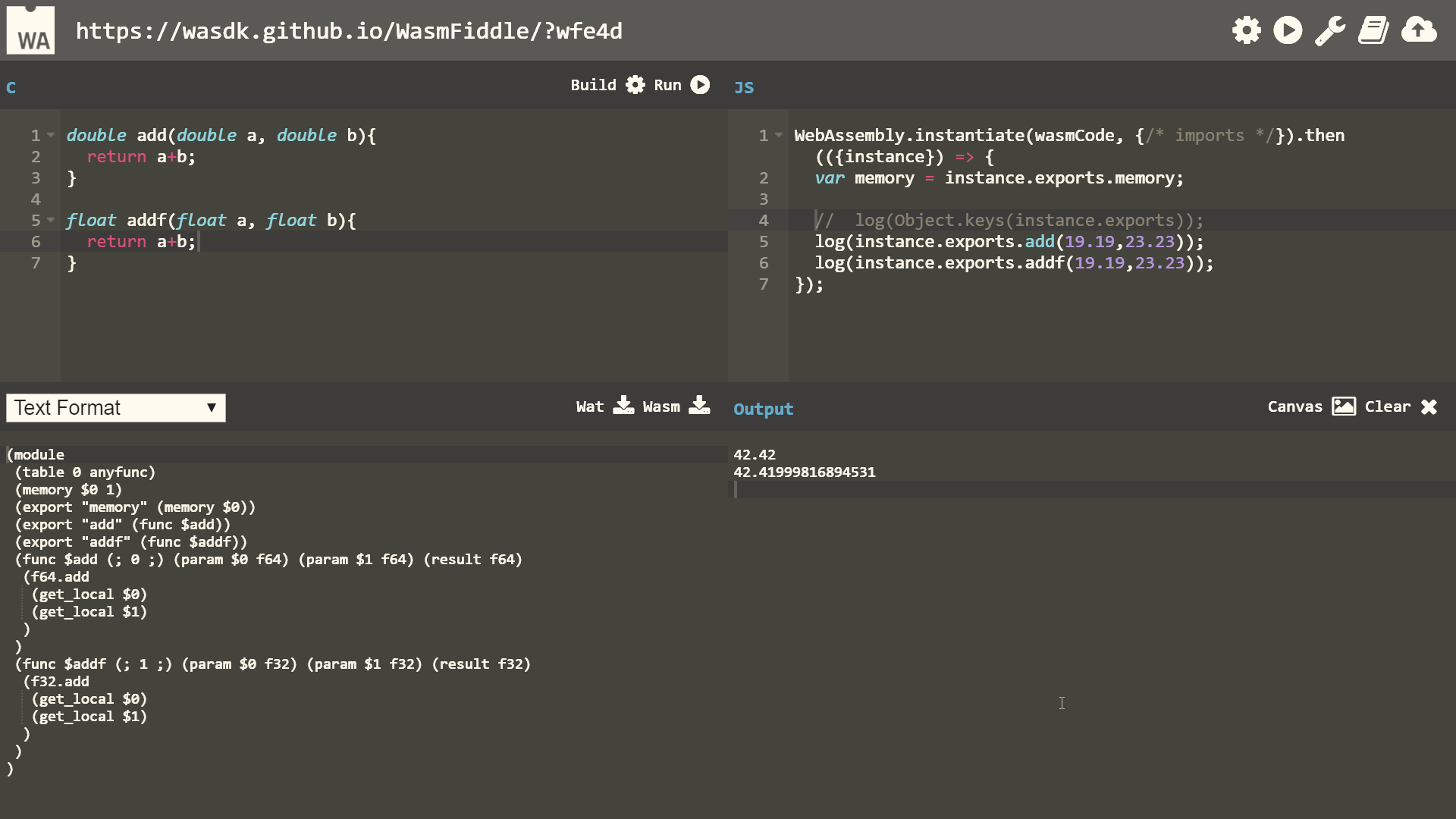 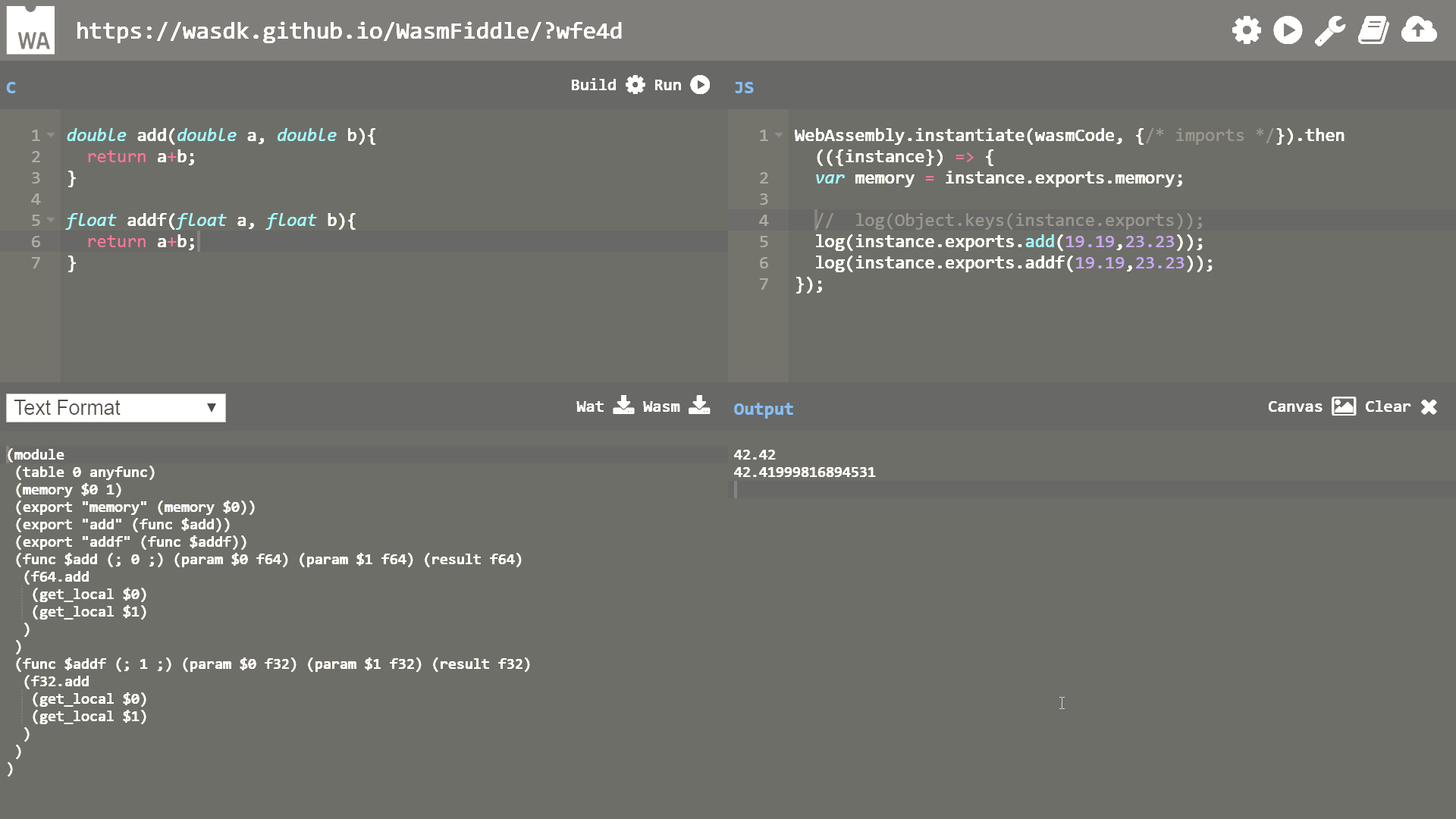 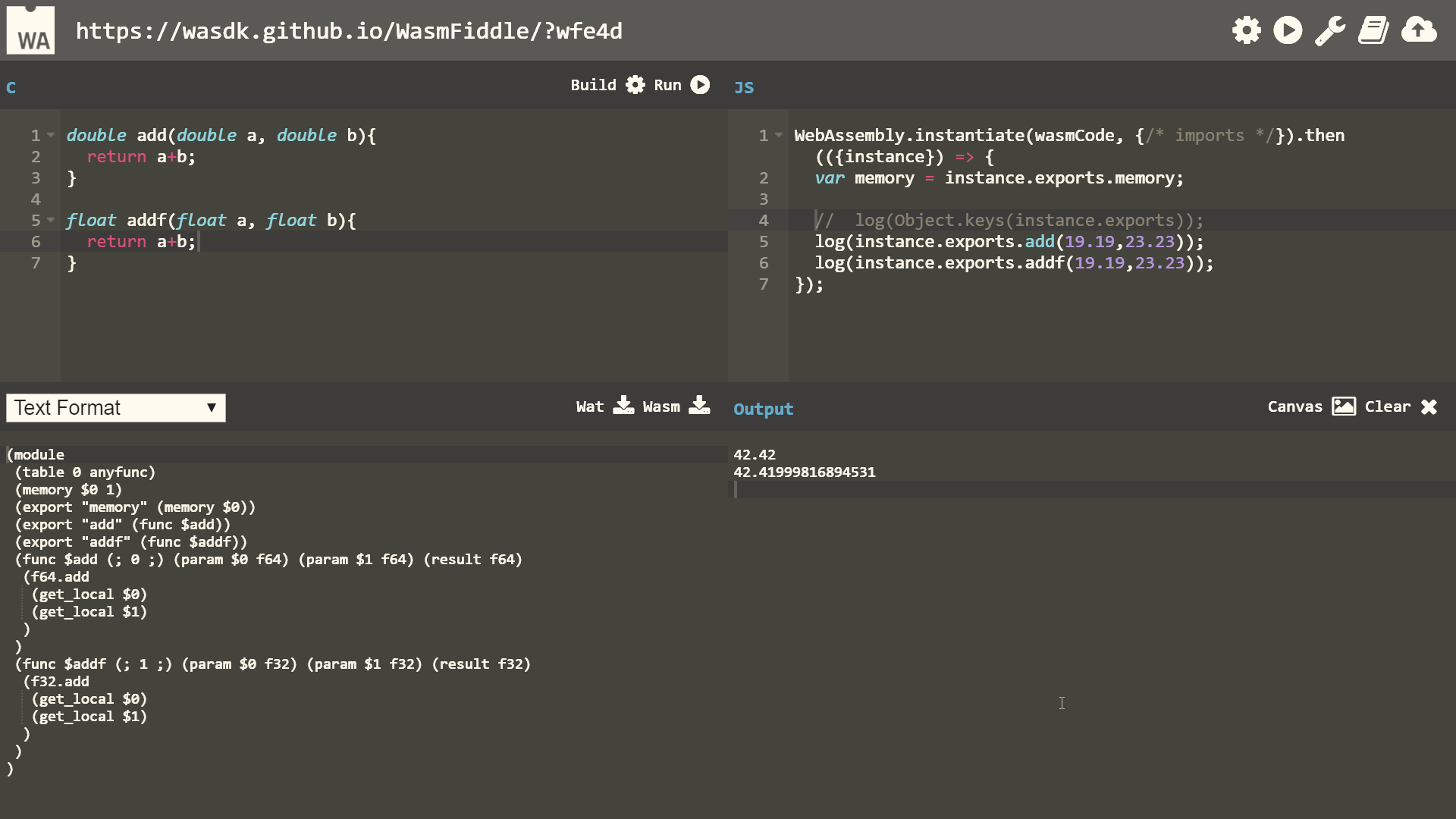 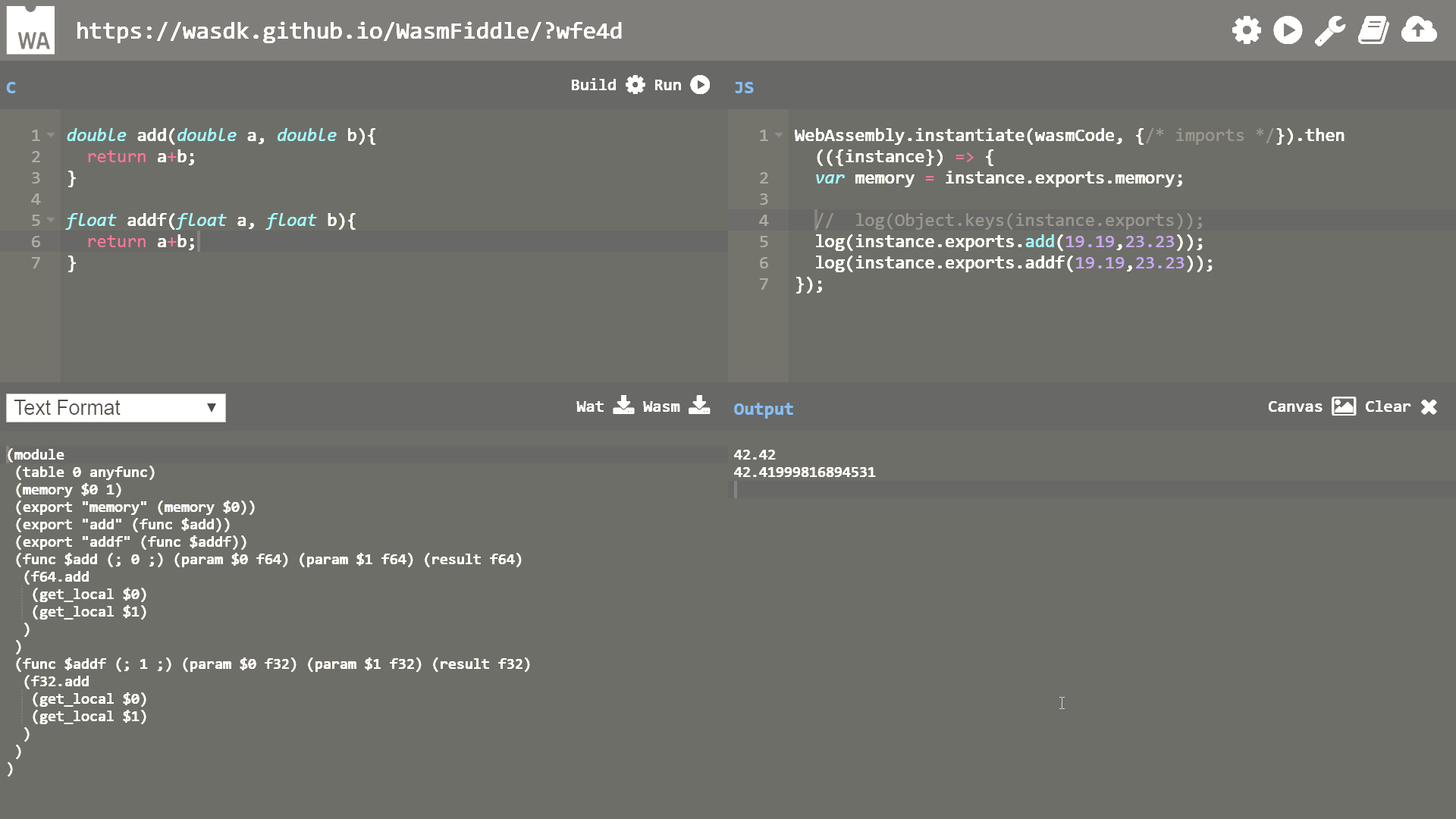 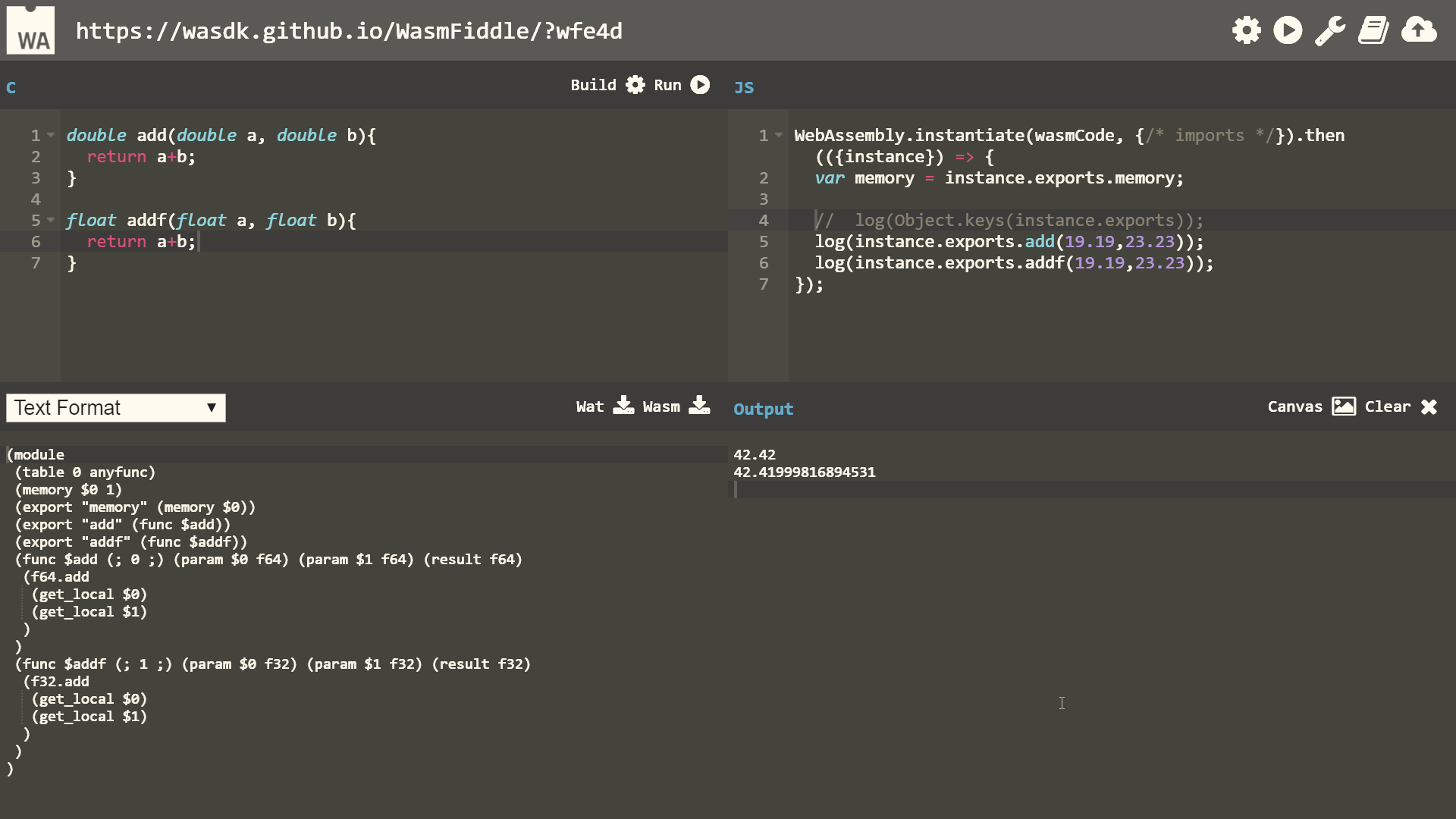 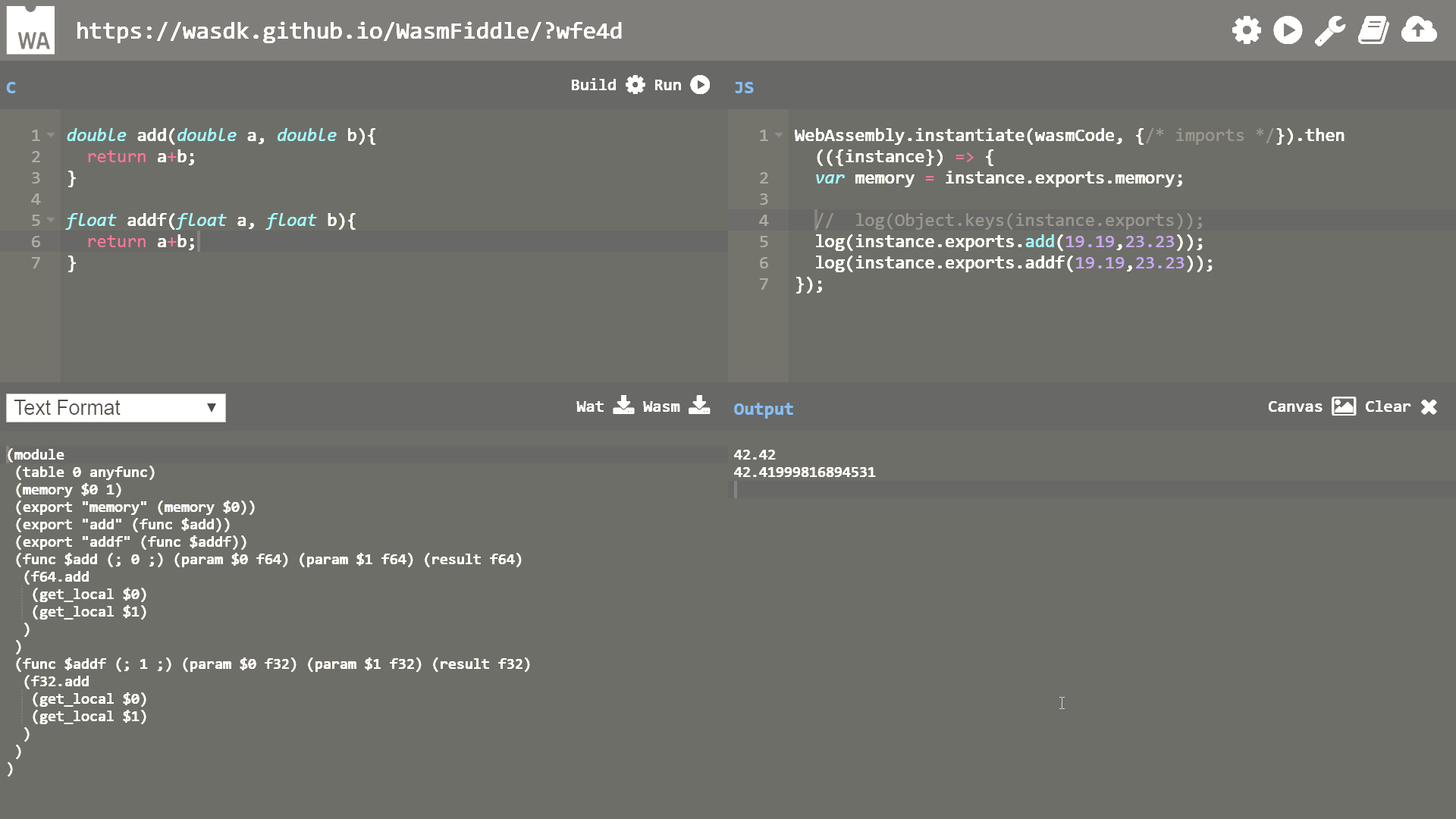 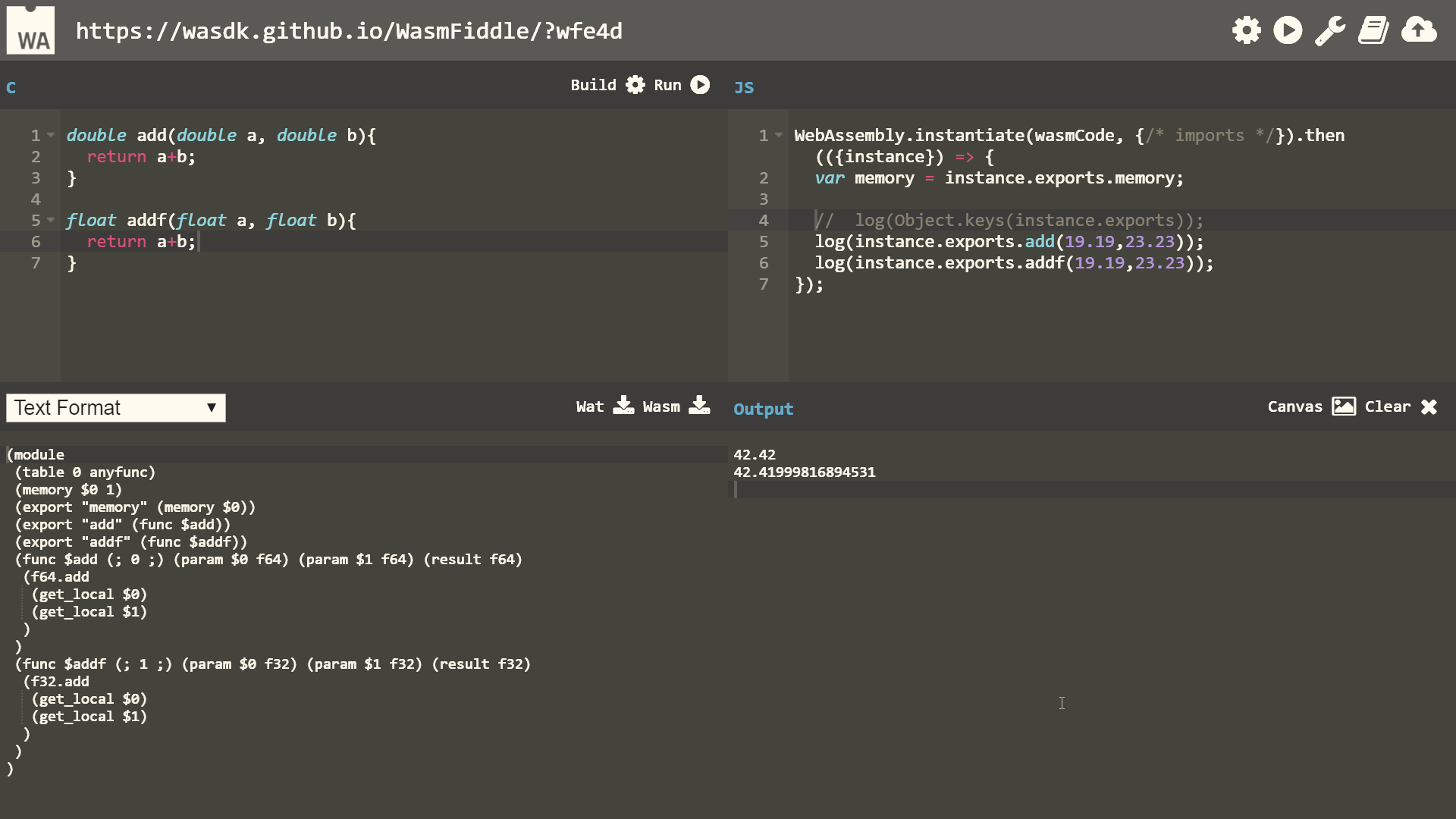 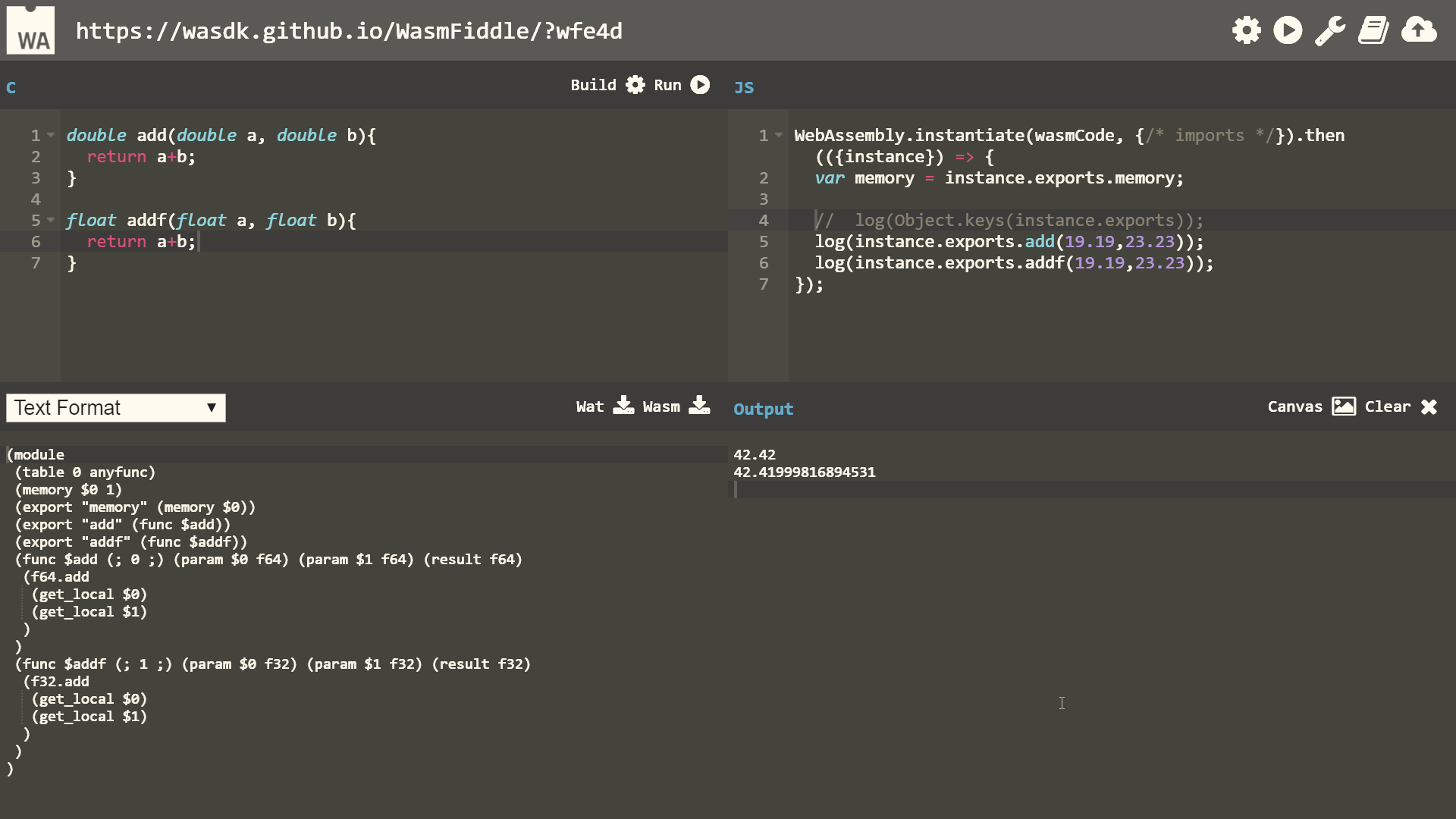 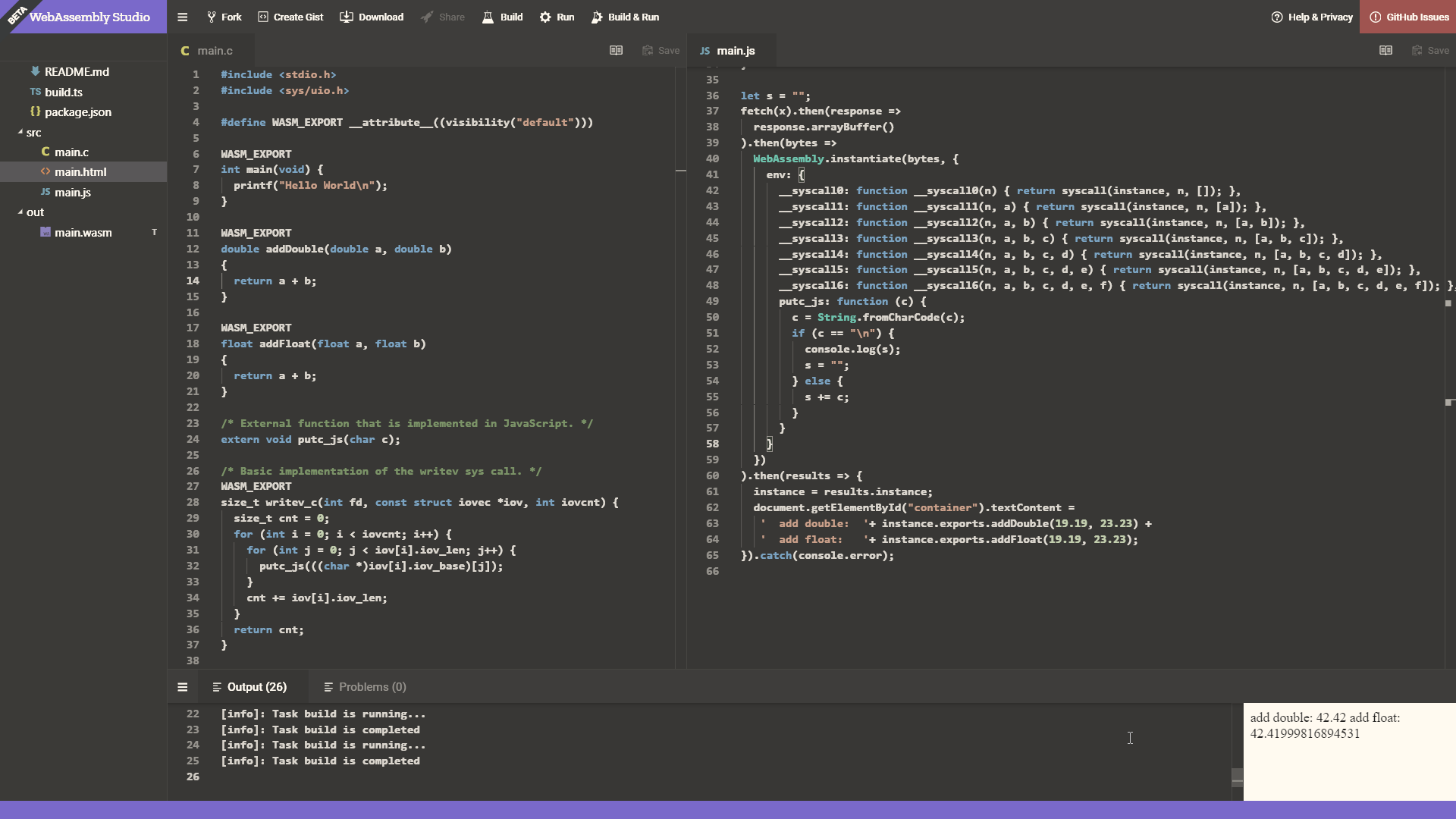 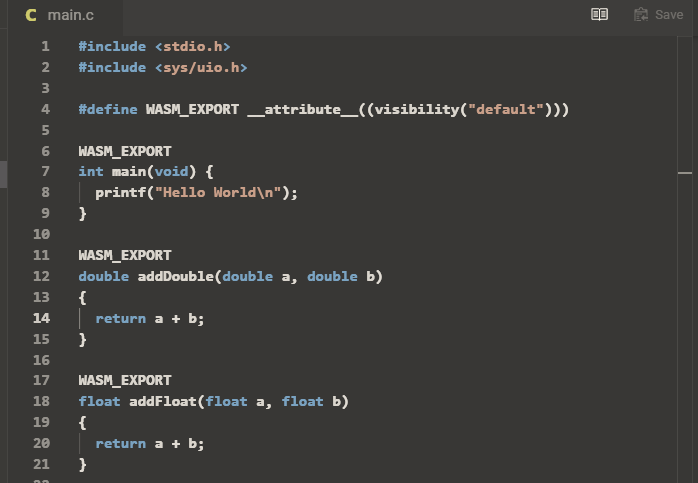 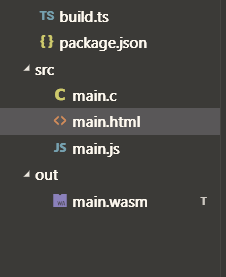 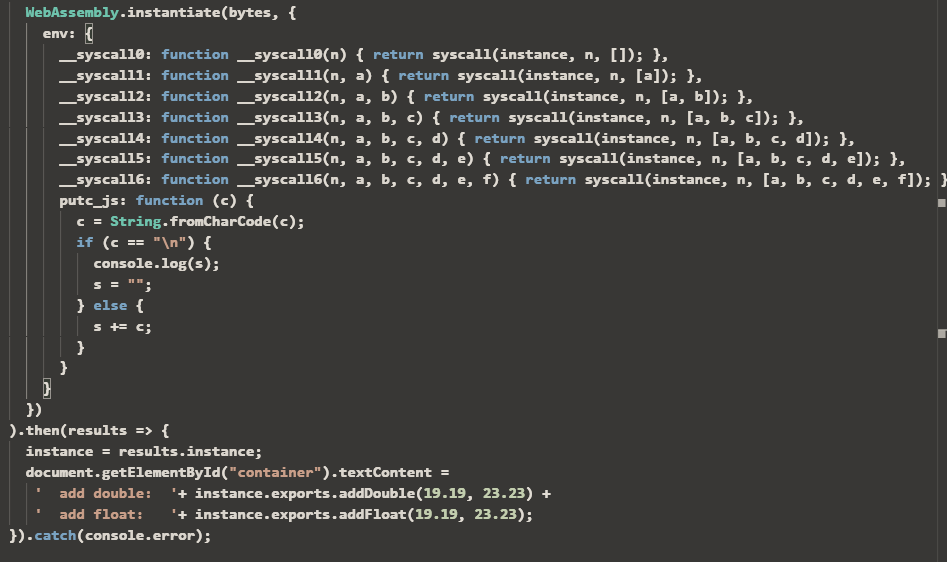 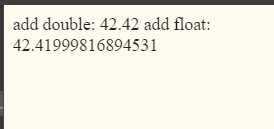 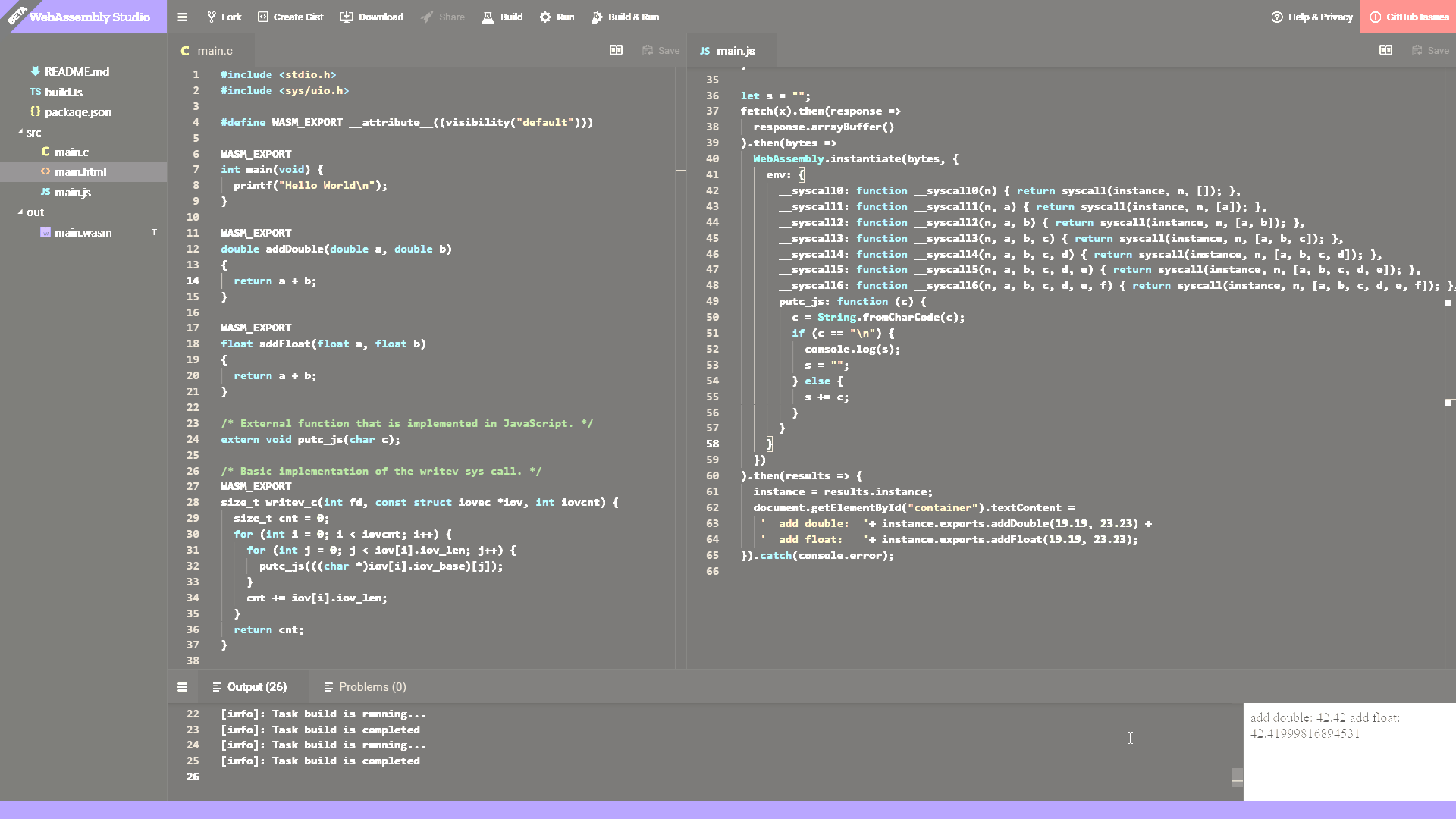 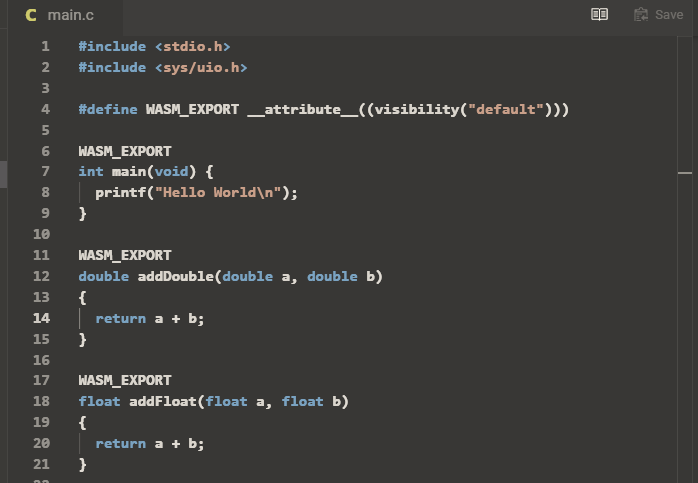 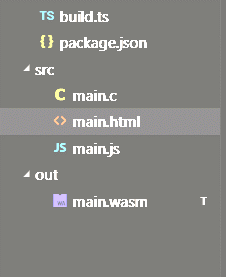 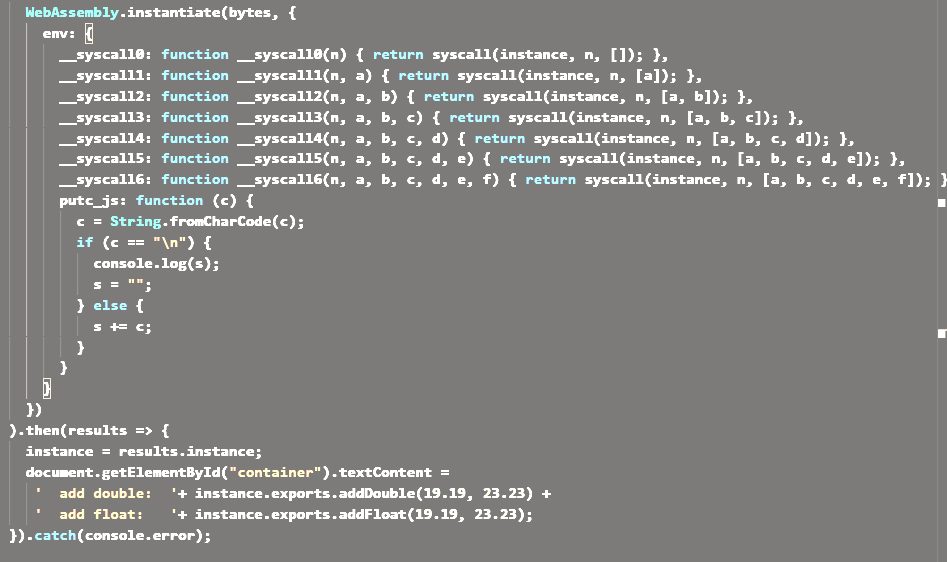 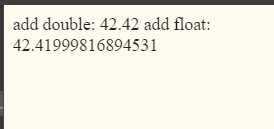 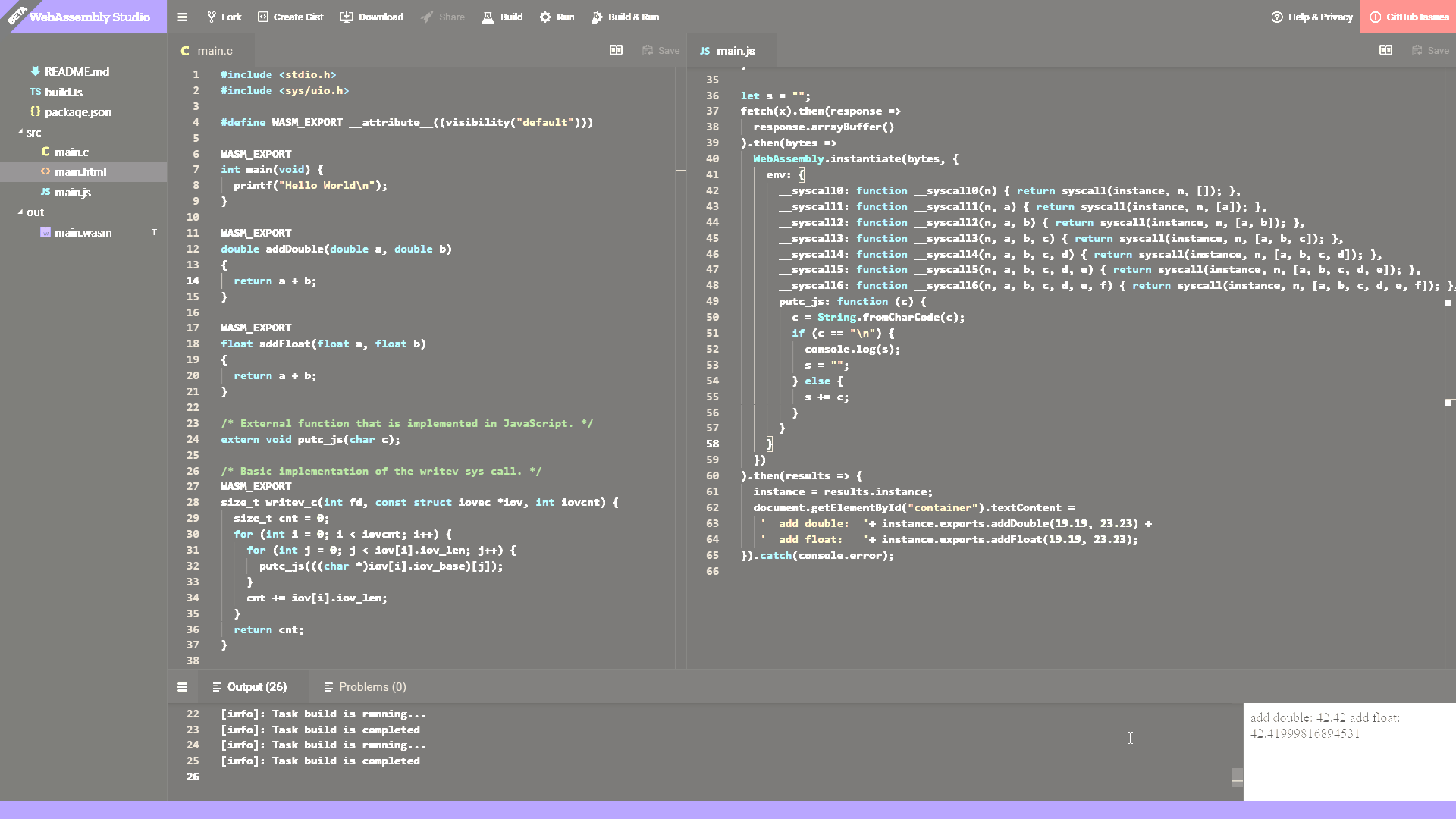 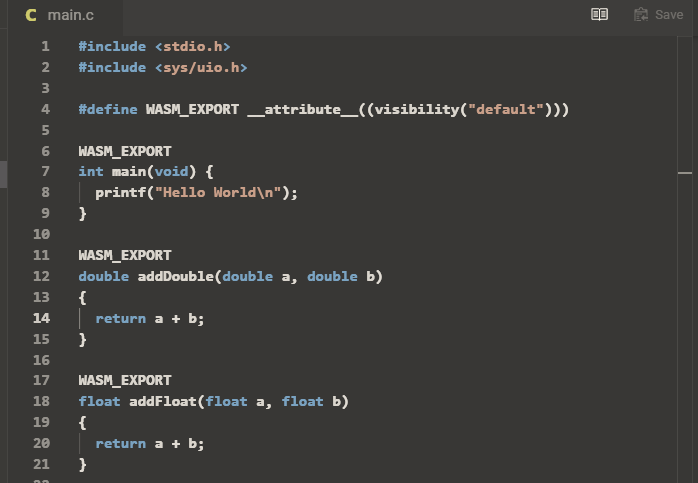 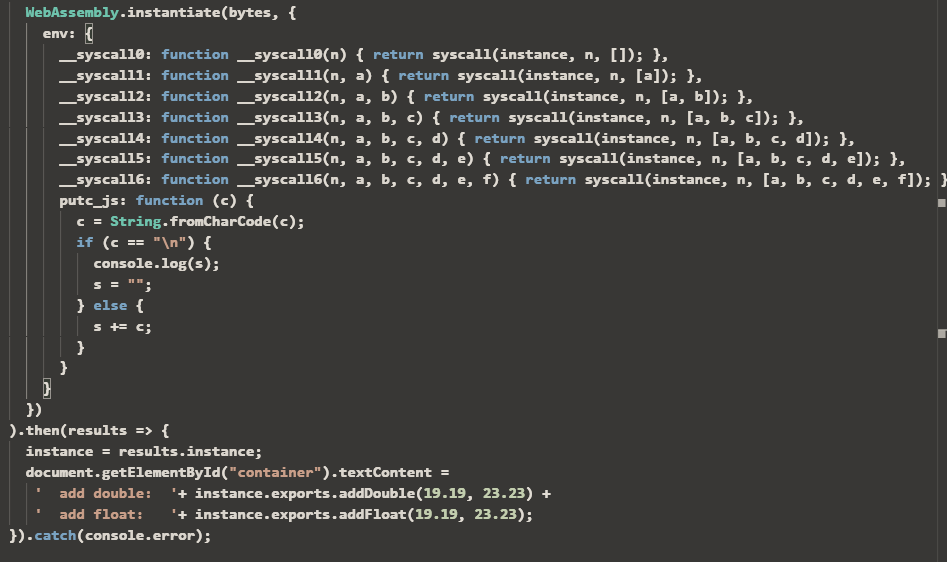 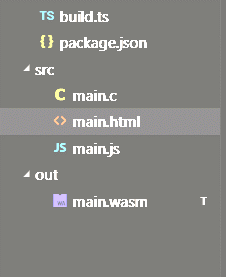 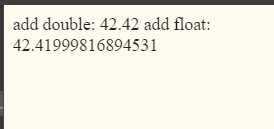 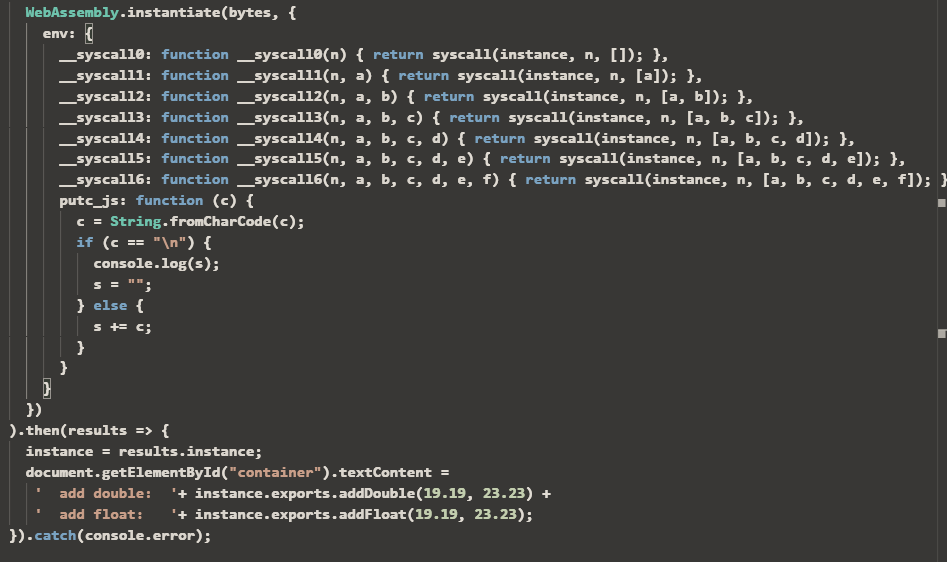 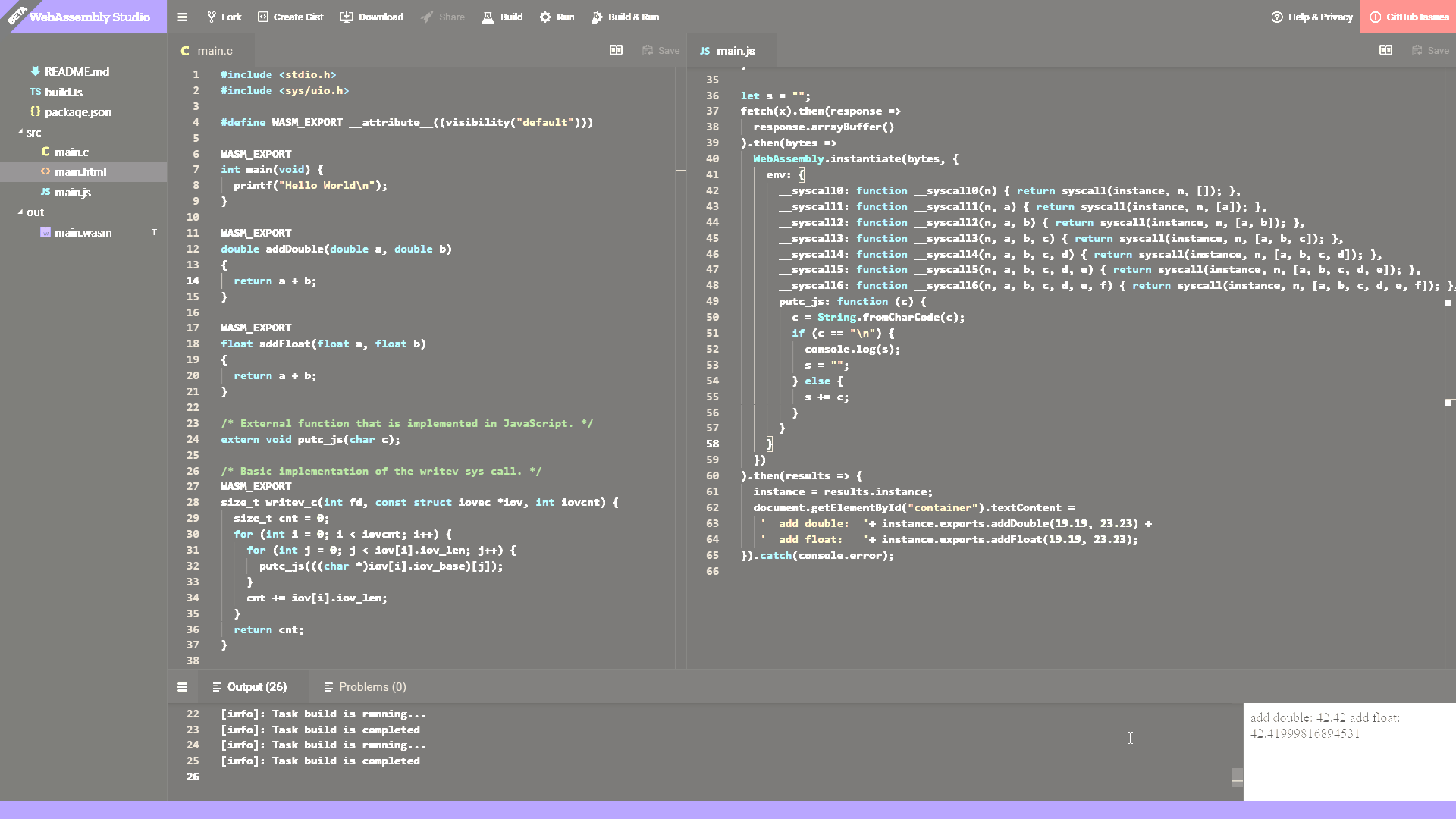 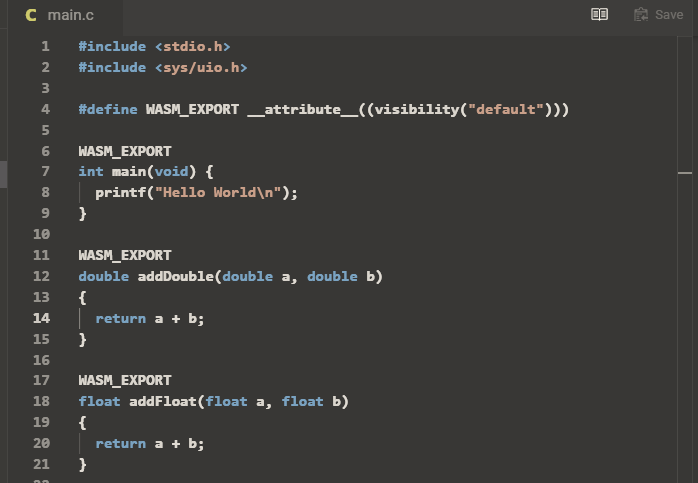 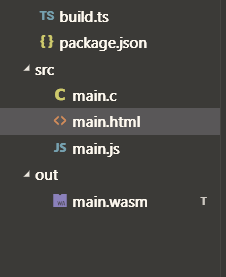 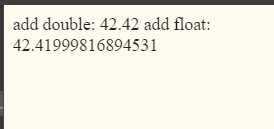 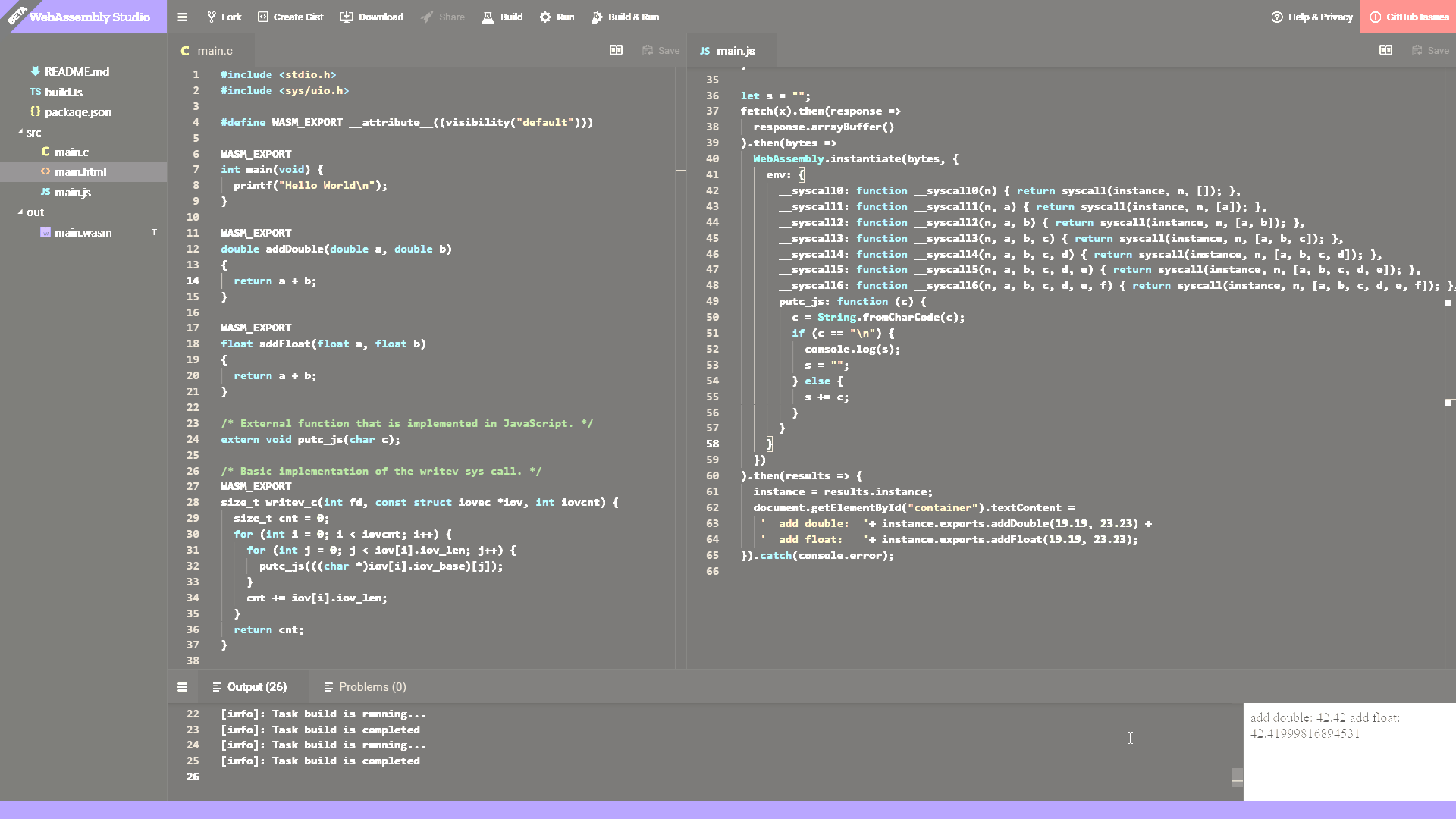 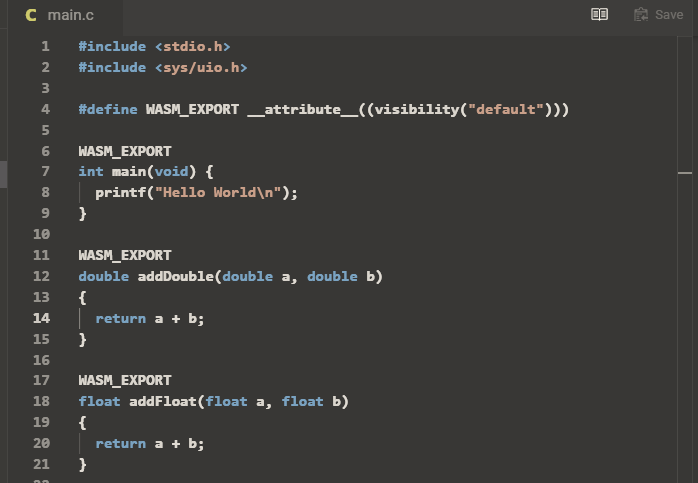 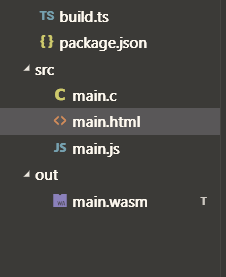 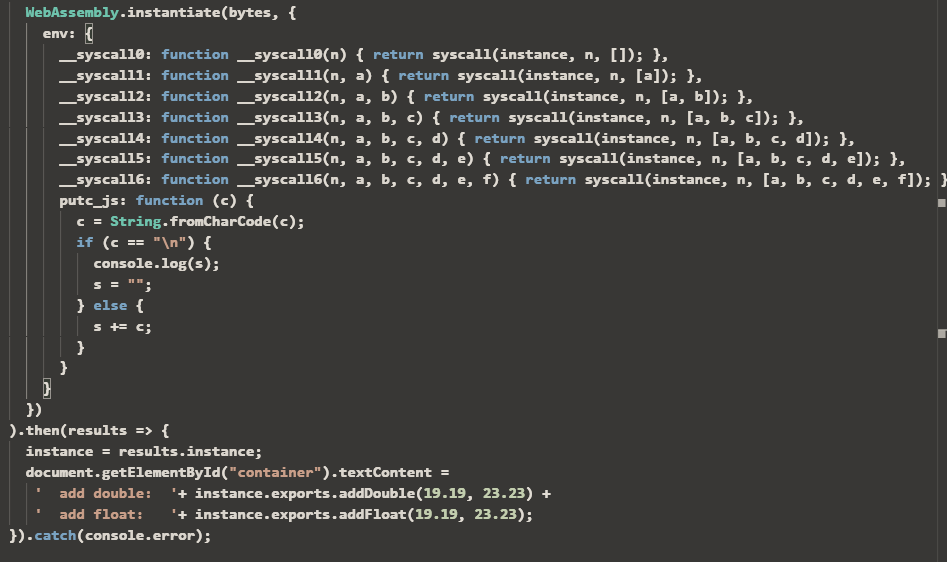 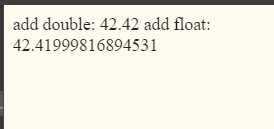 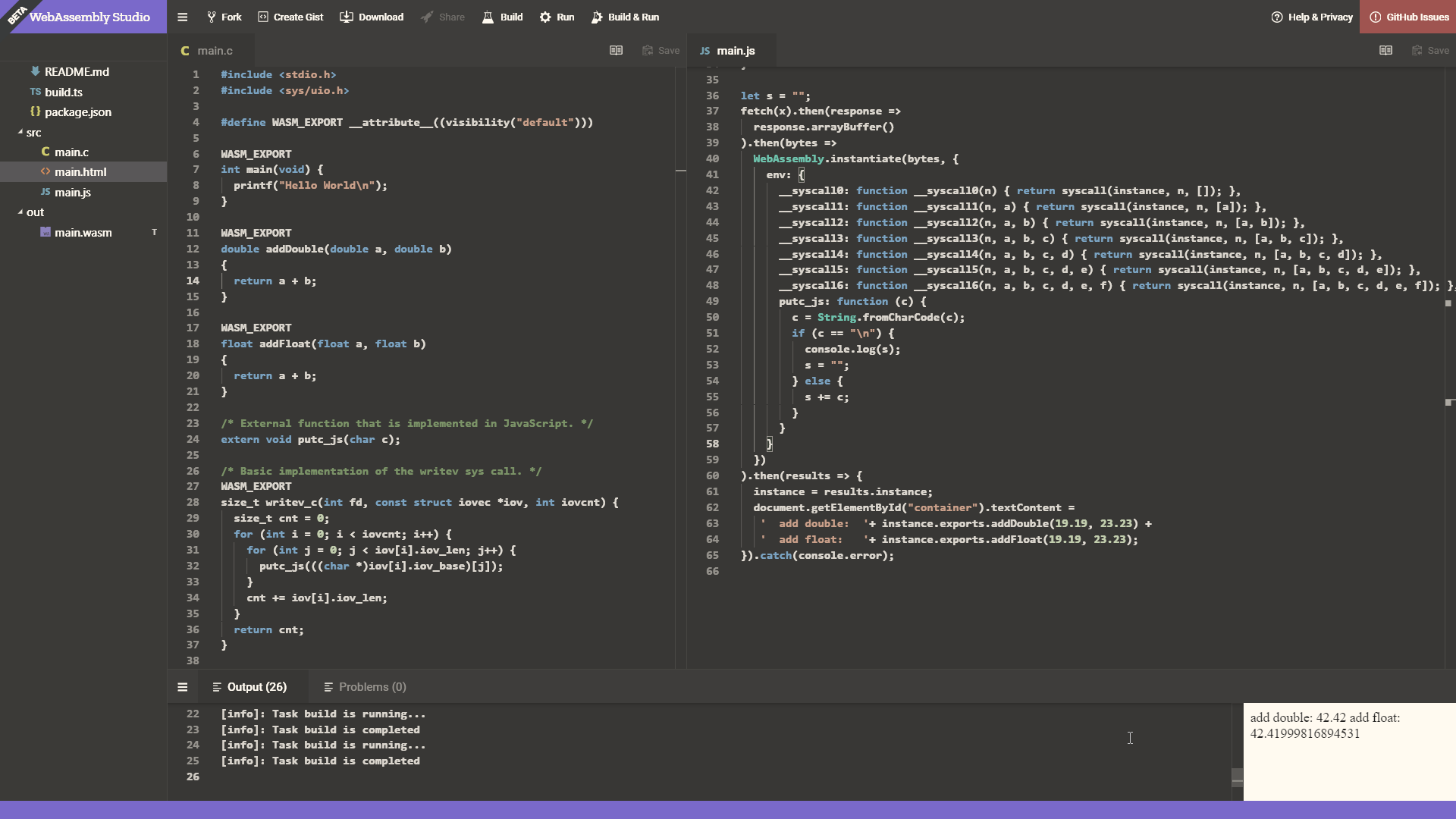 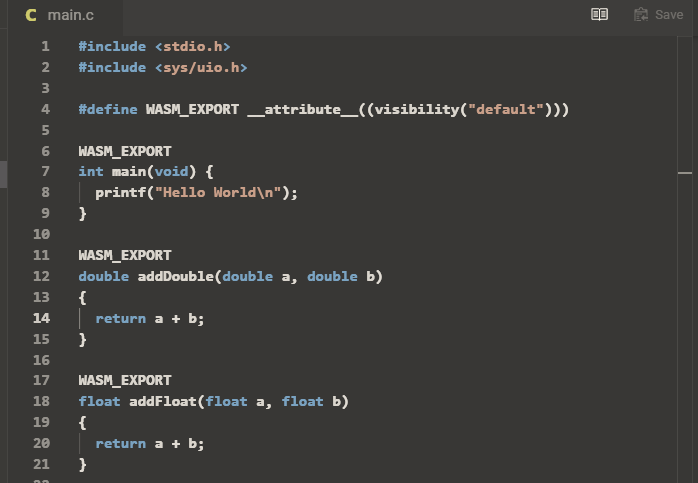 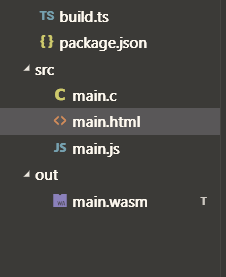 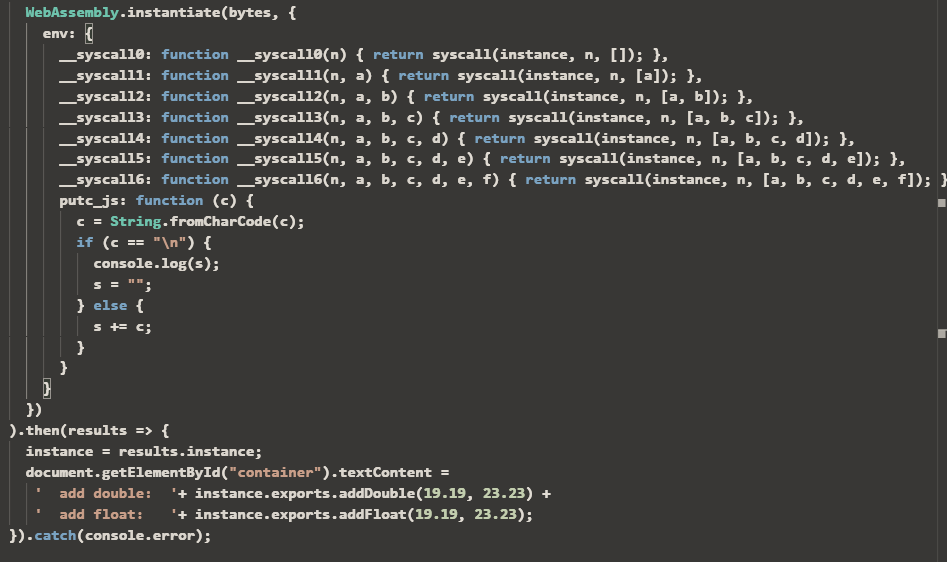 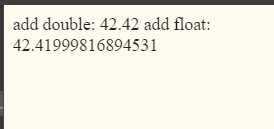 WASM in real world
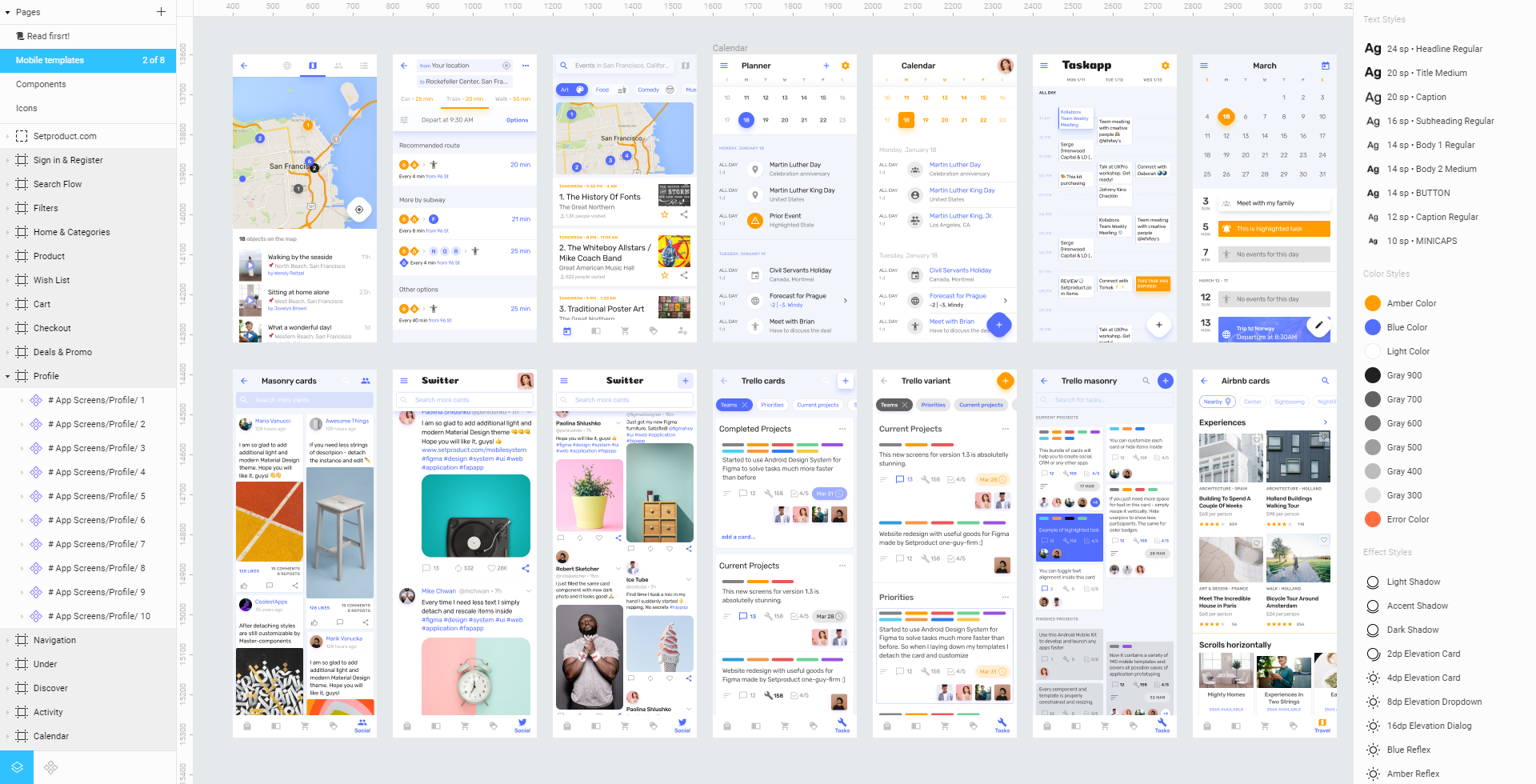 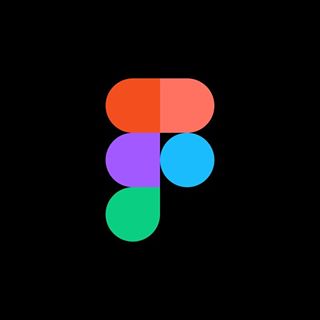 Figma






https://www.figma.com
https://www.youtube.com/watch?v=Kf1gILChfks
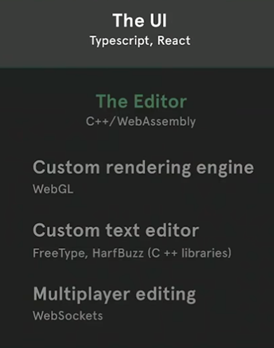 [Speaker Notes: Unreal 4 ported in 3 days
Autodesk okolo roku od pierwszego spojrzenia na technologie w pelni dzialajaca aplikacja

Figma
Editor – C++ wasm
Custom rendering engine – WebGL
Text editor – FreeType, HalfBuzz – Existing C++ libraries
Multiplayer editing – webSockets]
WASM in real world
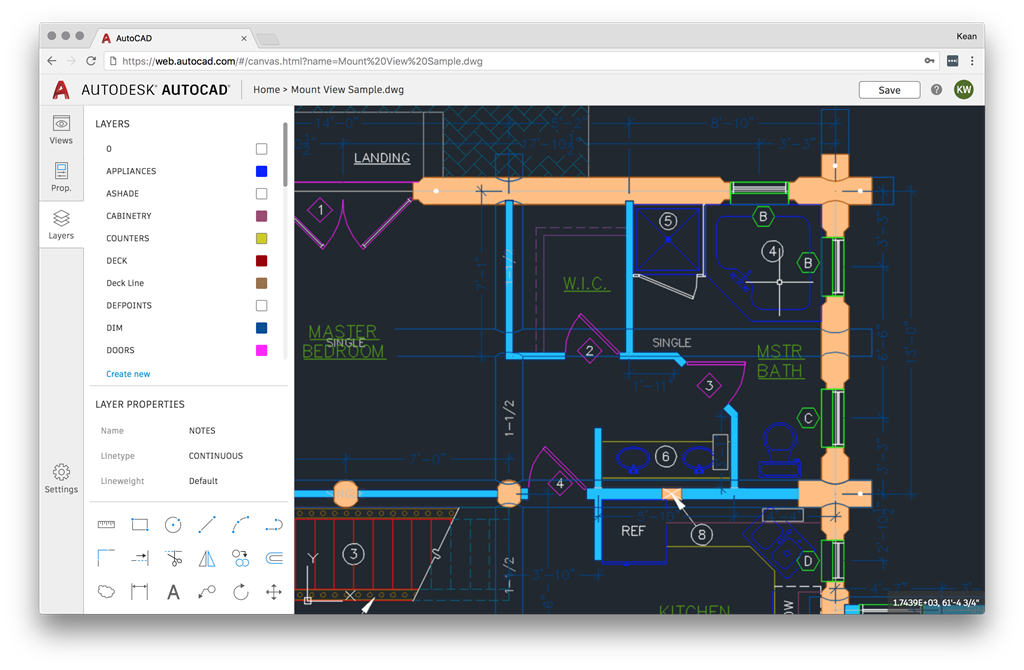 http://through-the-interface.typepad.com/through_the_interface/2018/03/the-future-of-autocad.html
[Speaker Notes: Autodesk okolo roku od pierwszego spojrzenia na technologie w pelni dzialajaca aplikacja

Adobe lightroom]
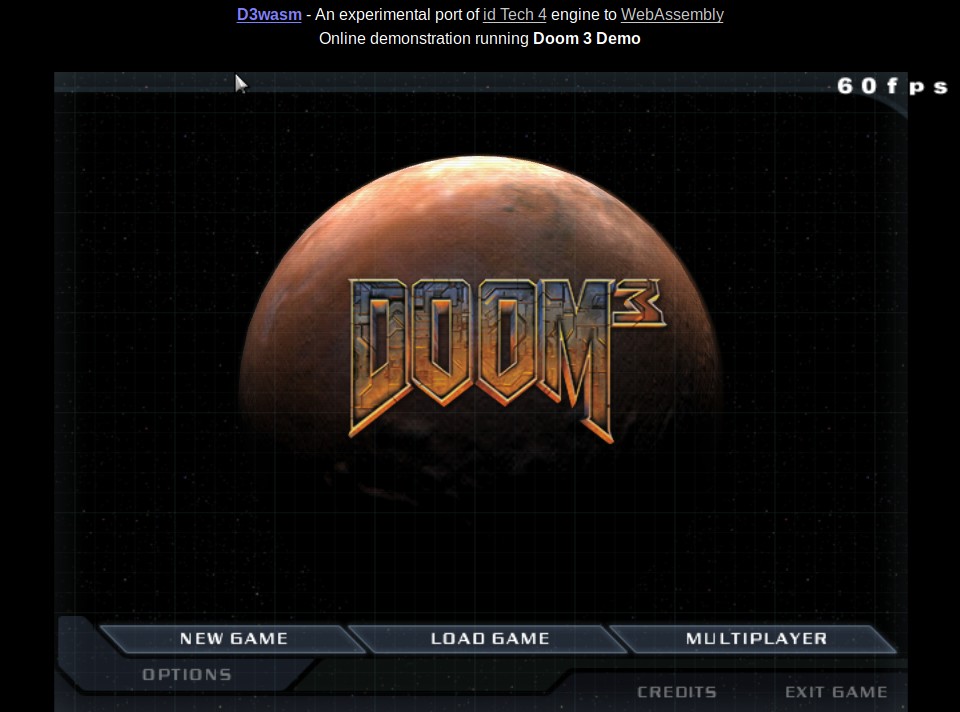 http://www.continuation-labs.com/projects/d3wasm/?fbclid=IwAR2V9OqEDgu3bu-vMNlxcZCUOm0HQAlv6ys-jcZGSMQY56saD8FYrHdVx_s
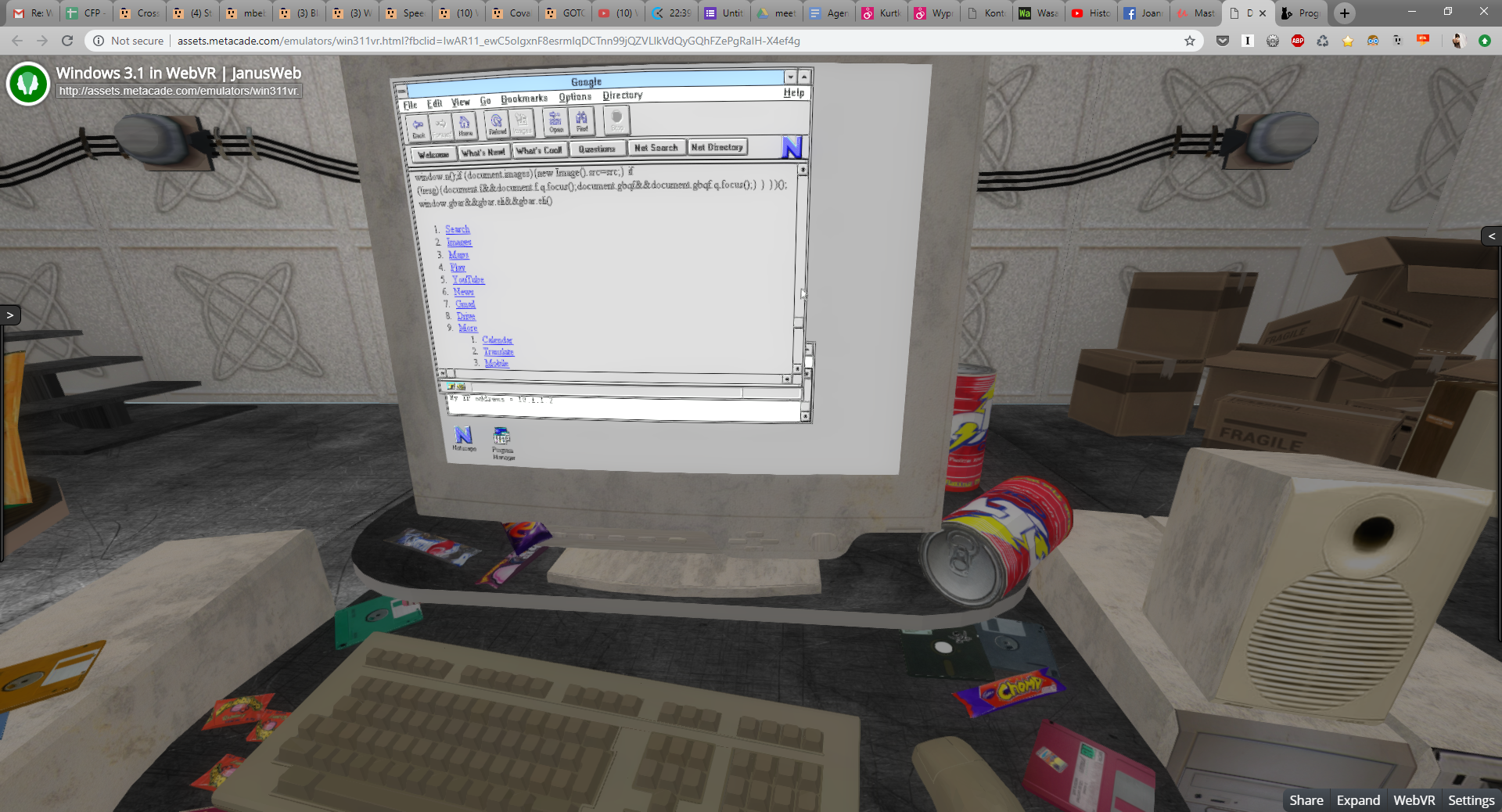 http://assets.metacade.com/emulators/win311vr.html?fbclid=IwAR11_ewC5oIgxnF8esrmlqDCTnn99jQZVLlkVdQyGQhFZePgRaIH-X4ef4g
WASM in real world
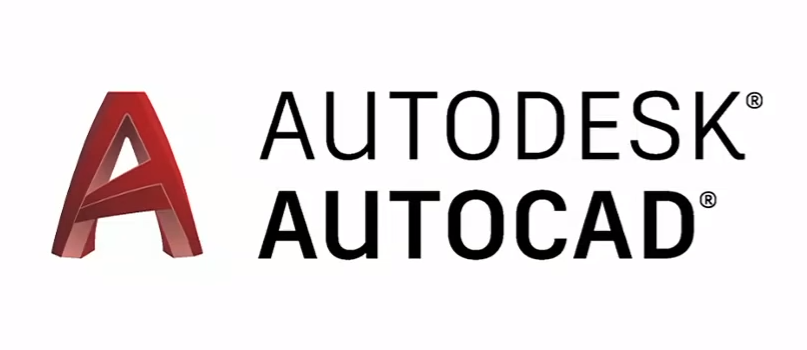 Figma
https://www.figma.com/
https://www.youtube.com/watch?v=Kf1gILChfks
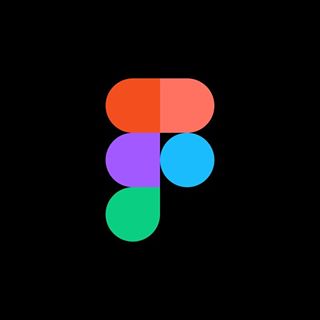 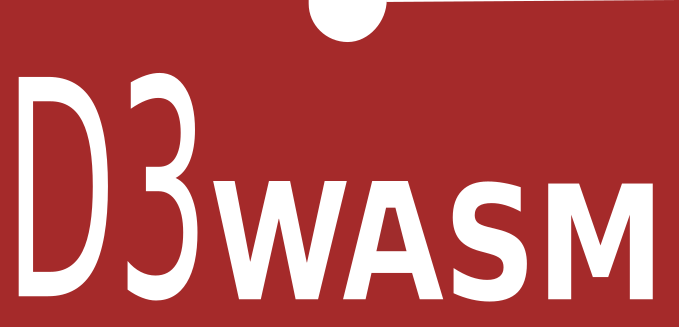 https://s3.amazonaws.com/mozilla-games/ZenGarden/EpicZenGarden.html?fbclid=IwAR0_uAensGfTj1Mzp4wXgVoxZjquxRo_uu2YD8yDuleTpPohaXyilDd82X8
https://bellard.org/jslinux/vm.html?url=https://bellard.org/jslinux/win2k.cfg&mem=192&graphic=1&w=1024&h=768 
https://aesalazar.github.io/AsteroidsWasm/
http://sqliteefcore-wasm.platform.uno/ 
https://raytracer-mono-aot.platform.uno/
http://www.continuation-labs.com/projects/d3wasm/?fbclid=IwAR2V9OqEDgu3bu-vMNlxcZCUOm0HQAlv6ys-jcZGSMQY56saD8FYrHdVx_s

http://assets.metacade.com/emulators/win311vr.html?fbclid=IwAR11_ewC5oIgxnF8esrmlqDCTnn99jQZVLlkVdQyGQhFZePgRaIH-X4ef4g
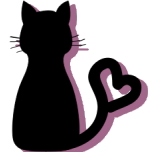 [Speaker Notes: Pogrubiony –
Maszyna wirtualna linuxowa z osadzonym Windows2000]
What’s the future?
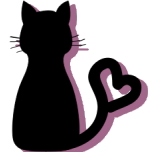 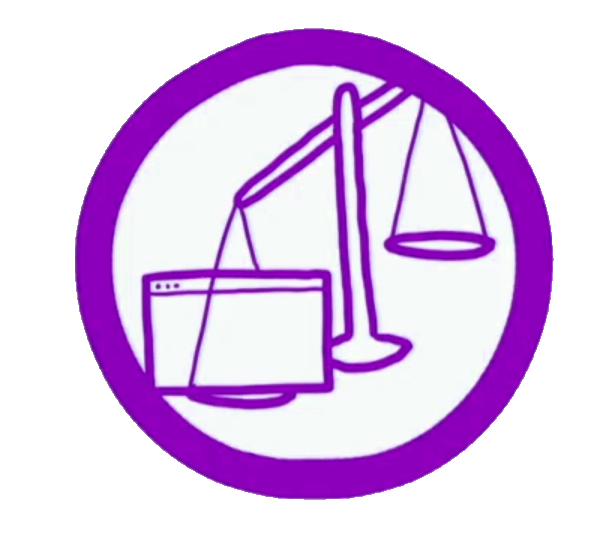 What WebAssembly are next to?
Loadtime improvements
streaming compilation
tiered compilation
implicit HTTP caching
other improvements
Making use of modern Hardware
threading
SIMD
wasm 64bit
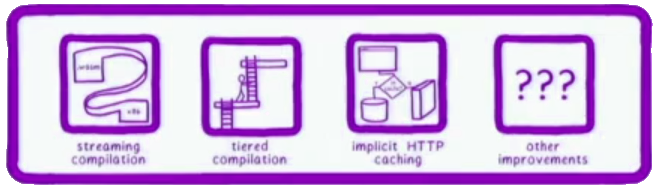 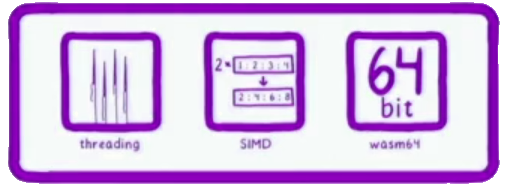 https://github.com/WebAssembly/design/blob/master/FutureFeatures.md
[Speaker Notes: Heavy weight applications
Streaming compilation – czyli kompilacja w trakcie przesylania pliku
Single instruction, multiple data (SIMD)
SIMD (ang. Single Instruction, Multiple Data) – jeden z podstawowych rodzajów architektur komputerowych według taksonomii Flynna, obejmujący systemy, w których przetwarzanych jest wiele strumieni danych w oparciu o pojedynczy strumień rozkazów. Architektura SIMD jest charakterystyczna dla komputerów wektorowych.
Pierwsze komputery o architekturze SIMD stosowano głównie do obliczeń naukowo-technicznych (np. Geometric-Arithmetic Parallel Processor czy Thinking Machines CM-1 i CM-2). Obecnie jednostki realizujące zadania zgodnie z metodologią SIMD obecne są także w stosowanych w domowych komputerach procesorach opartych na architekturze x86 (i386) oraz x86-64 (amd64). Procesory te oferują listę rozkazów poszerzoną o zestawy rozkazów typu SIMD, takie jak: MMX, 3DNow!, SSE, SSE2, SSE3, SSSE3, SSE4, SSE5, AVX, AltiVec.]
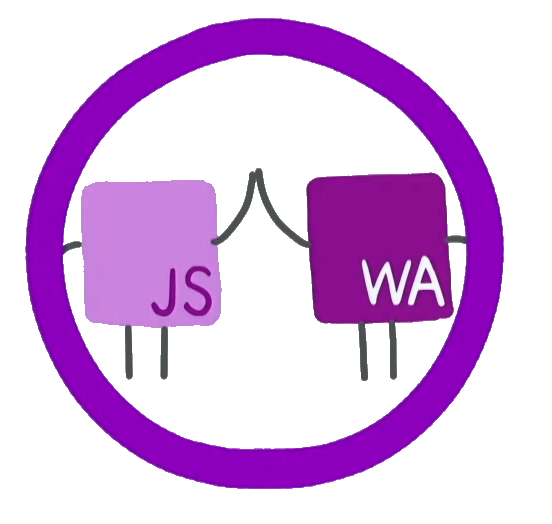 What WebAssembly are next to?
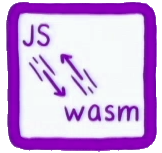 fast callsJS <~> wasm


esy and fastdata exchange


ES module integration
toolchain integrationlike npm or webpack


backward compatibility
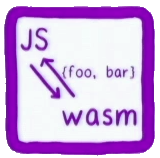 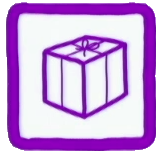 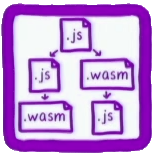 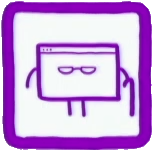 [Speaker Notes: Mniejsze aplikacje, nie tylko duże 
Potrzebujemy tego samego toolsetu i doświadczenia jak z JS, 
Potrzebujemy szybkiej komunikacji z js oraz integracji z modulami es aby było jedno drzewo wywołań i optymalizacji
Większość  jest dostępne dla RUST ale reszta języków i musiałaby się tym zajac sama]
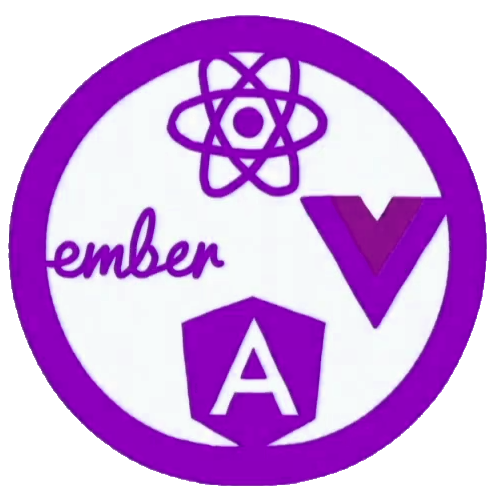 What WebAssembly are next to?
Hight level language features
GC integration
Exception handling
Debugging
Tail cals
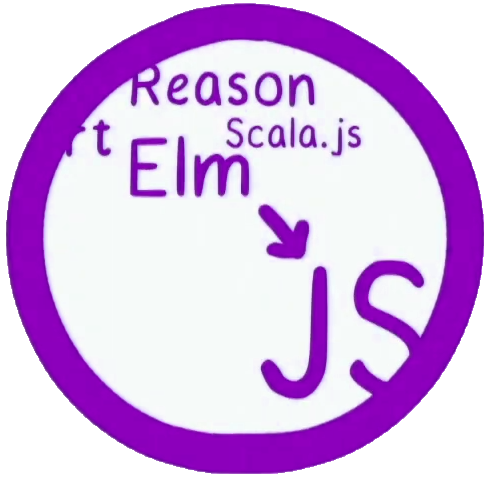 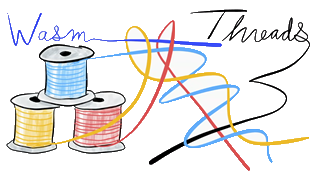 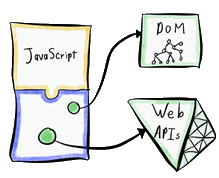 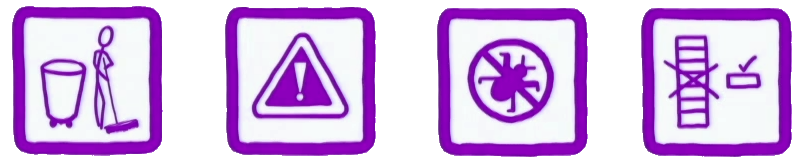 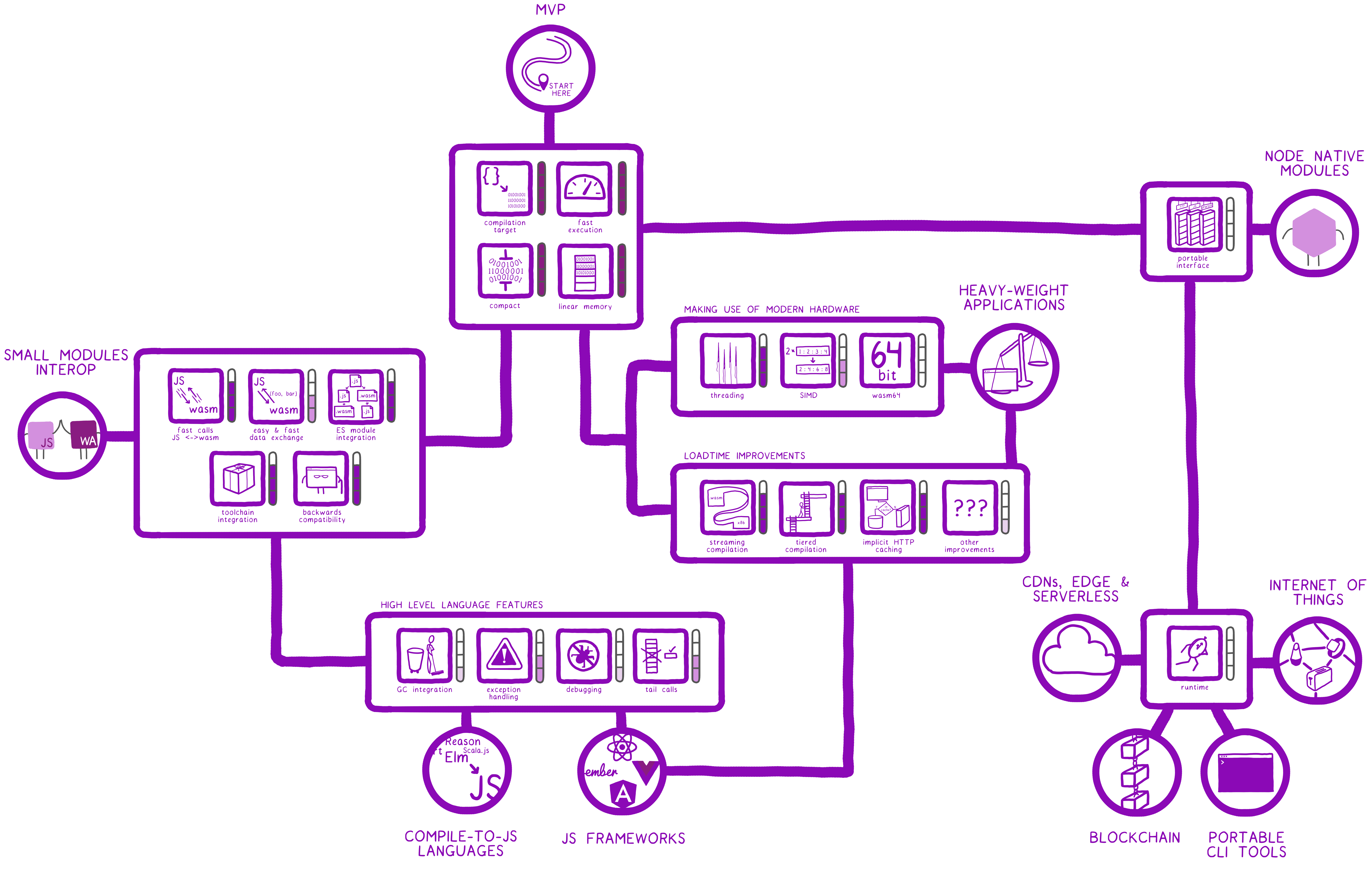 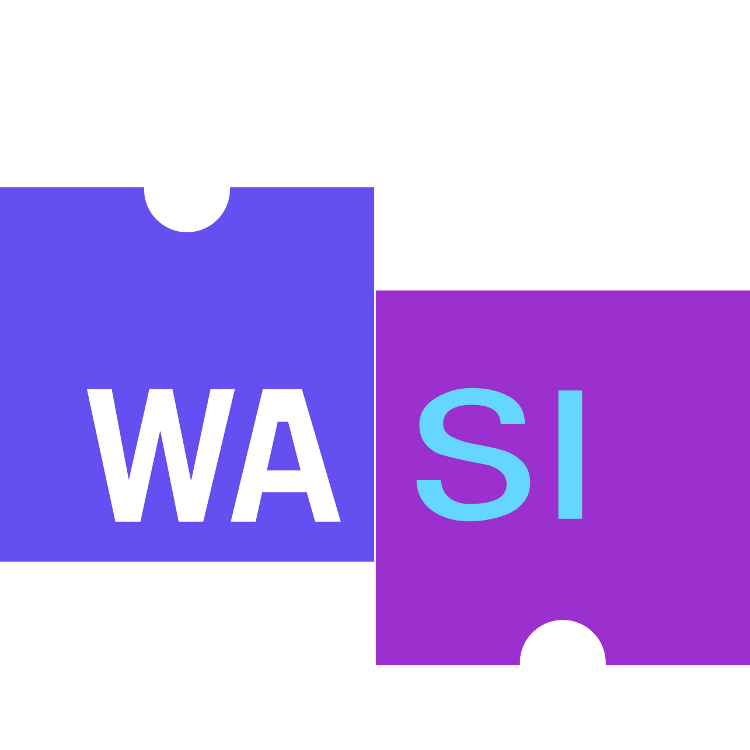 WASI – WebAssembly System Interface
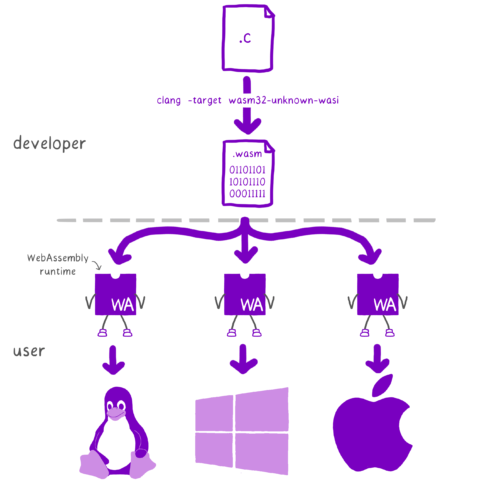 Portability
Security
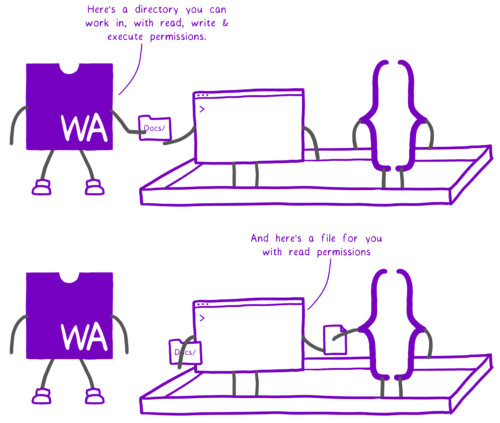 WebAssembly for serverless
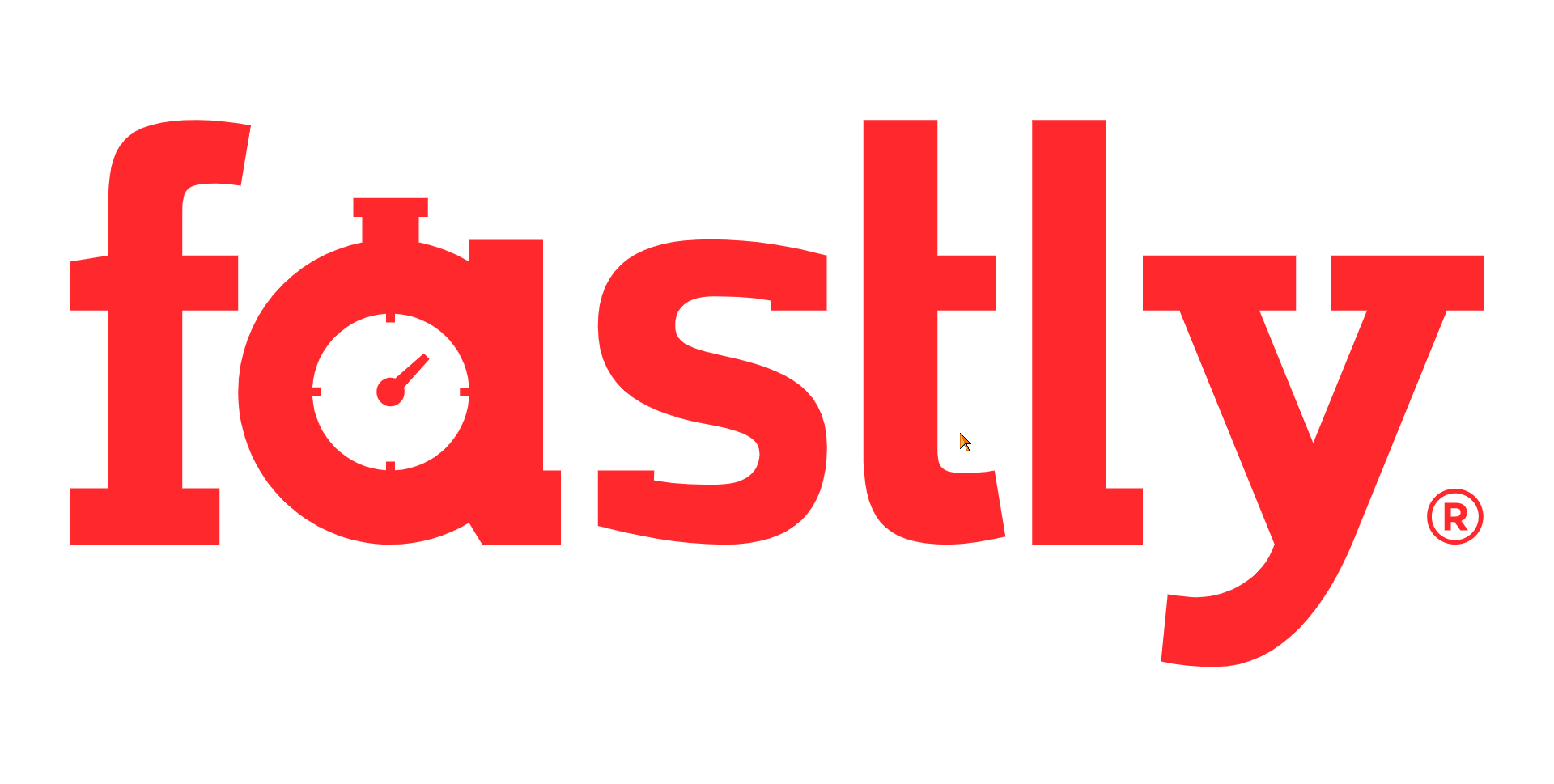 So WebAssembly?
Possibilities
FlexibilityDiversity
Cross-platform
Promise of bright tomorrow for todays projects
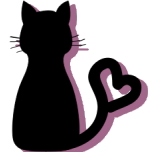 Questions??
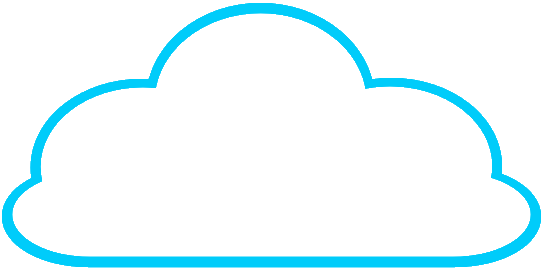 Joanna Lamch
JLamch@gmail.com
https://JLamch.nethttps://ProgramistkaIKot.pl
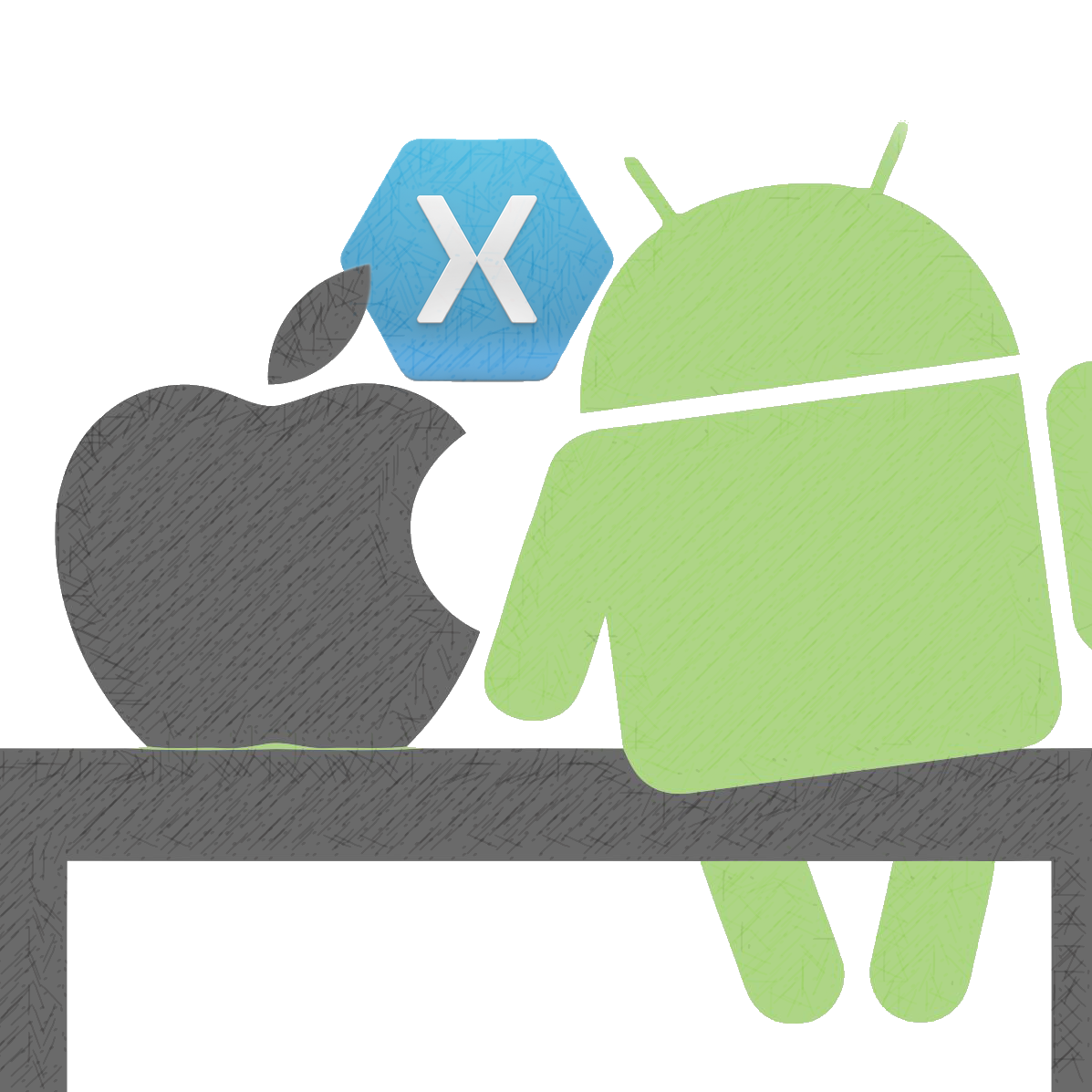 THANK YOU
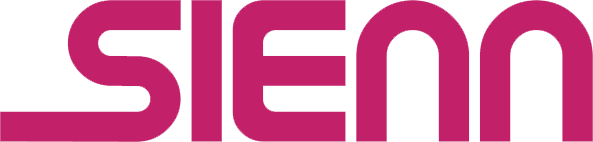 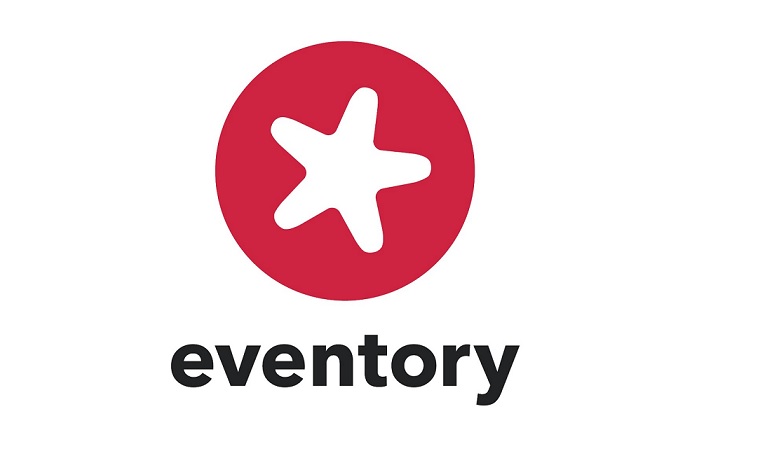 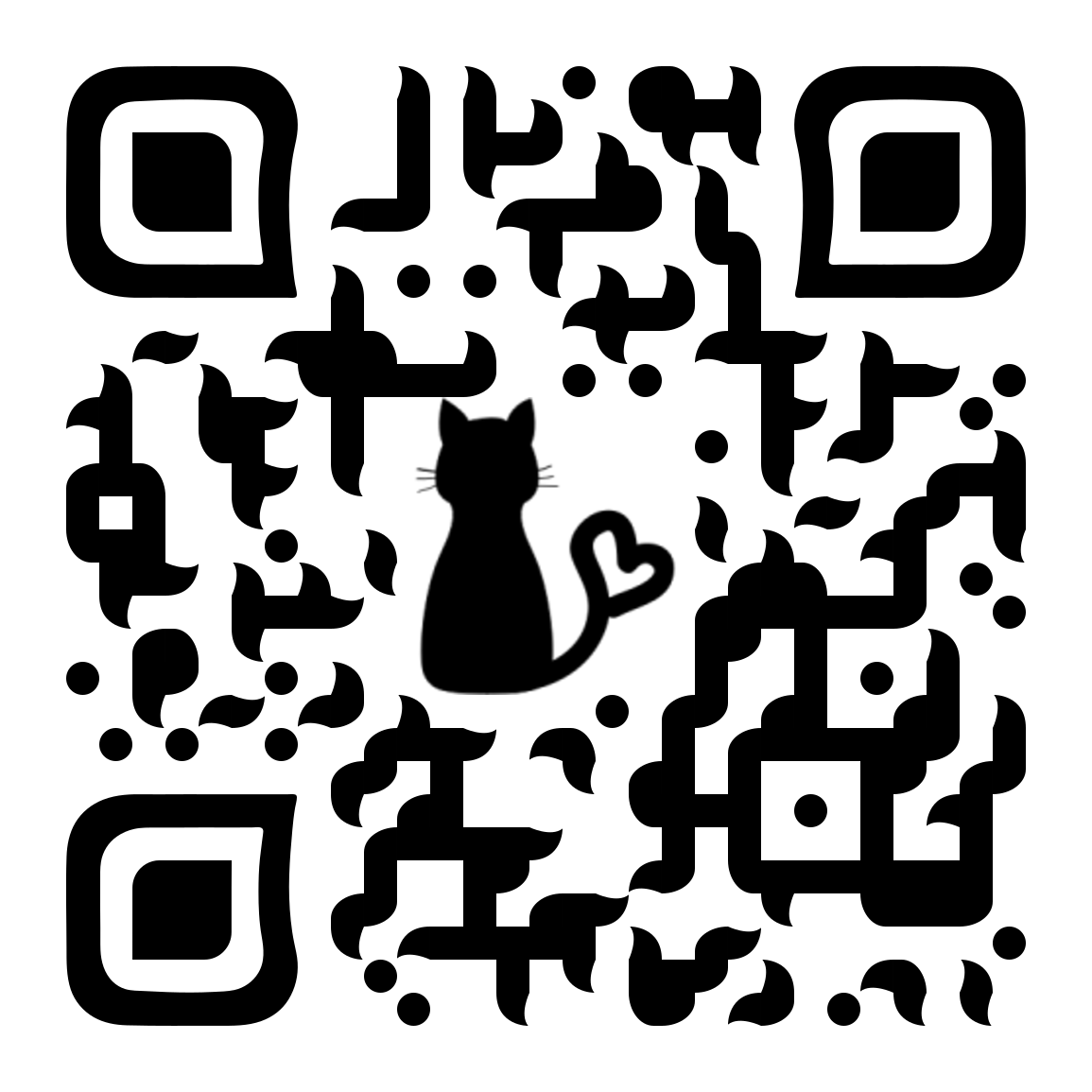 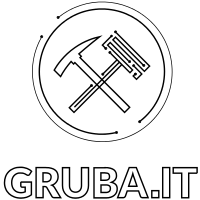 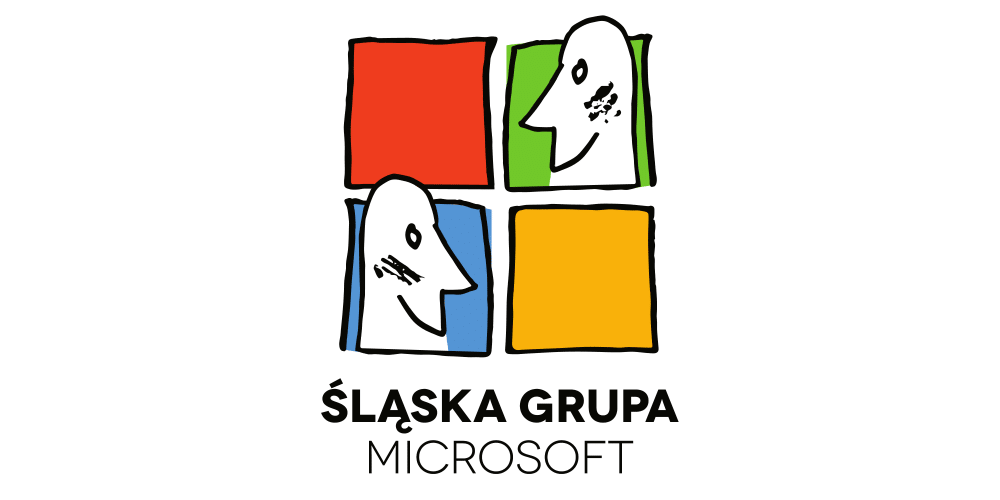 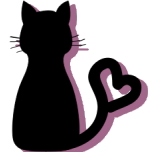 Bibliografia
https://webassembly.org/docs/high-level-goals/
https://www.smashingmagazine.com/2017/05/abridged-cartoon-introduction-webassembly/
https://www.youtube.com/watch?v=HktWin_LPf4&feature=youtu.be
https://www.youtube.com/watch?v=pBYqen3B2gc
https://www.youtube.com/watch?v=BnYq7JapeDAhttps://www.youtube.com/watch?v=kS29TT4wk44&feature=youtu.be 
https://github.com/mbasso/awesome-wasm
https://github.com/migueldeicaza/mono-wasm 

https://superkotlin.com/kotlin-and-webassembly/
https://medium.com/@mumarov/how-to-get-started-with-kotlin-native-and-web-assembly-baa2813f0d9
https://github.com/DenisKolodin/yew
https://www.mergeconflict.fm/89 
https://dotnetrocks.com/?show=1539
https://dotnetrocks.com/?show=1540
https://dotnetrocks.com/?show=1537

https://www.hanselman.com/blog/NETAndWebAssemblyIsThisTheFutureOfTheFrontend.aspx https://hacks.mozilla.org/2018/04/sneak-peek-at-webassembly-studio/ 
https://github.com/migueldeicaza/mono-wasm?WT.mc_id=-blog-scottha 
https://blog.scottlogic.com/ceberhardt/ 

https://blog.logrocket.com/working-with-the-blazor-javascript-interop-3c2a8d0eb56chttps://s3.amazonaws.com/mozilla-games/ZenGarden/EpicZenGarden.htmlhttps://blog.logrocket.com/working-with-the-blazor-javascript-interop-3c2a8d0eb56c